単項式30枚多項式30枚ノイズ20枚
壊れた宇宙船を直せ！カードデータ
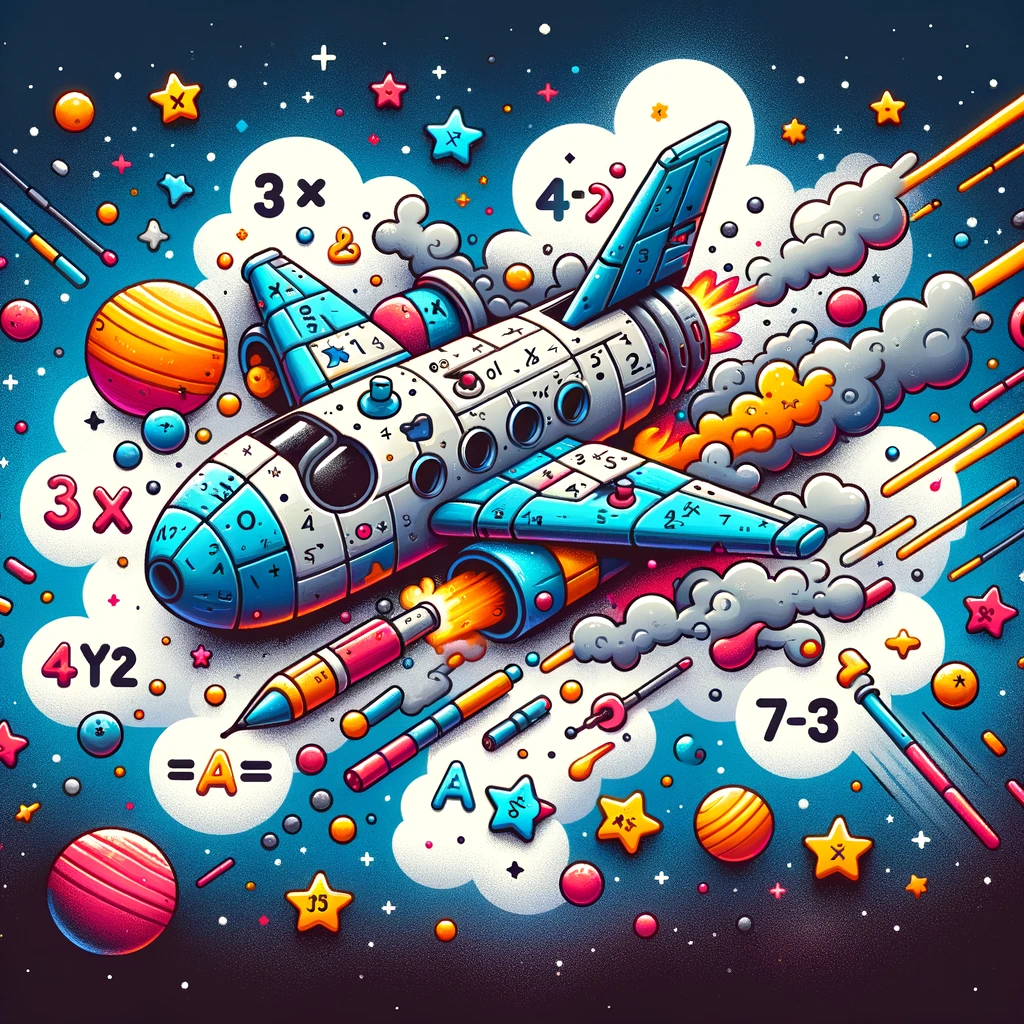 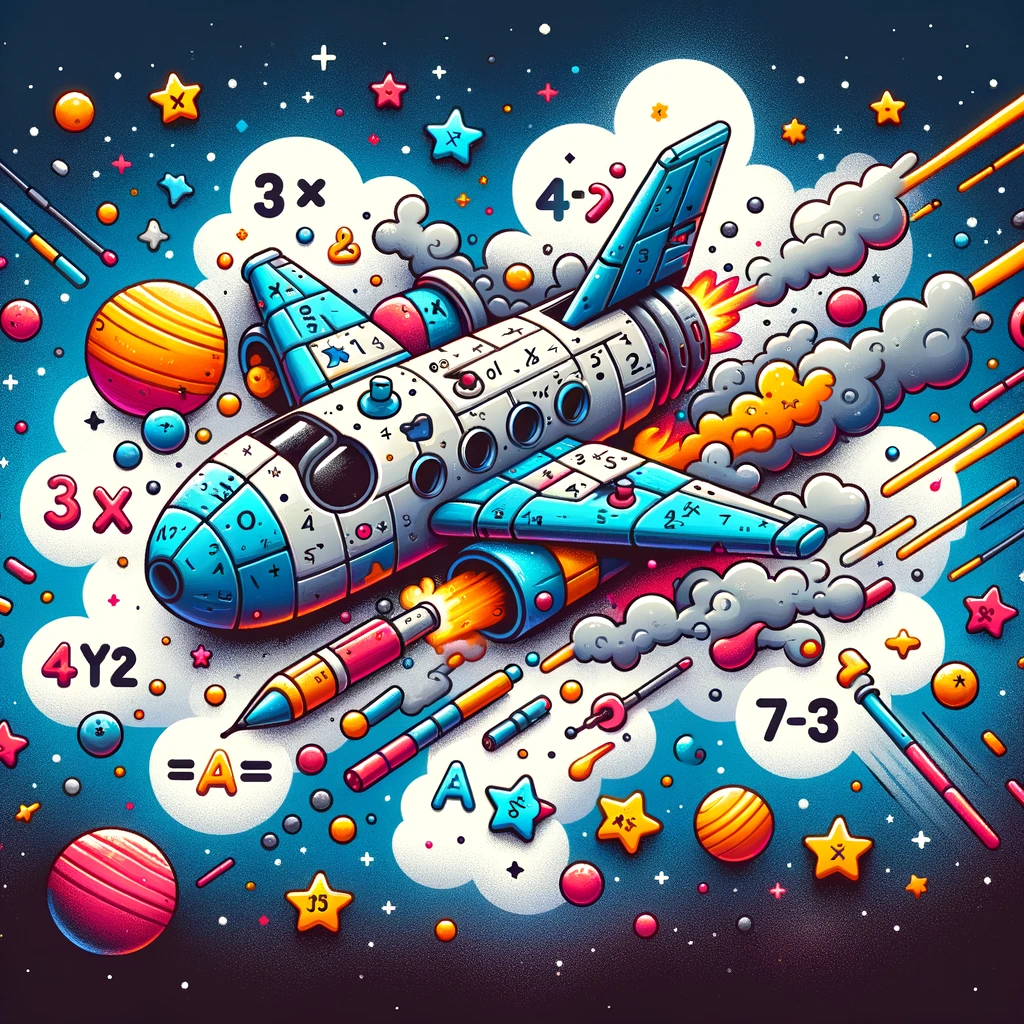 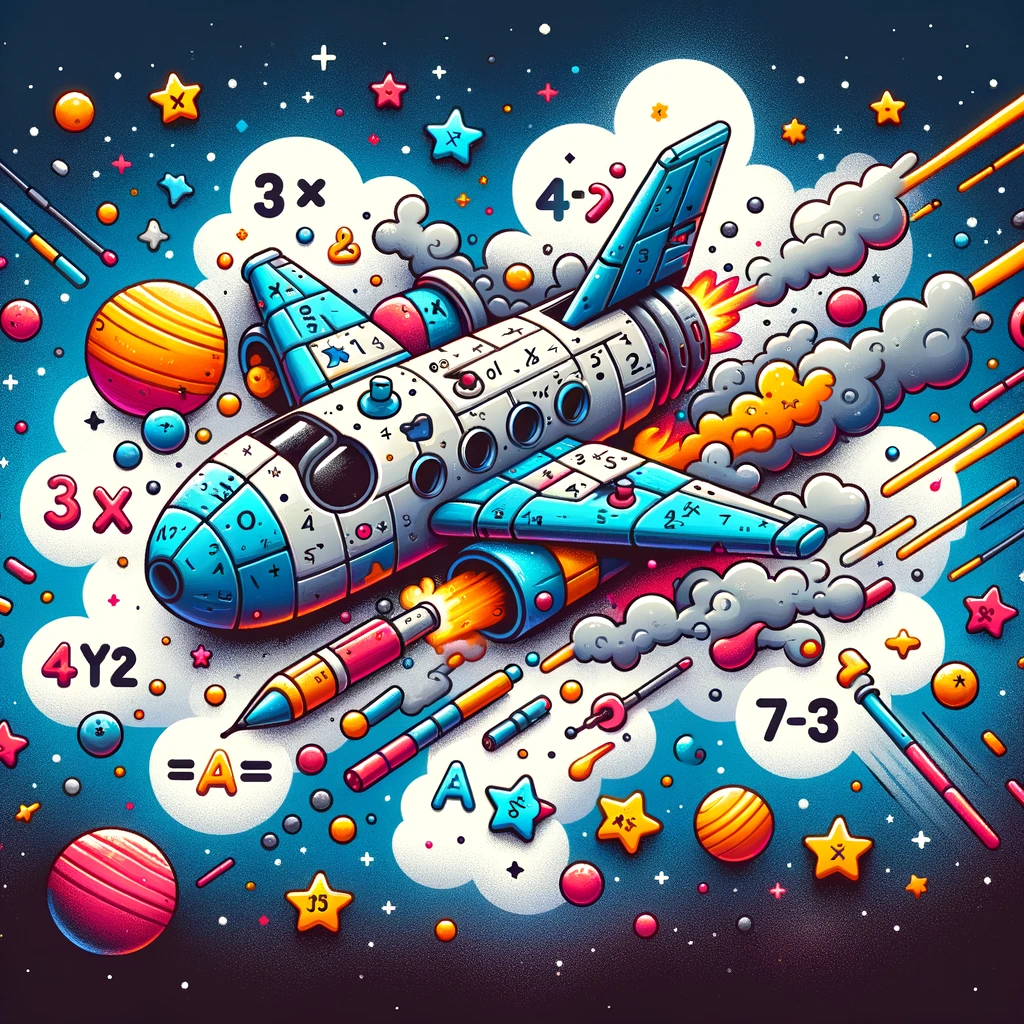 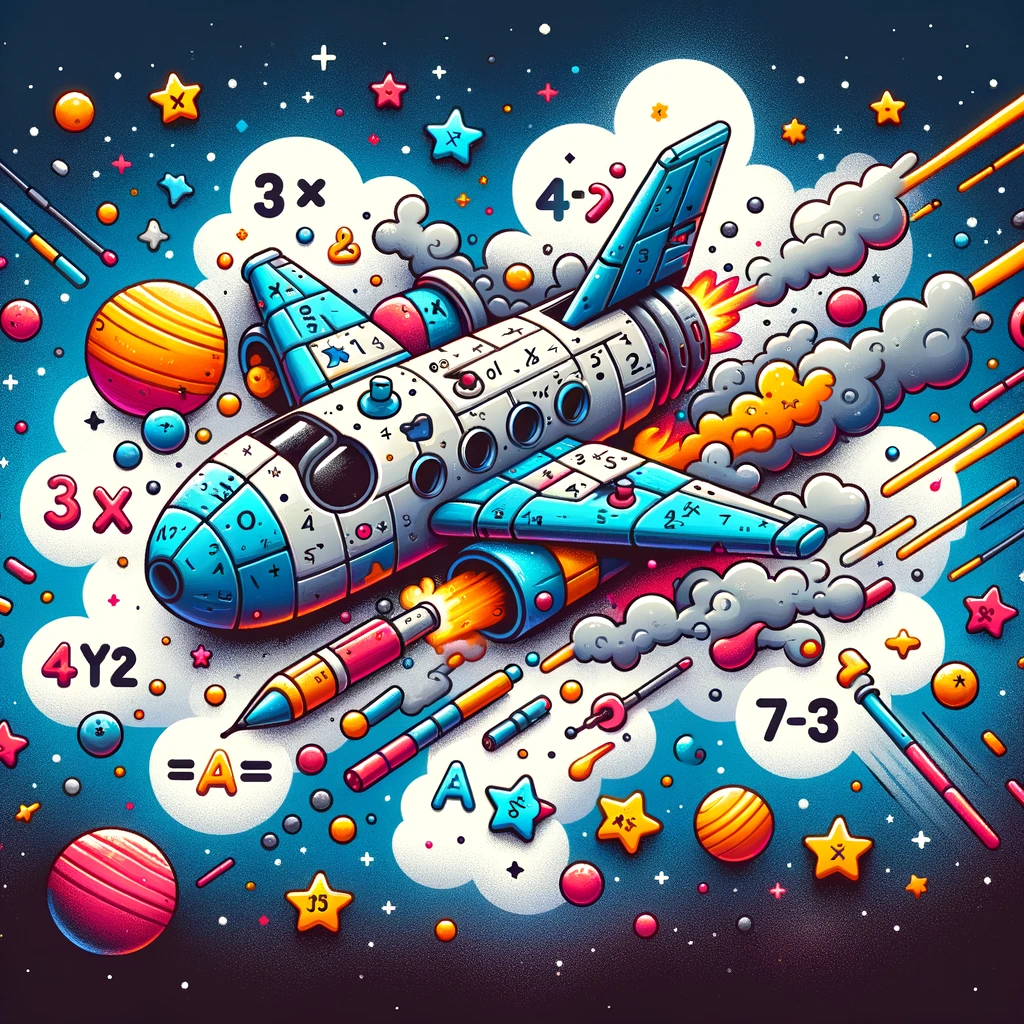 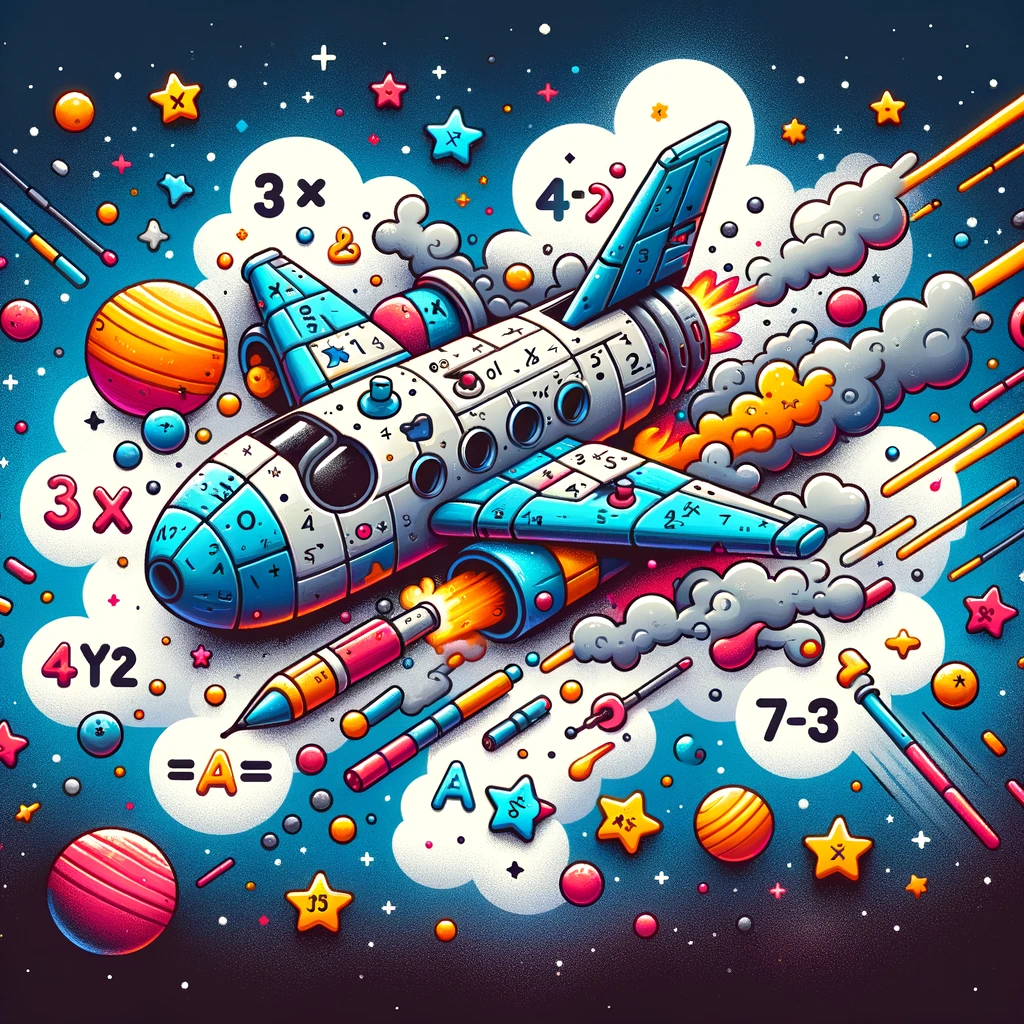 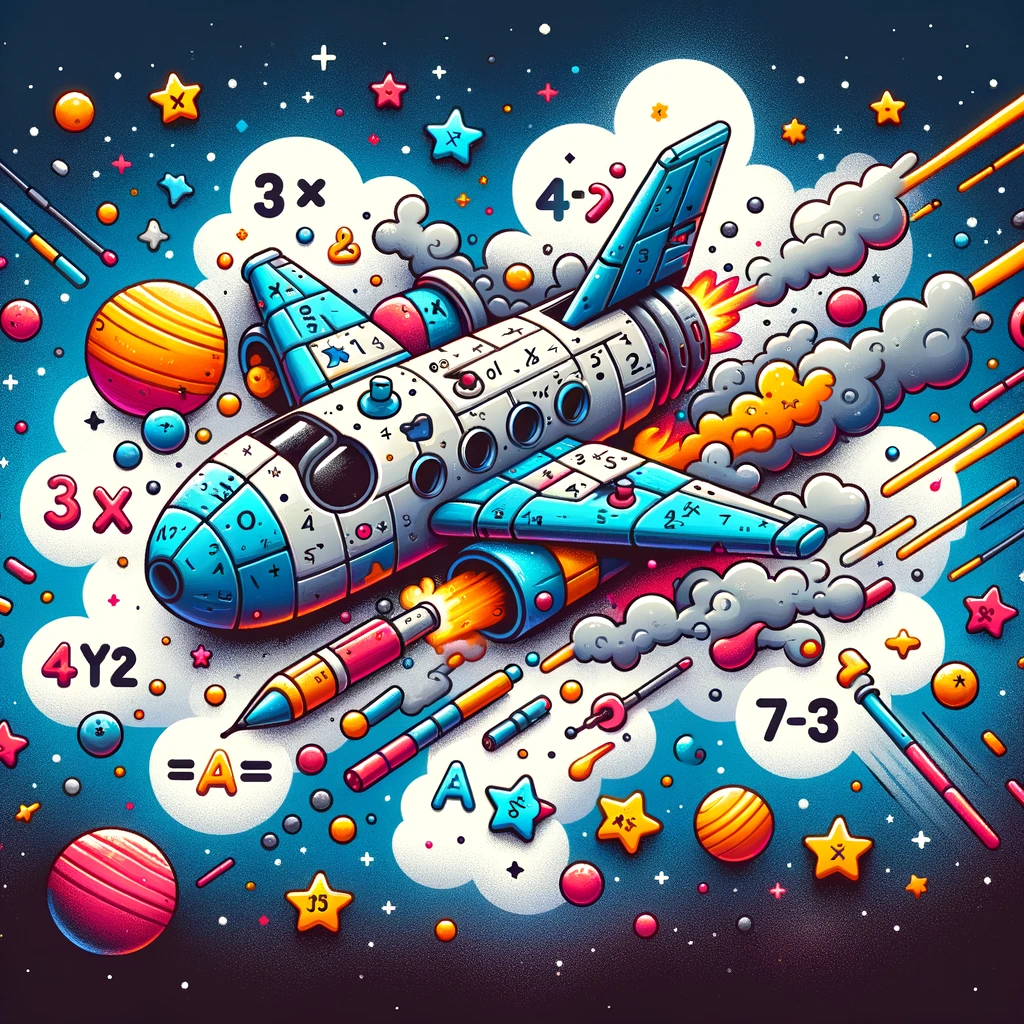 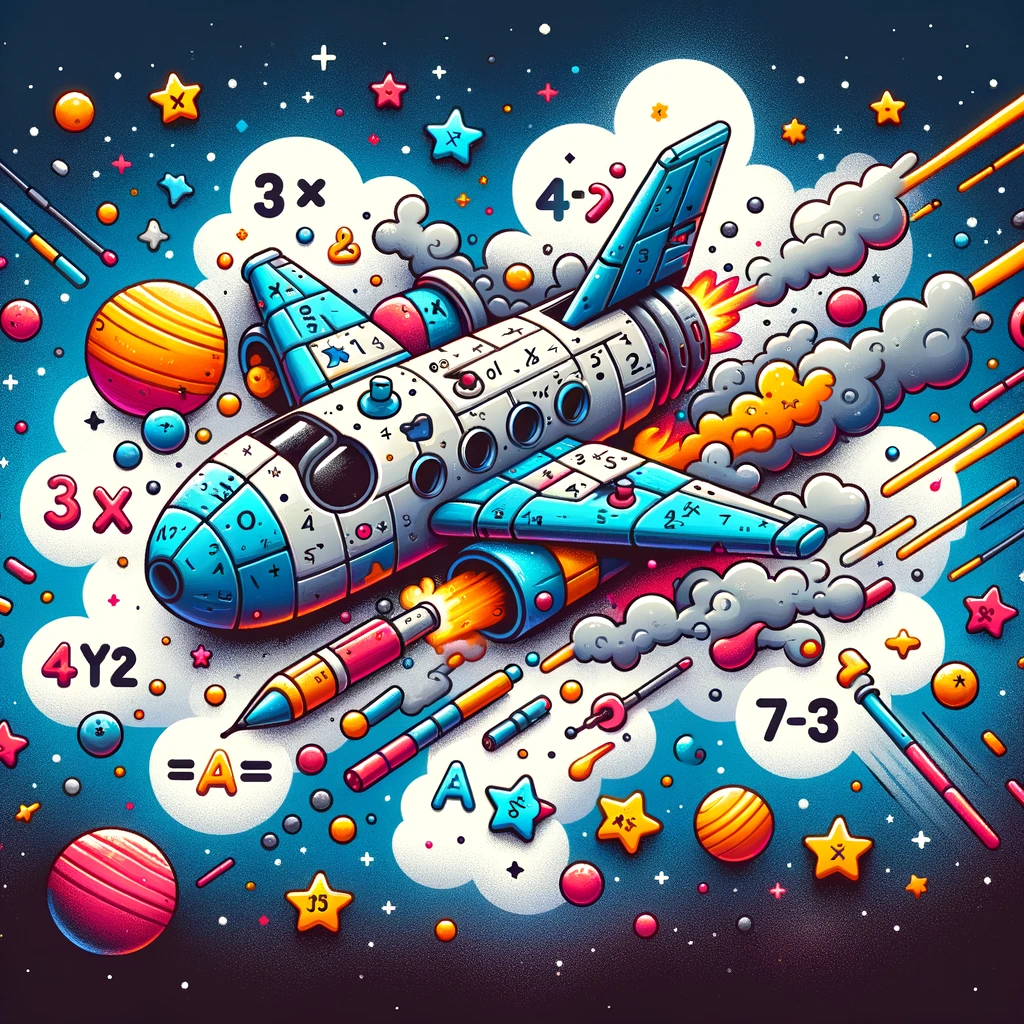 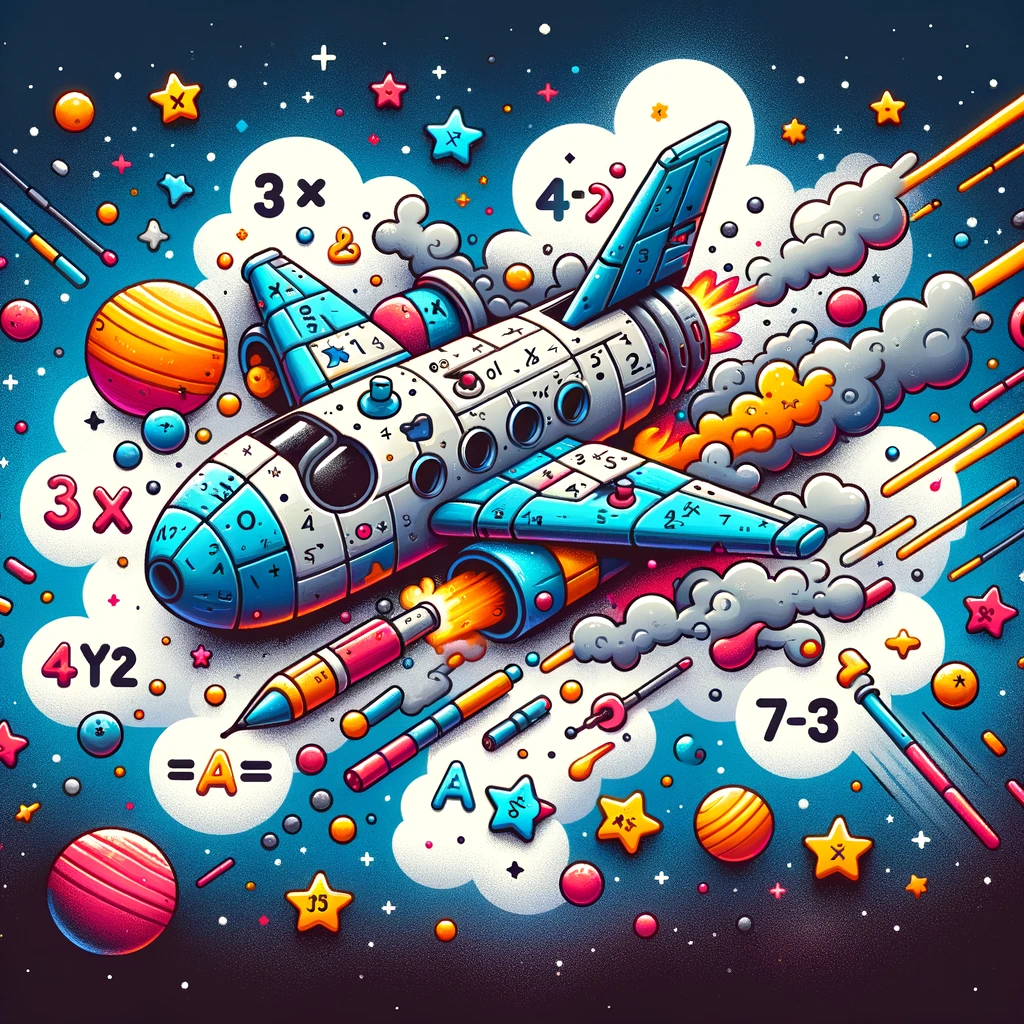 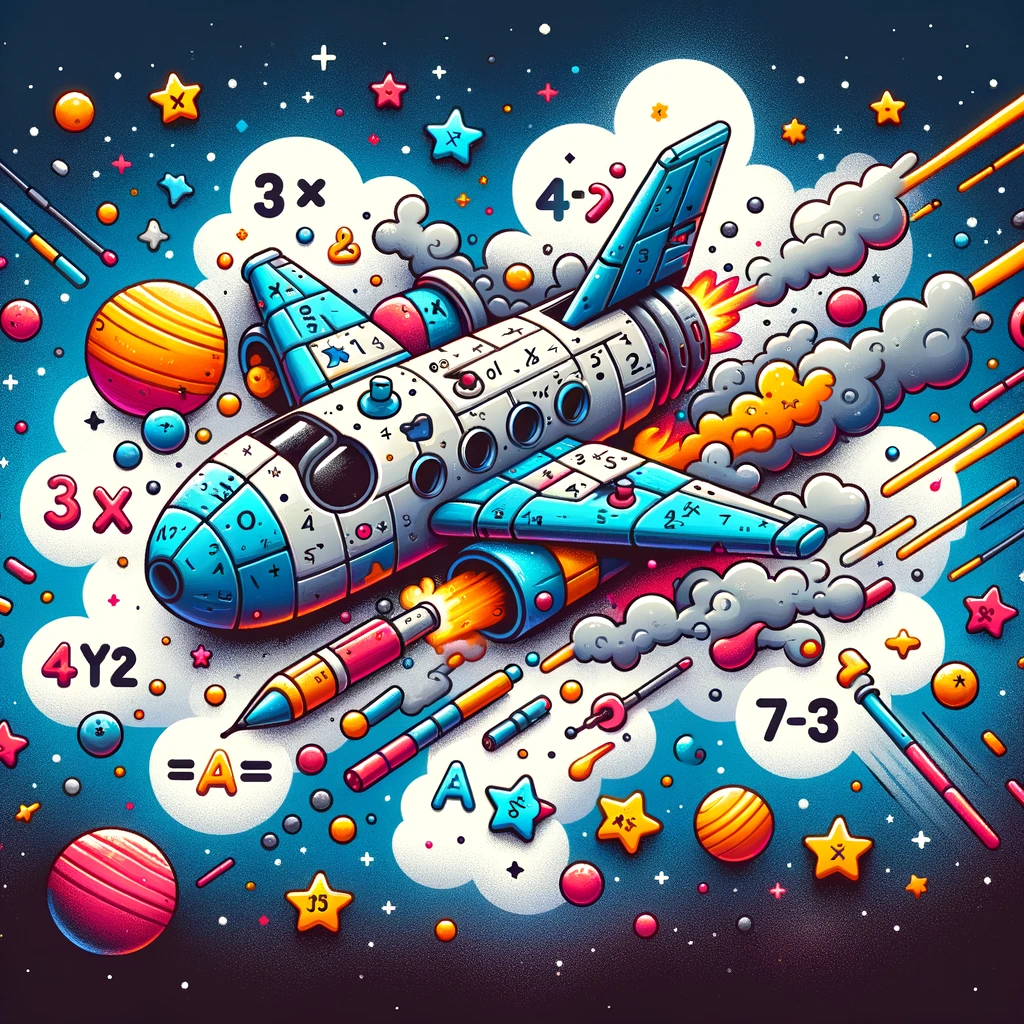 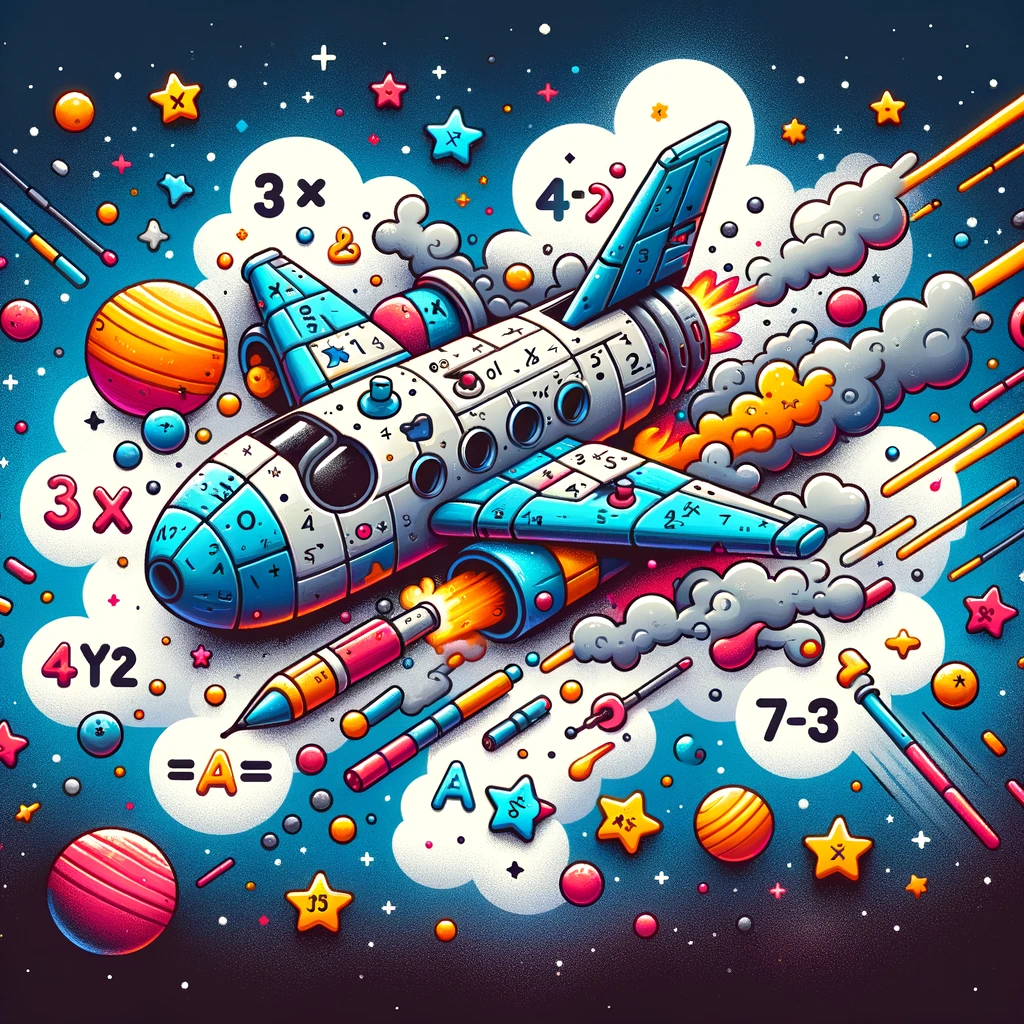 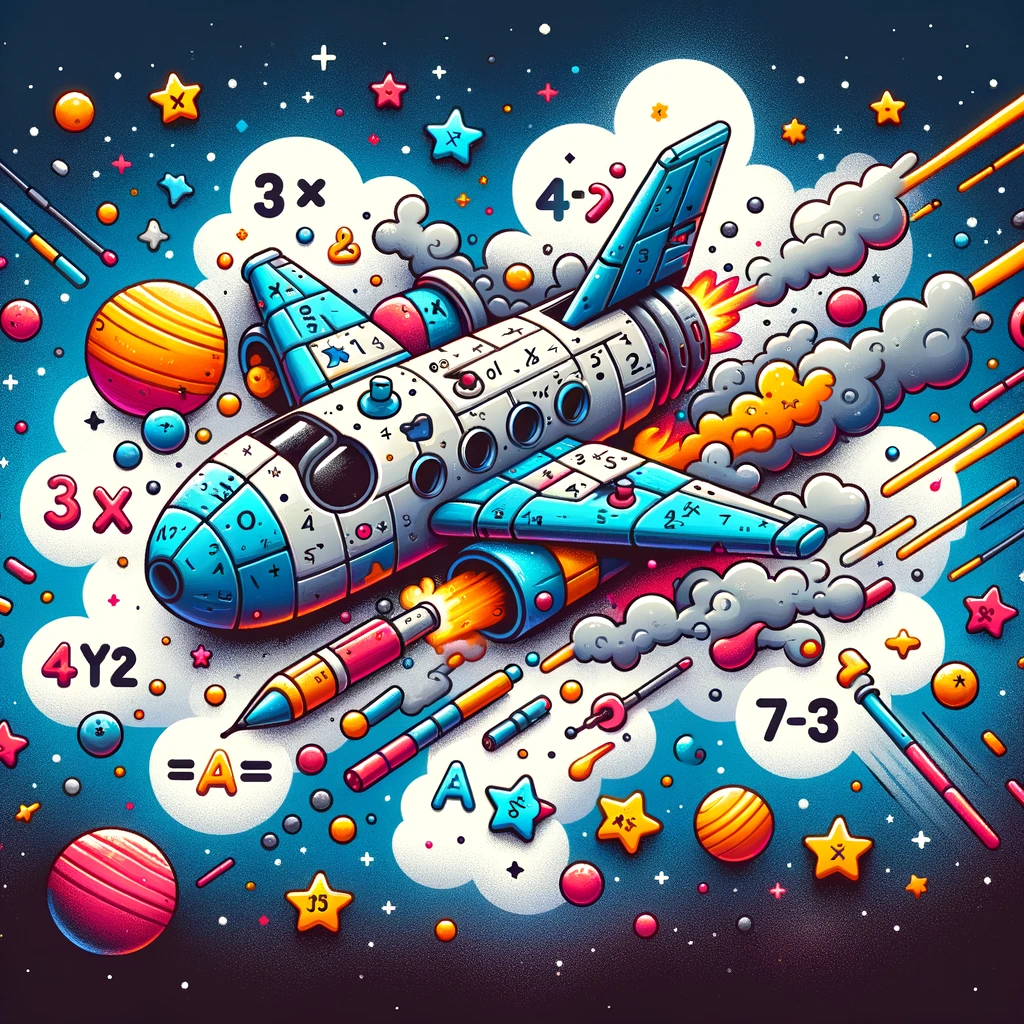 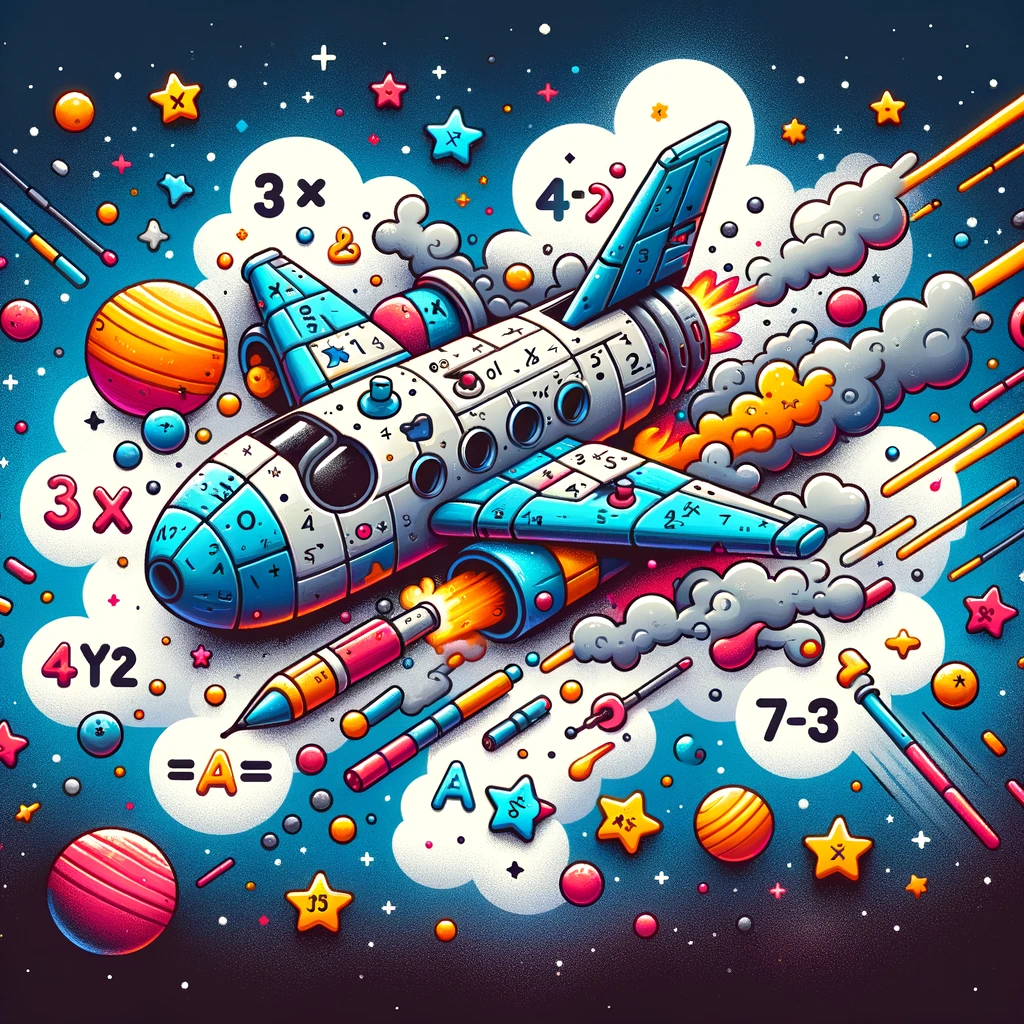 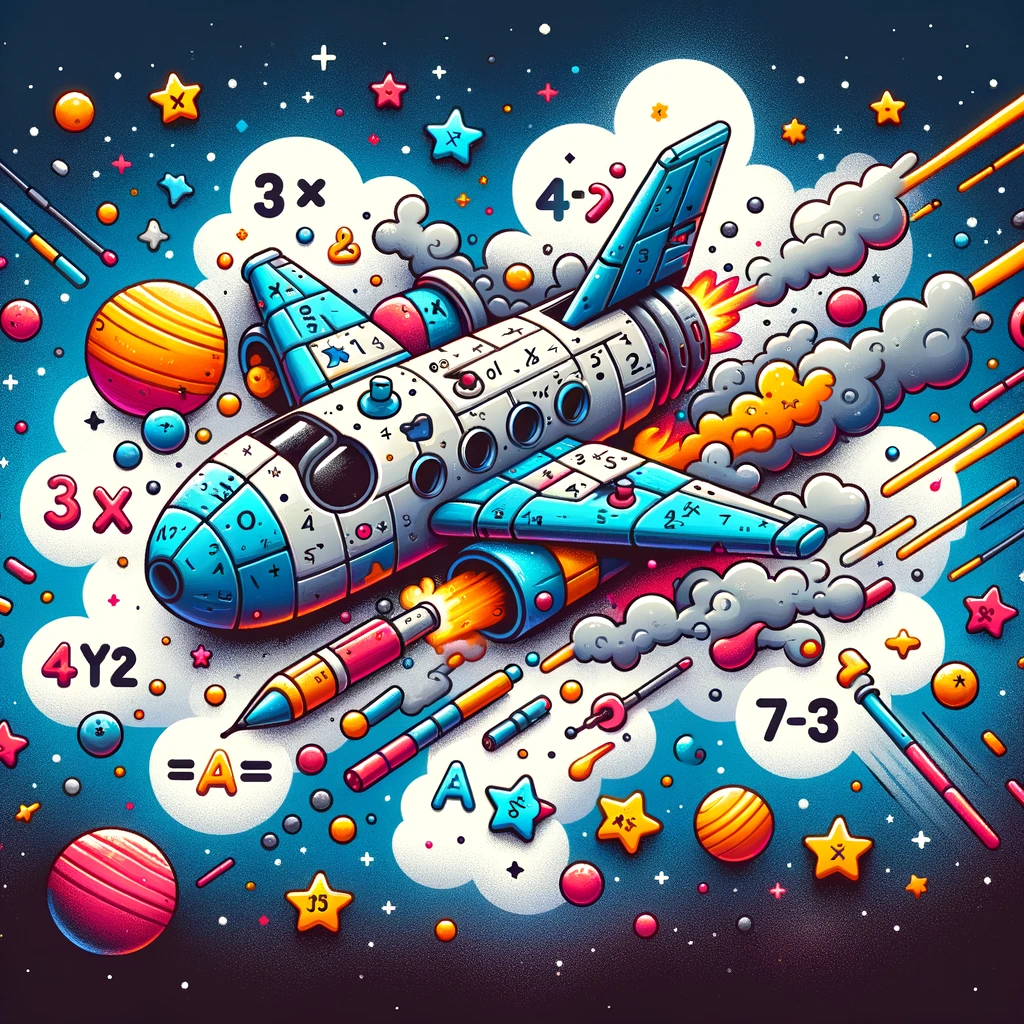 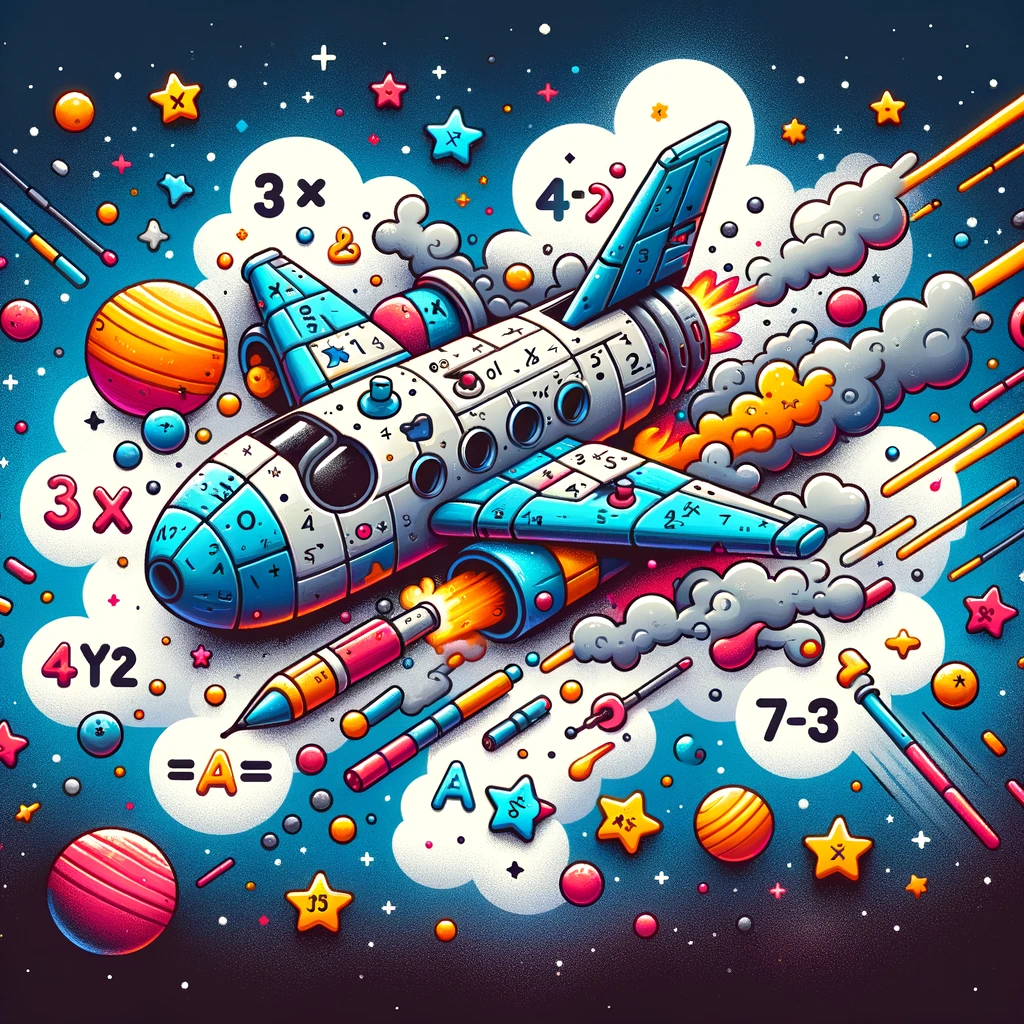 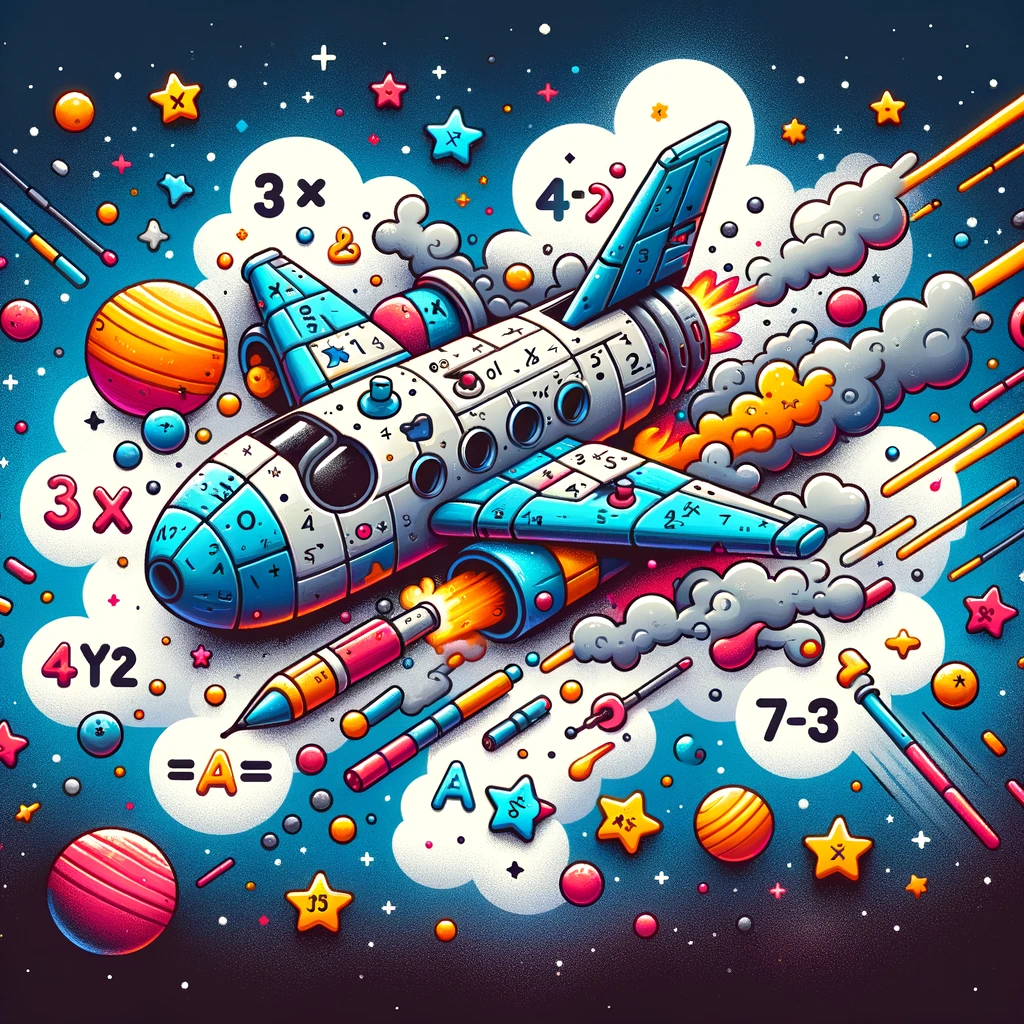 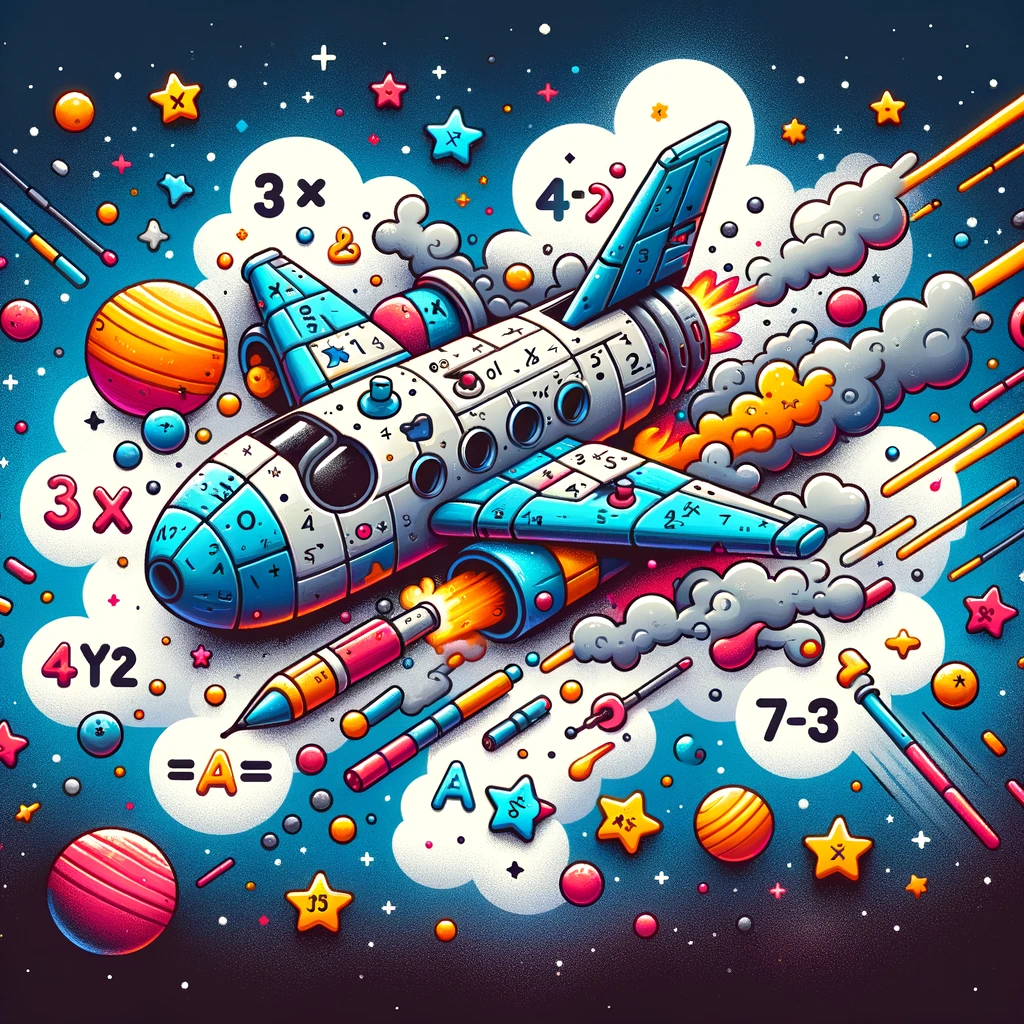 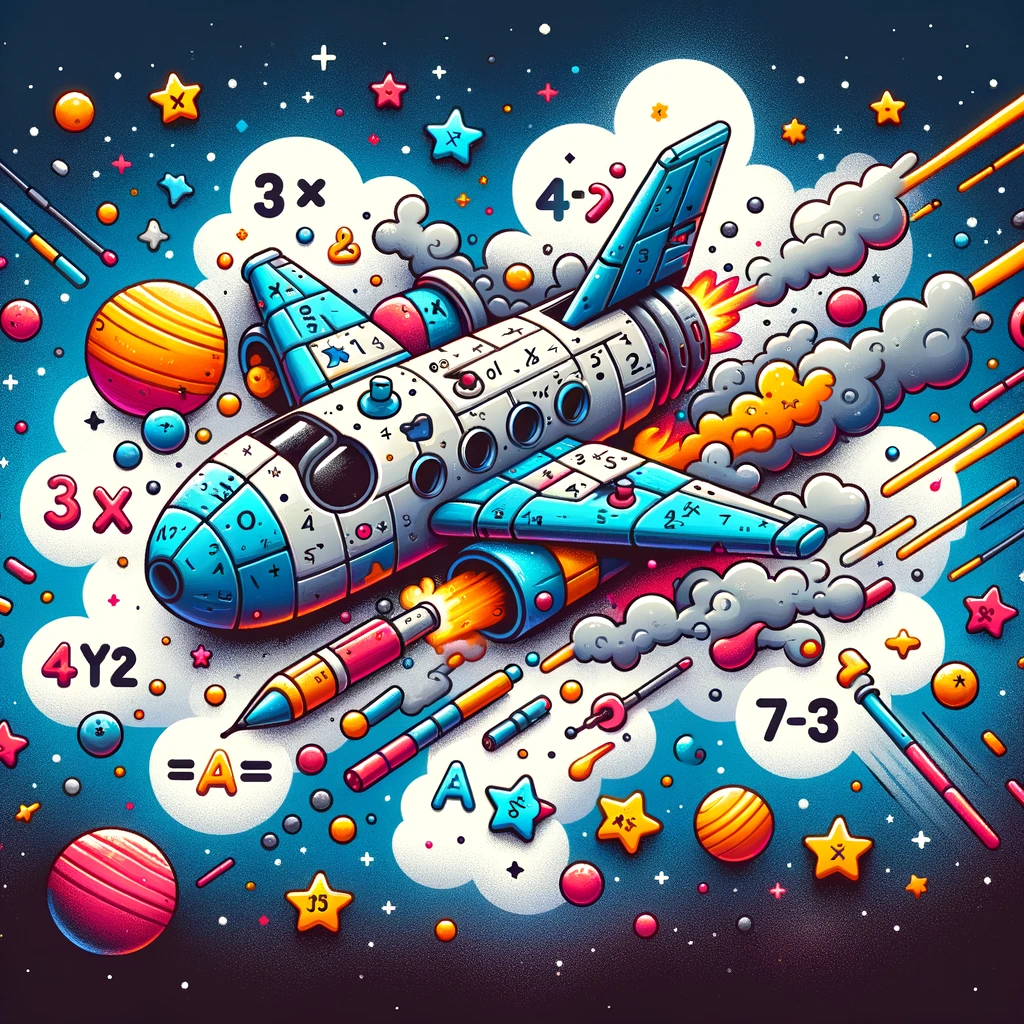 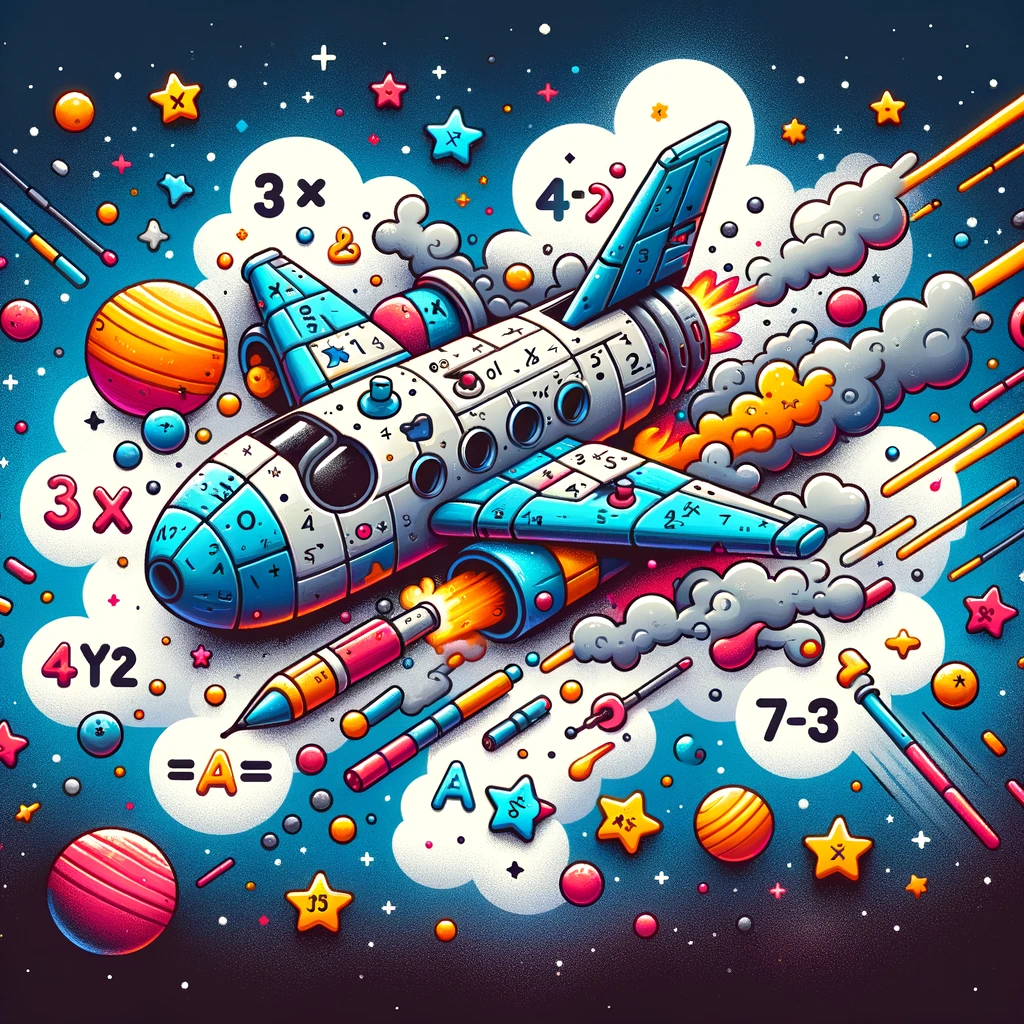 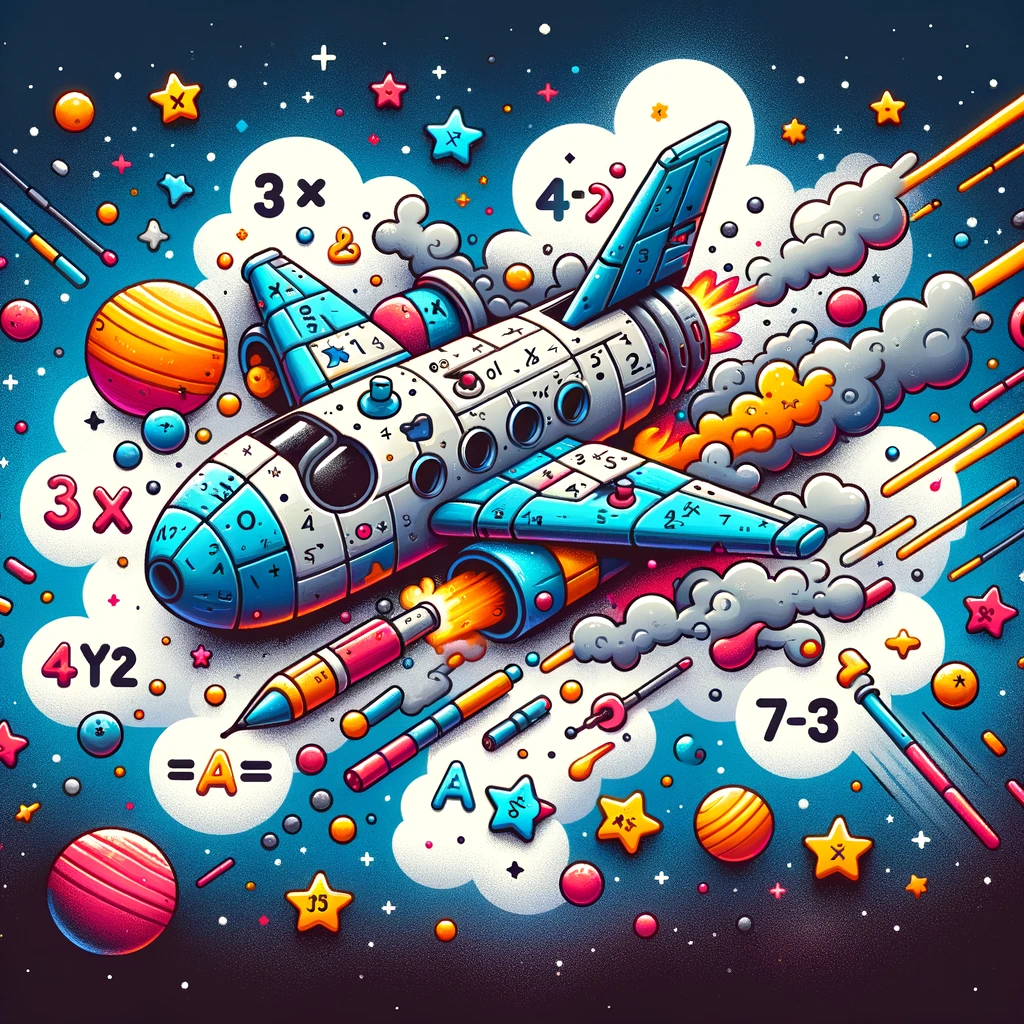 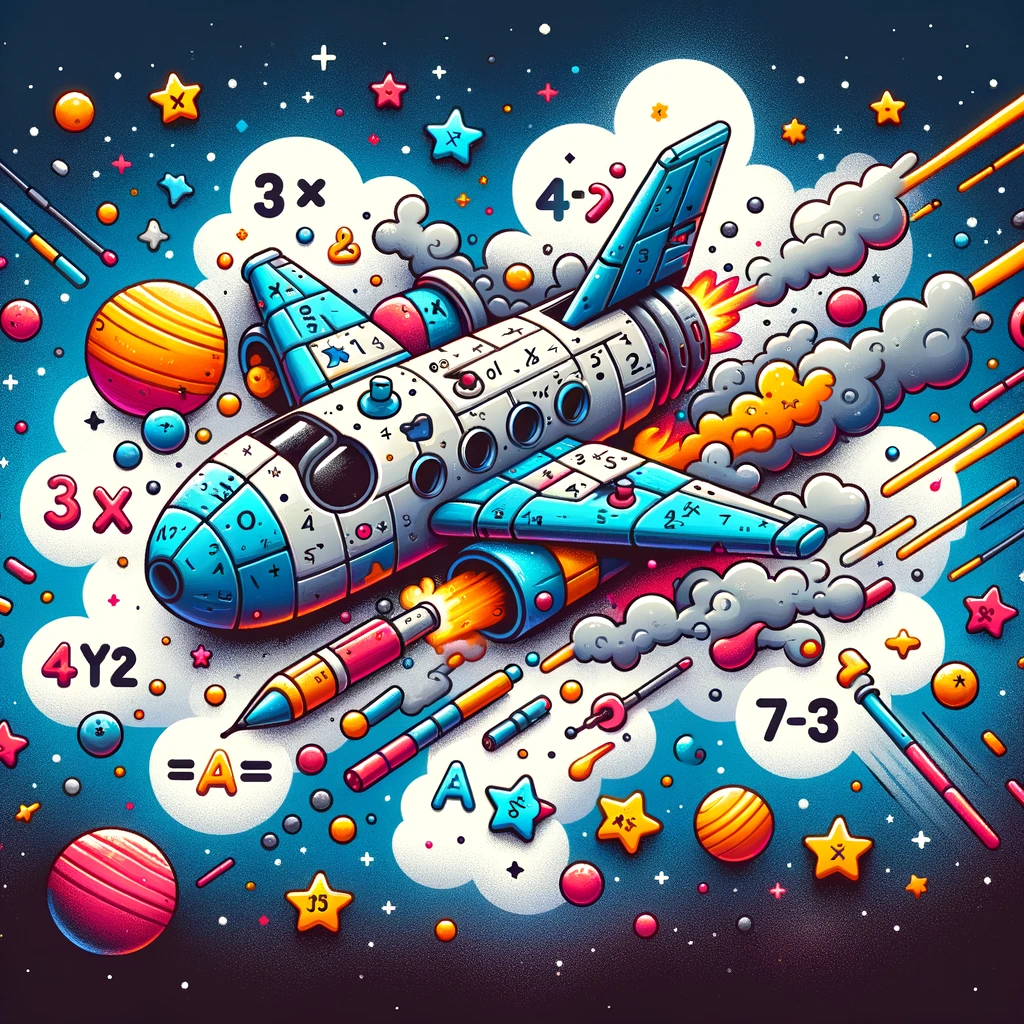 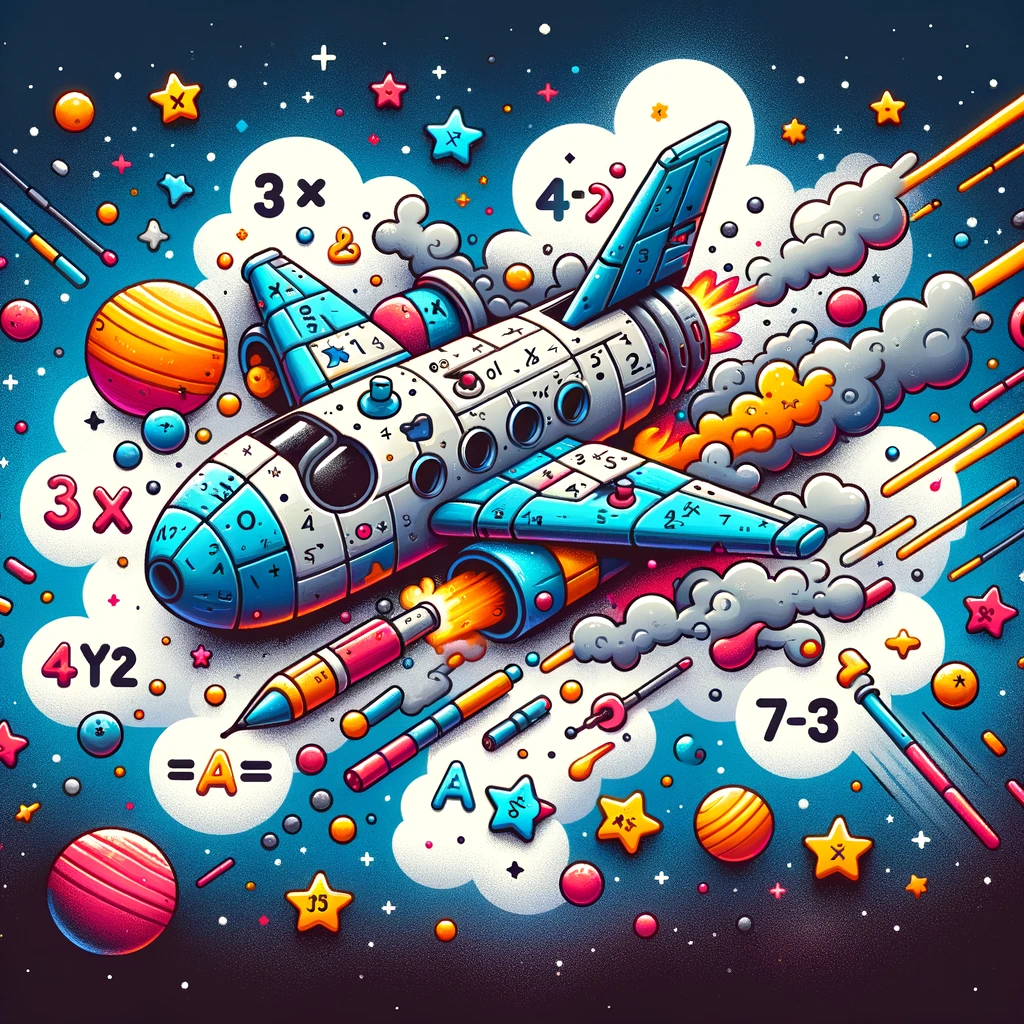 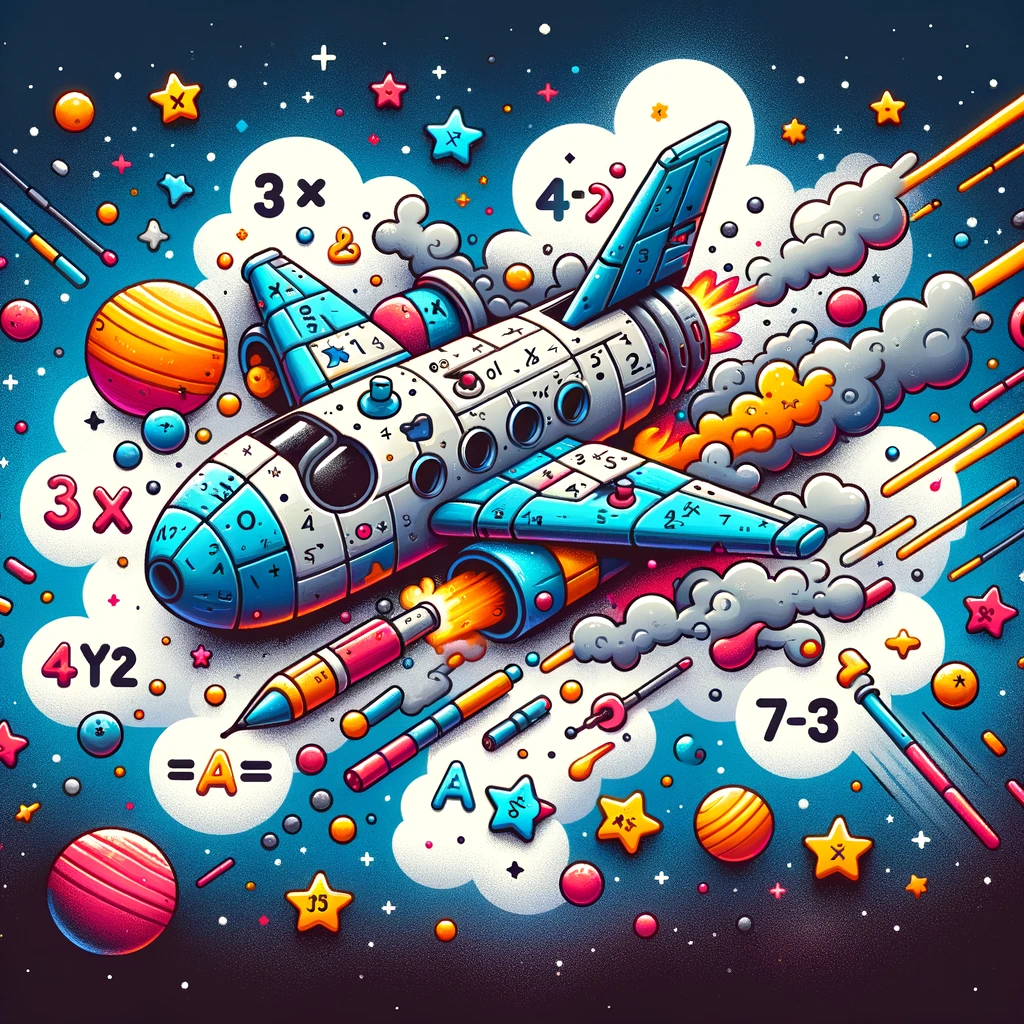 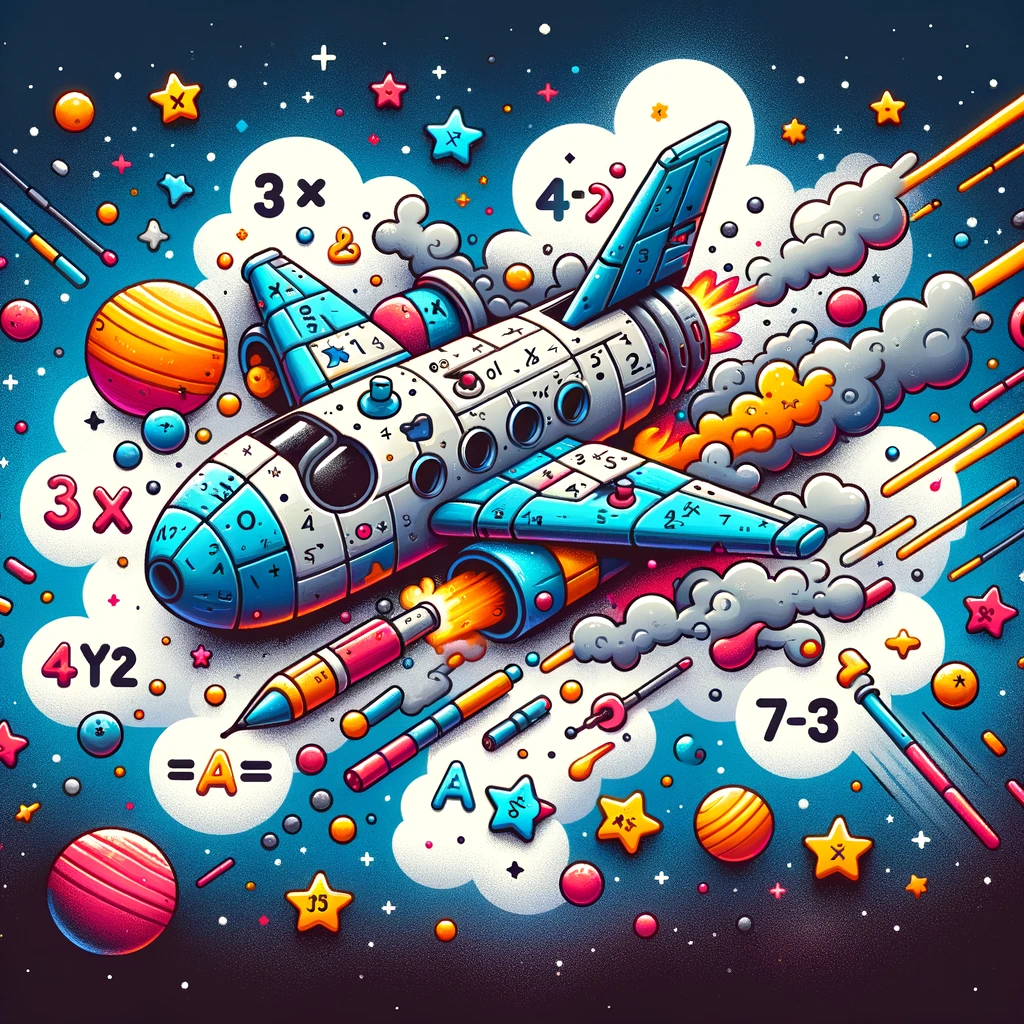 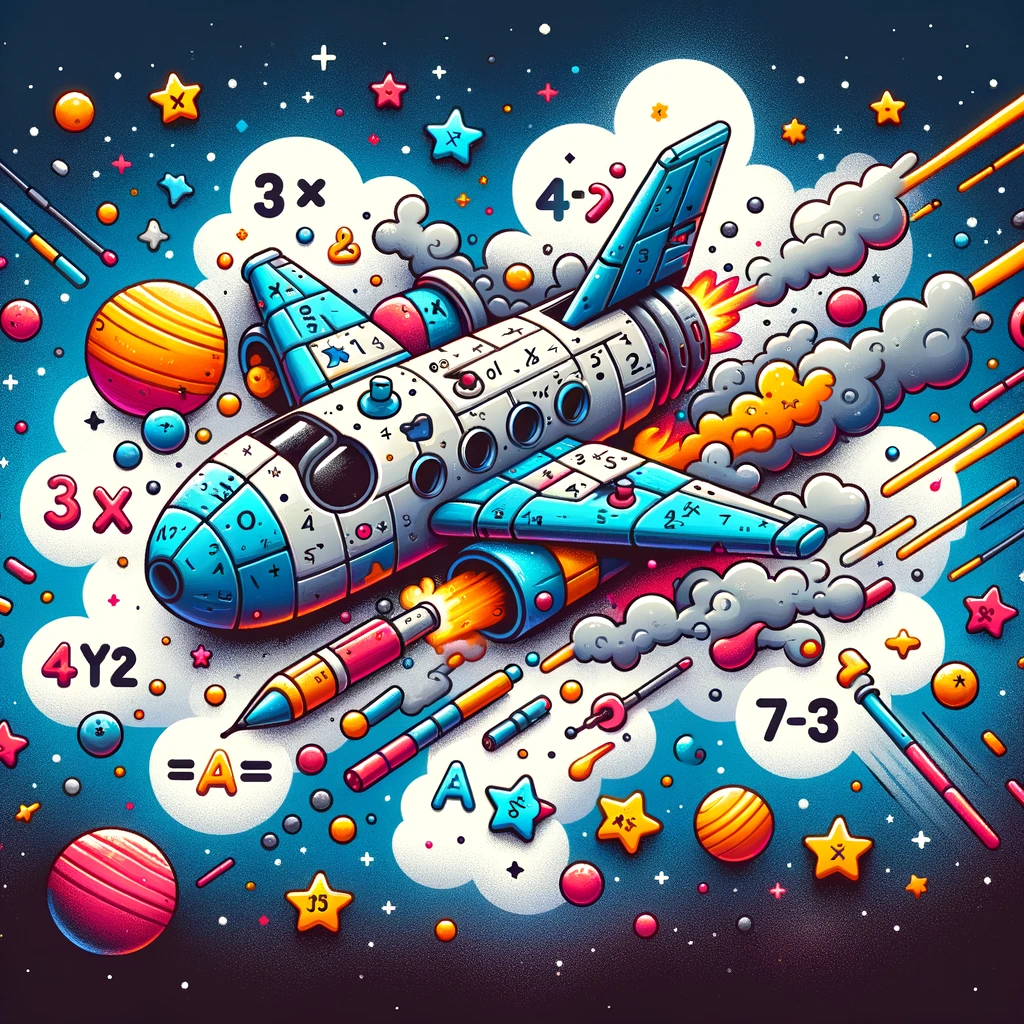 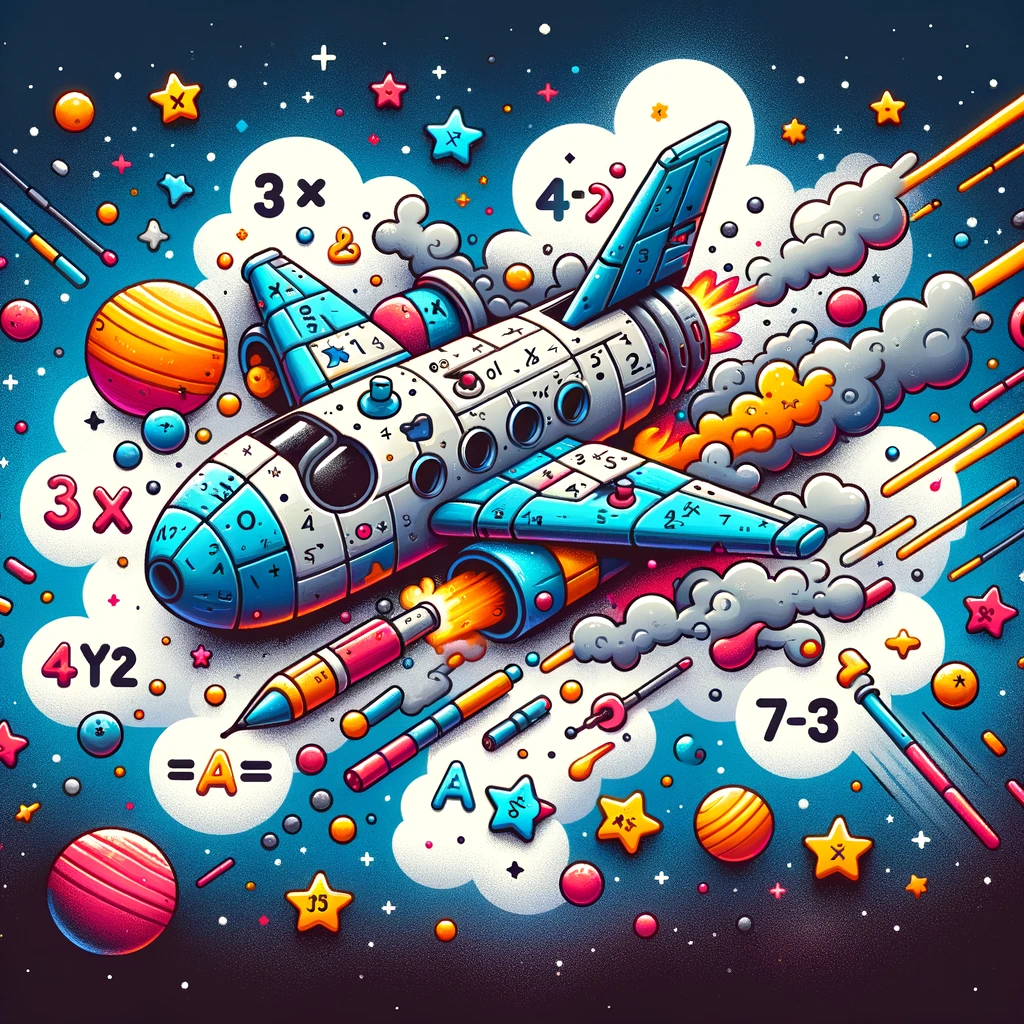 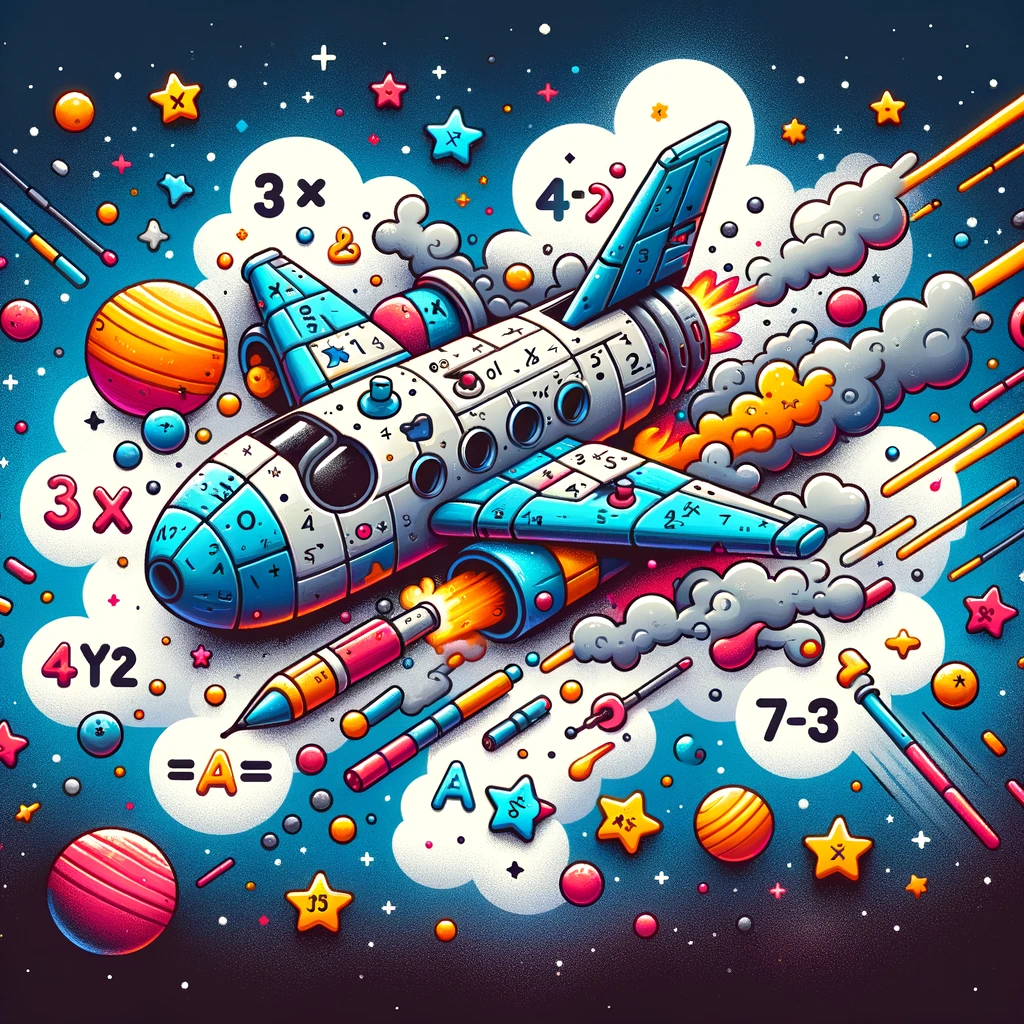 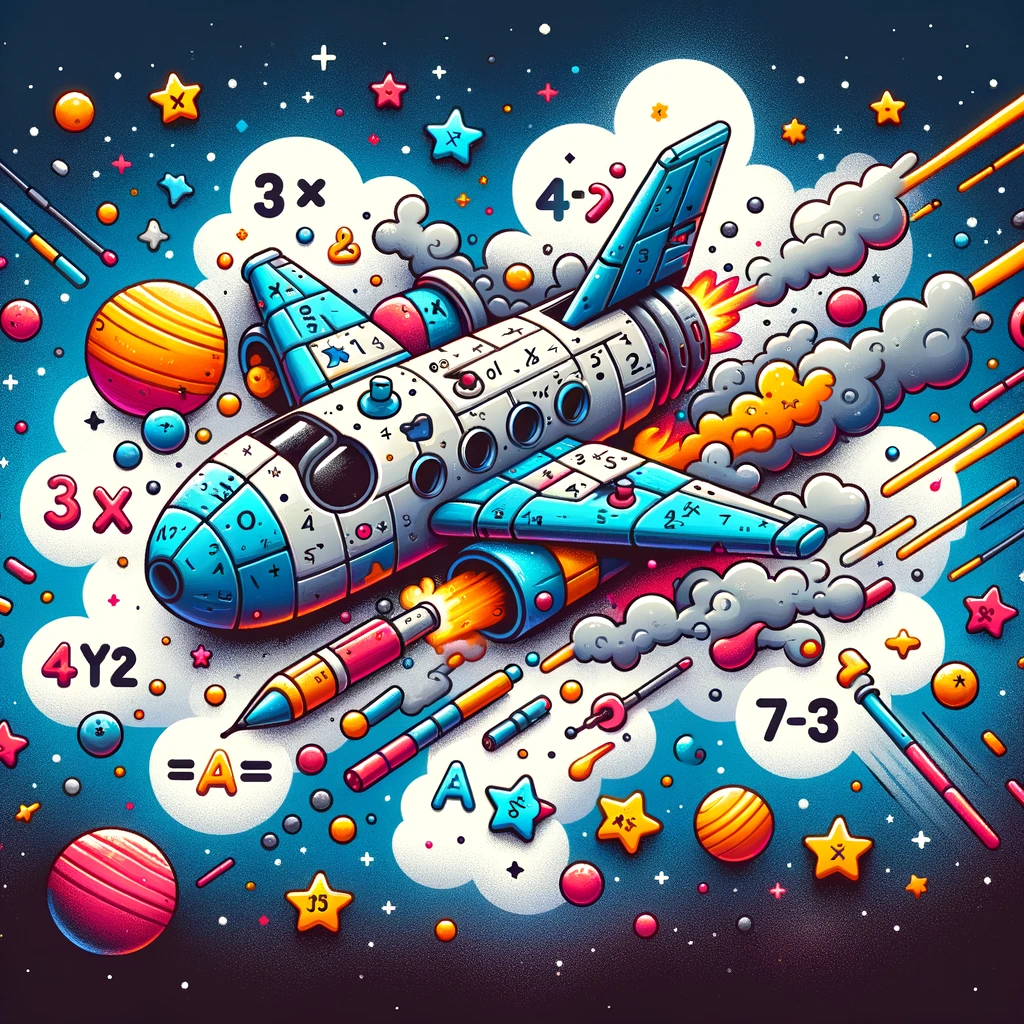 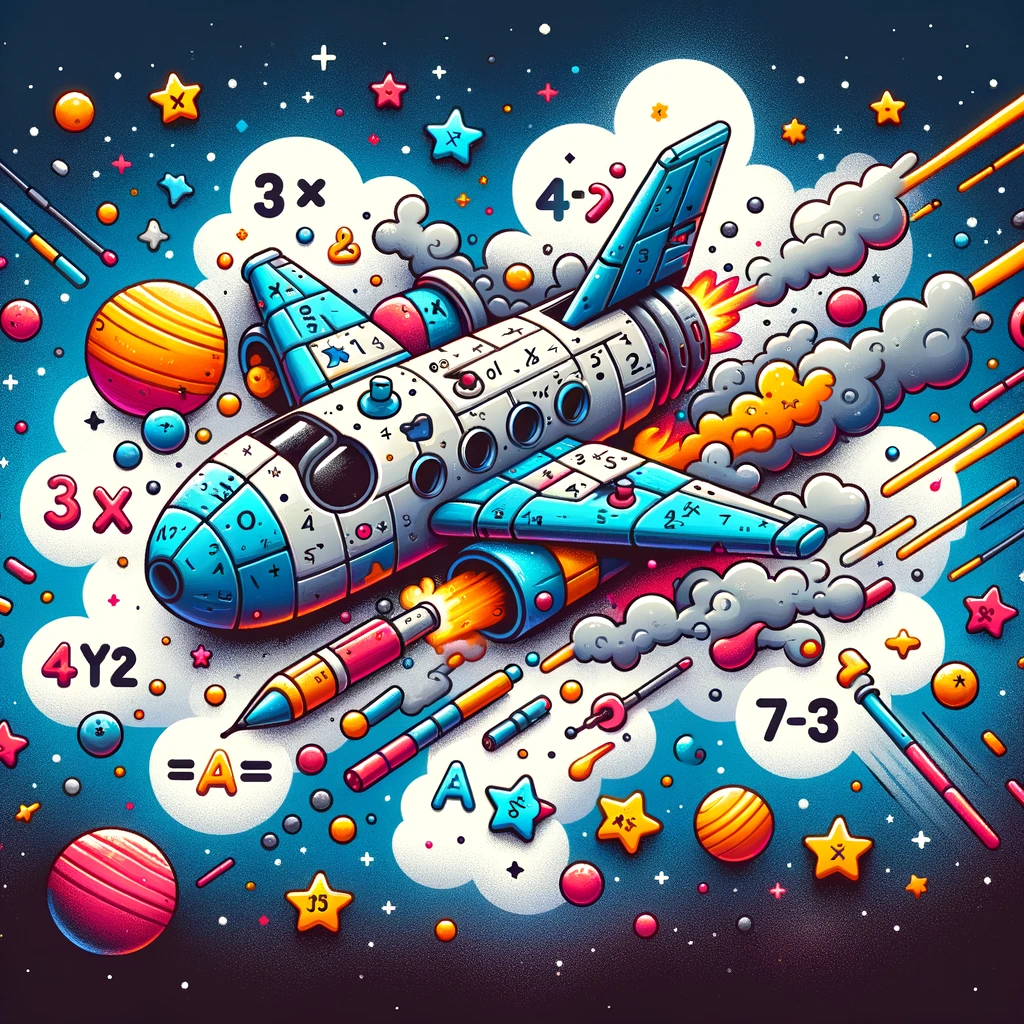 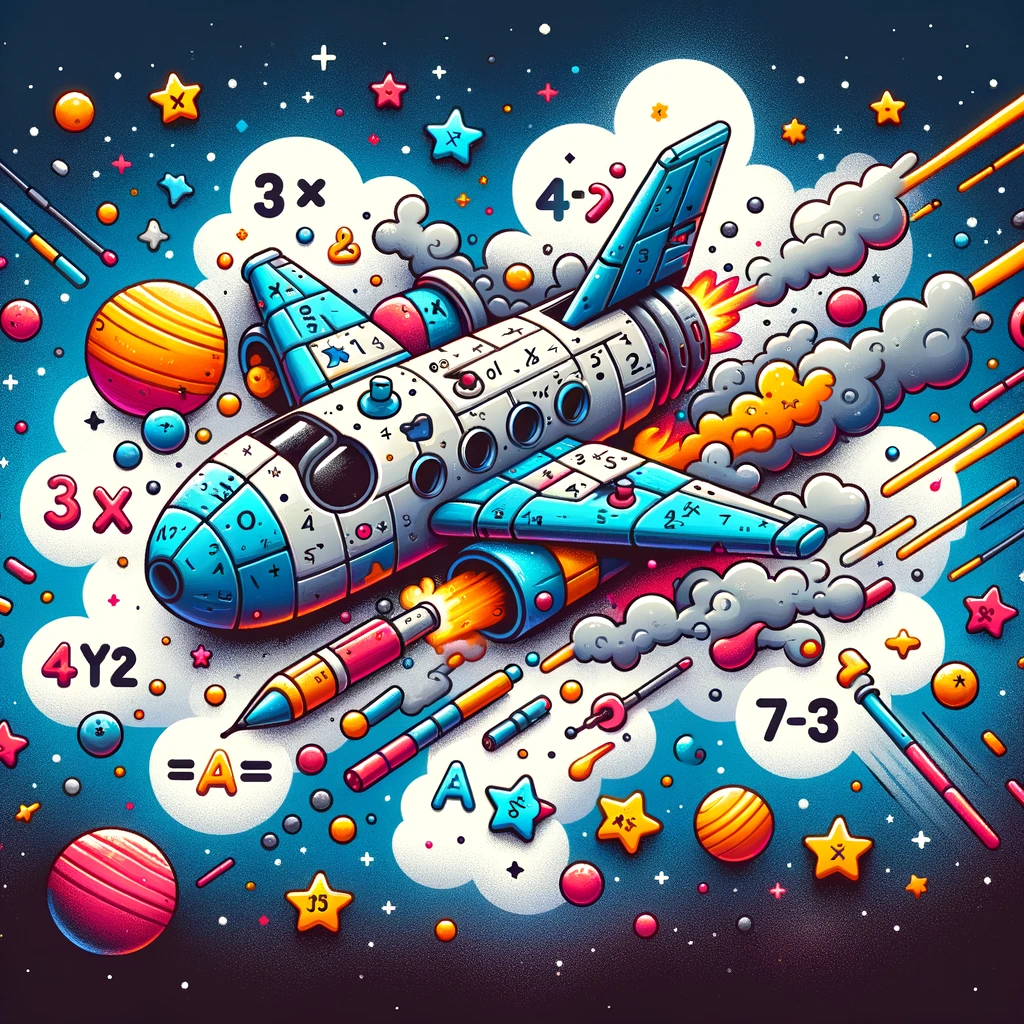 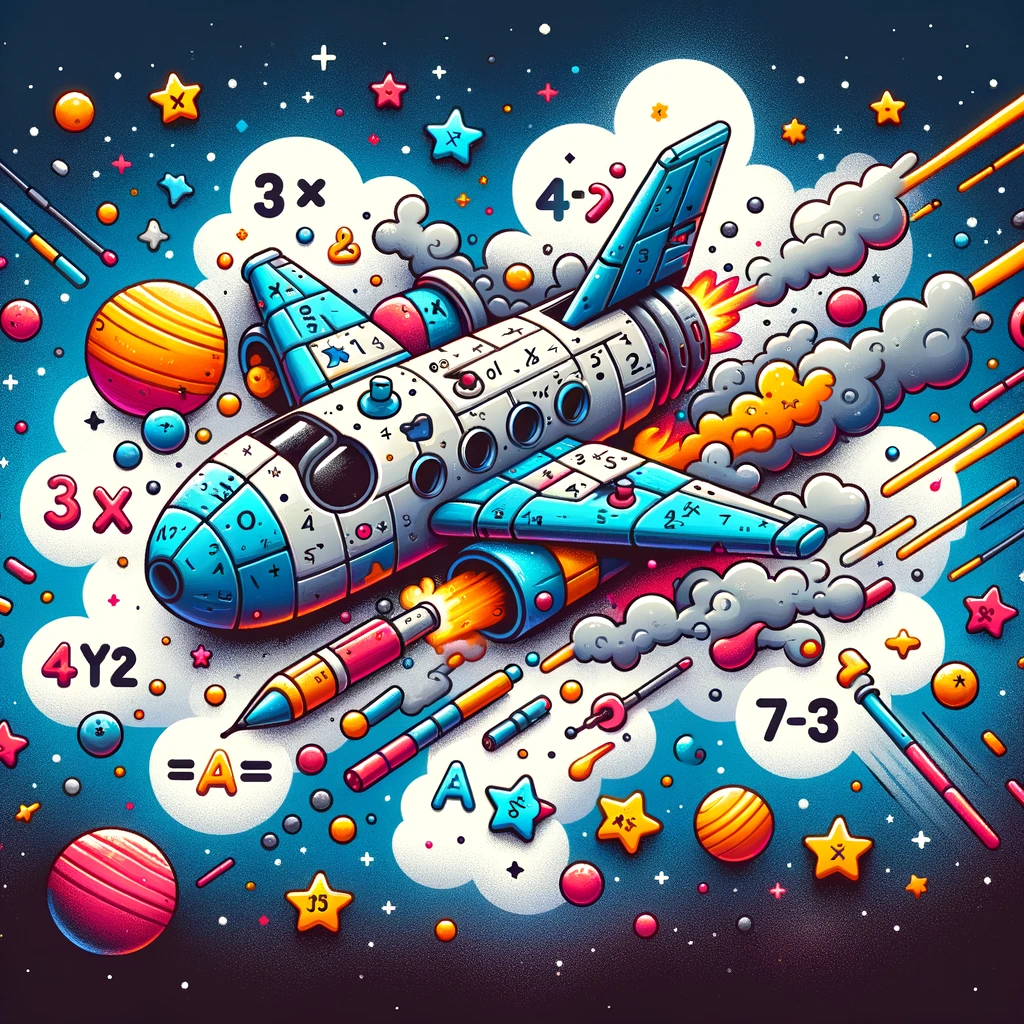 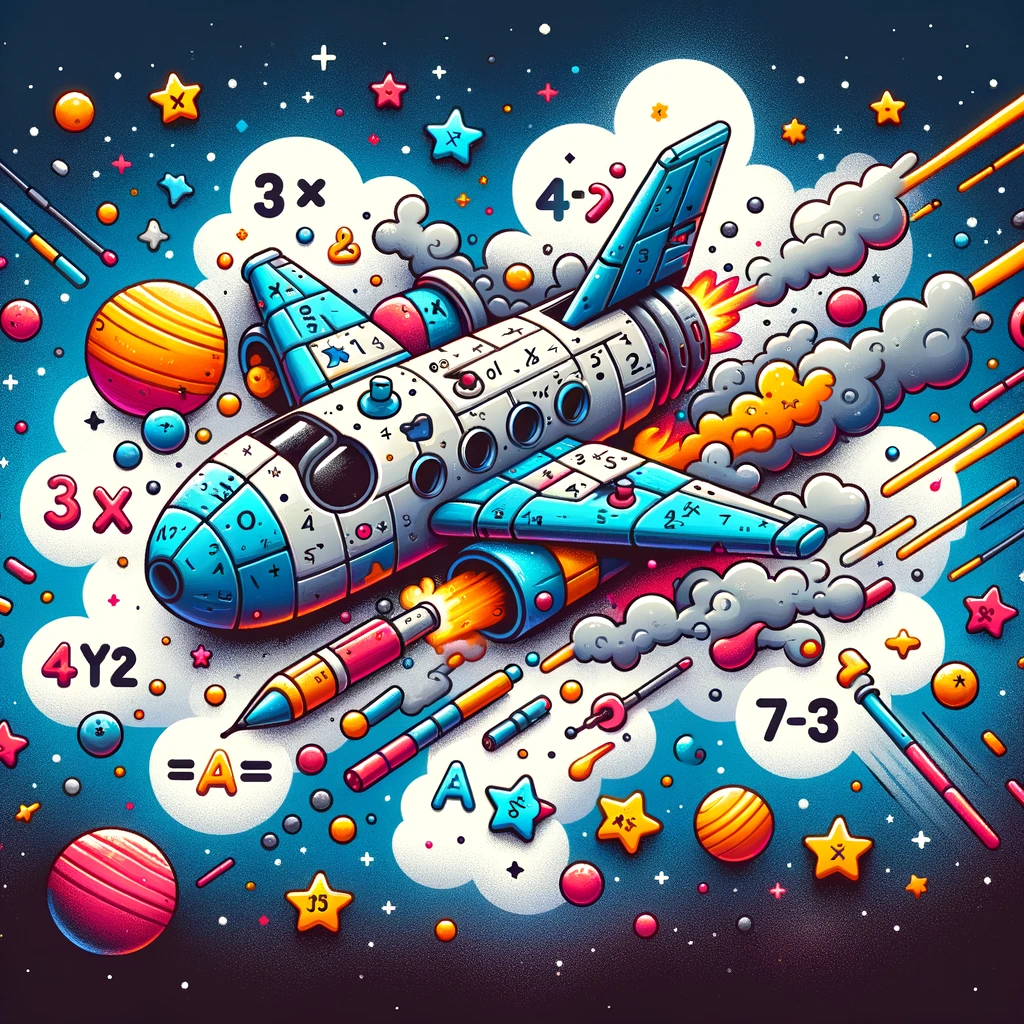 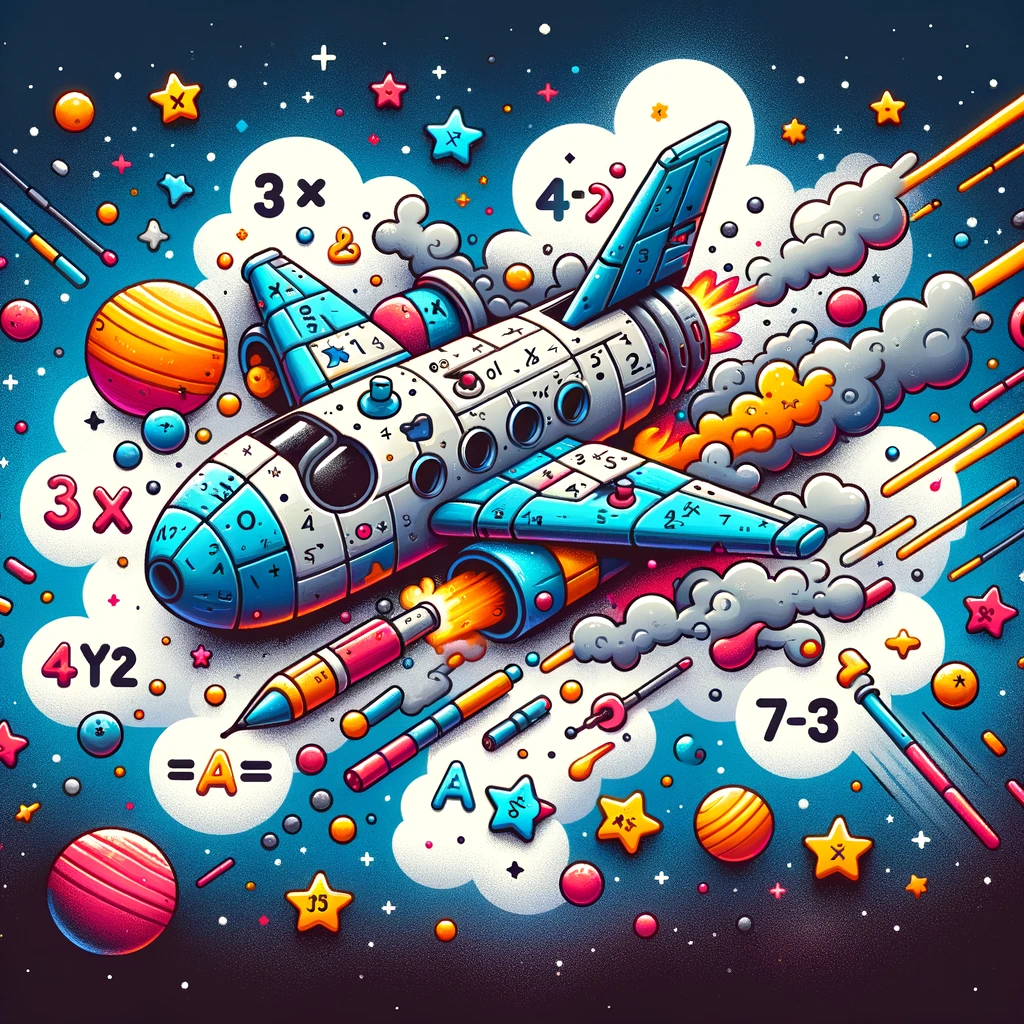 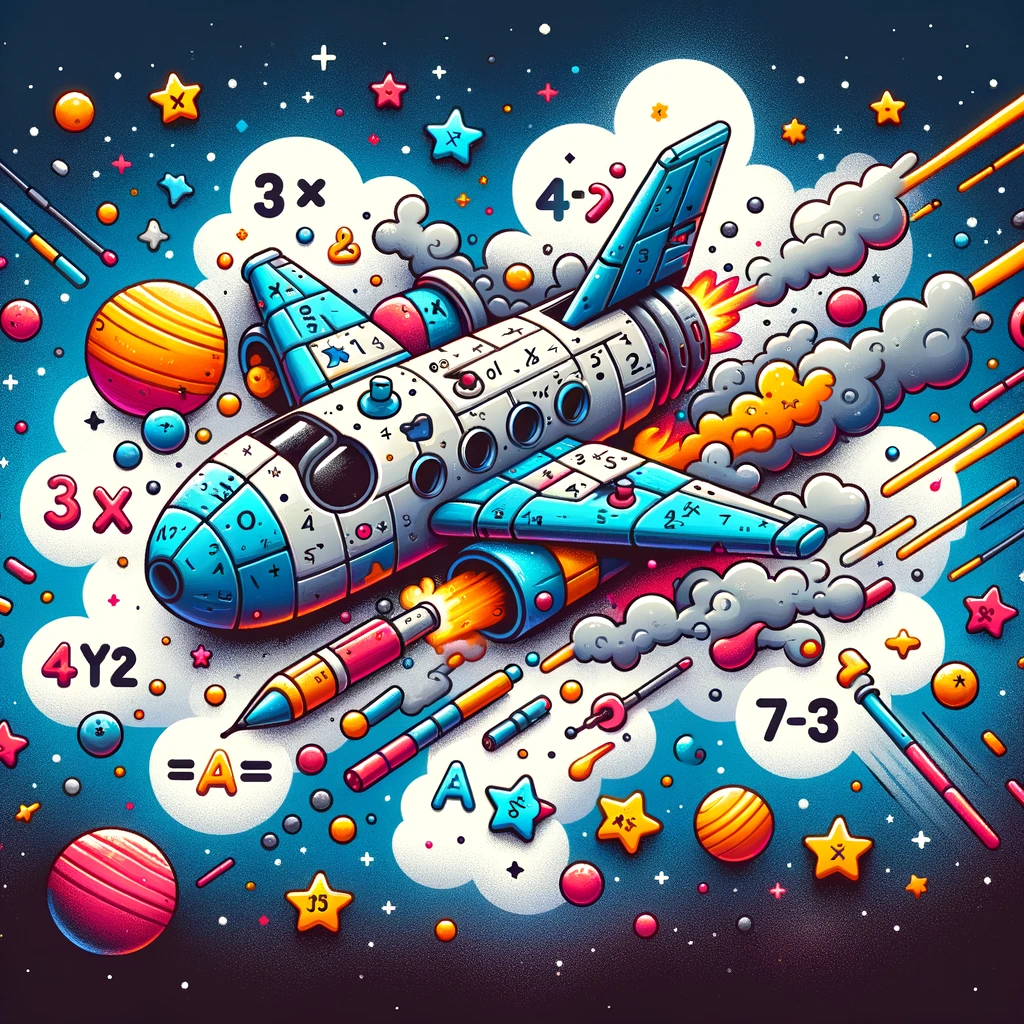 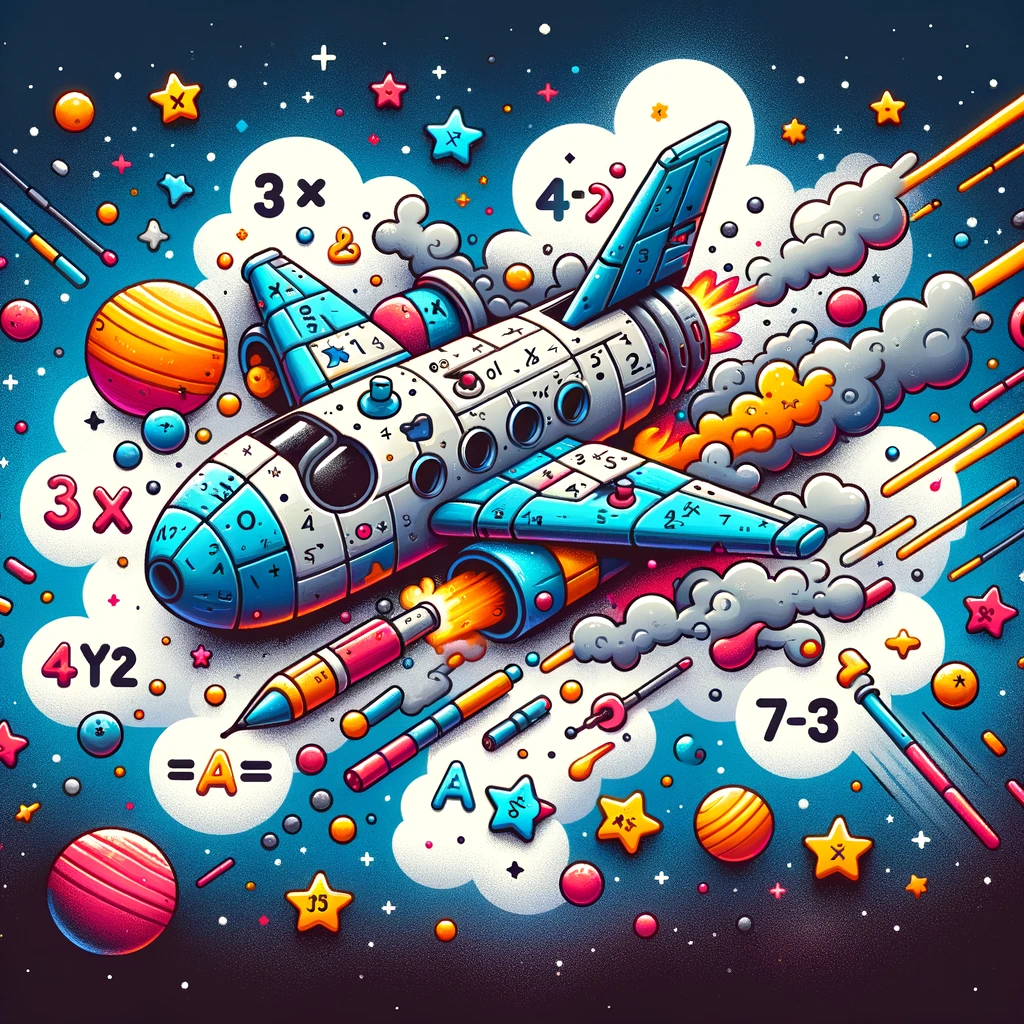 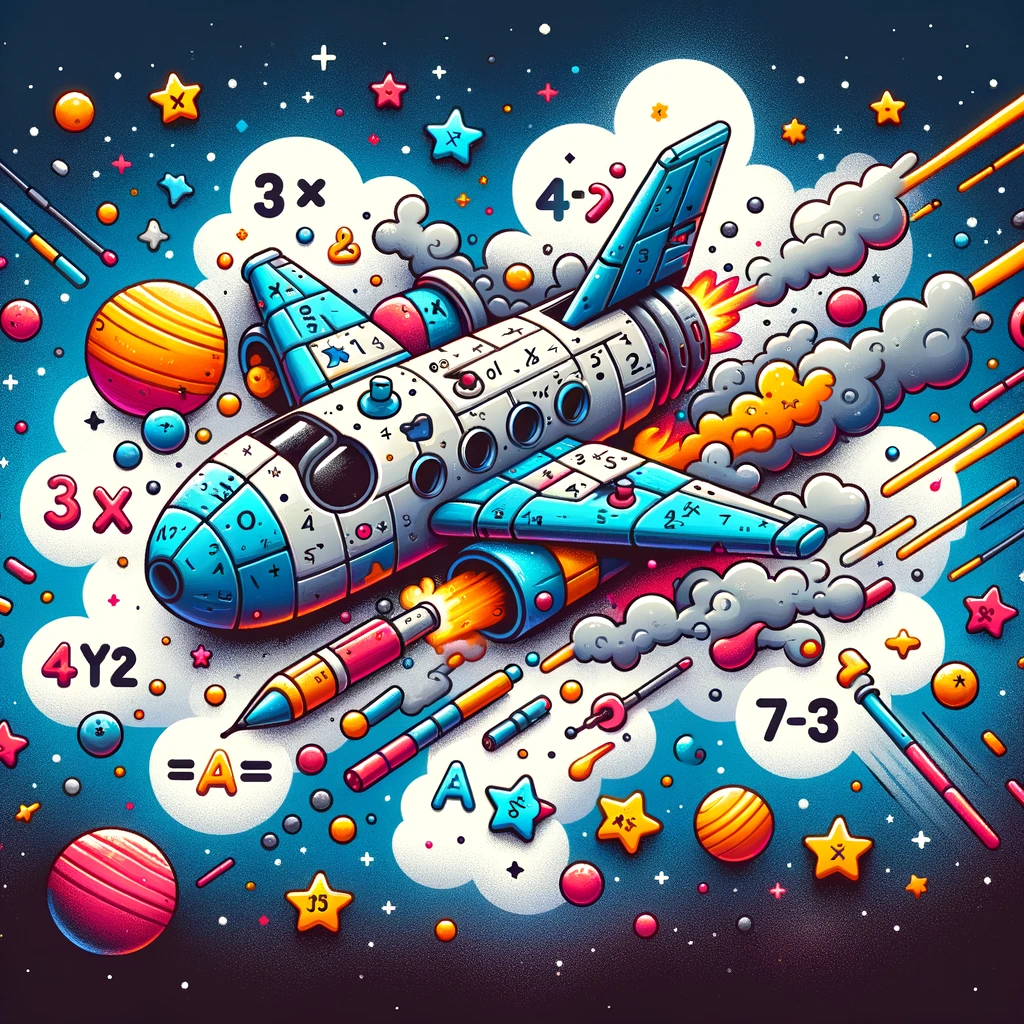 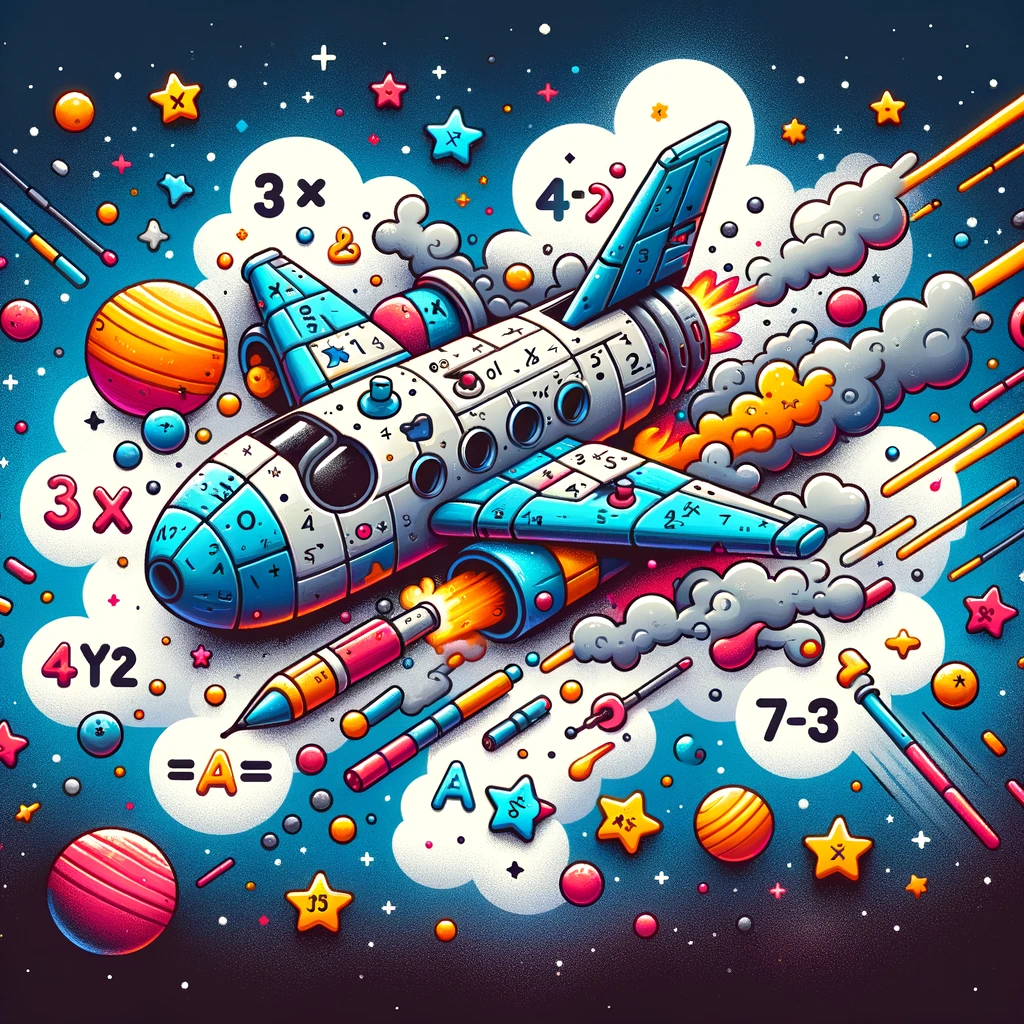 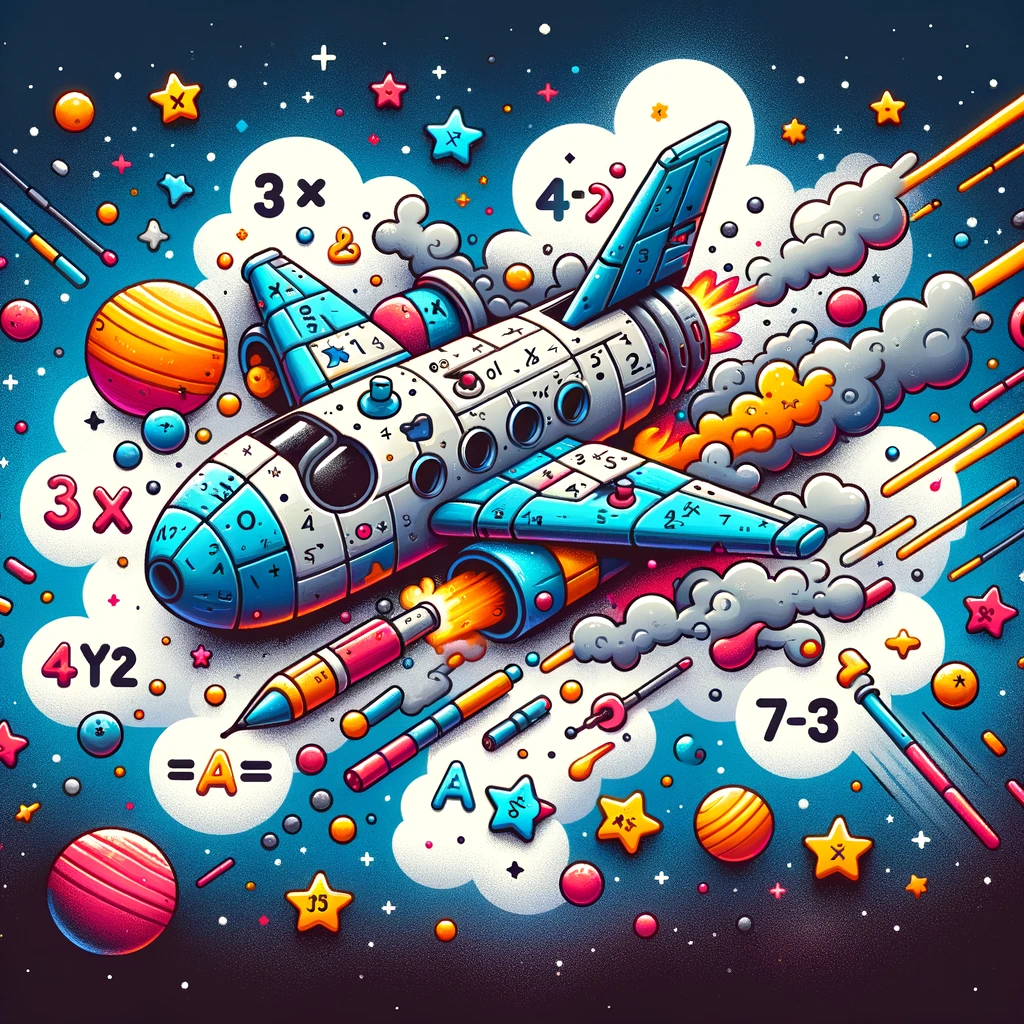 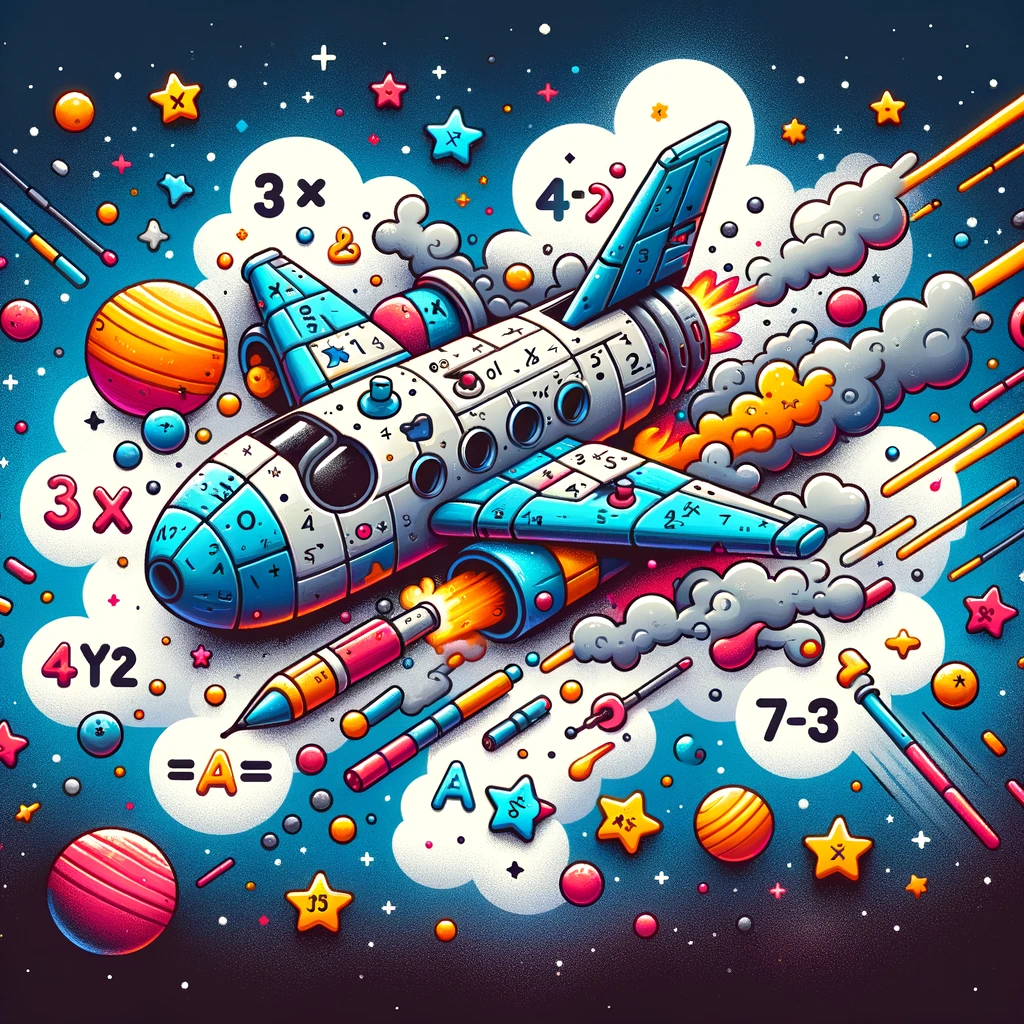 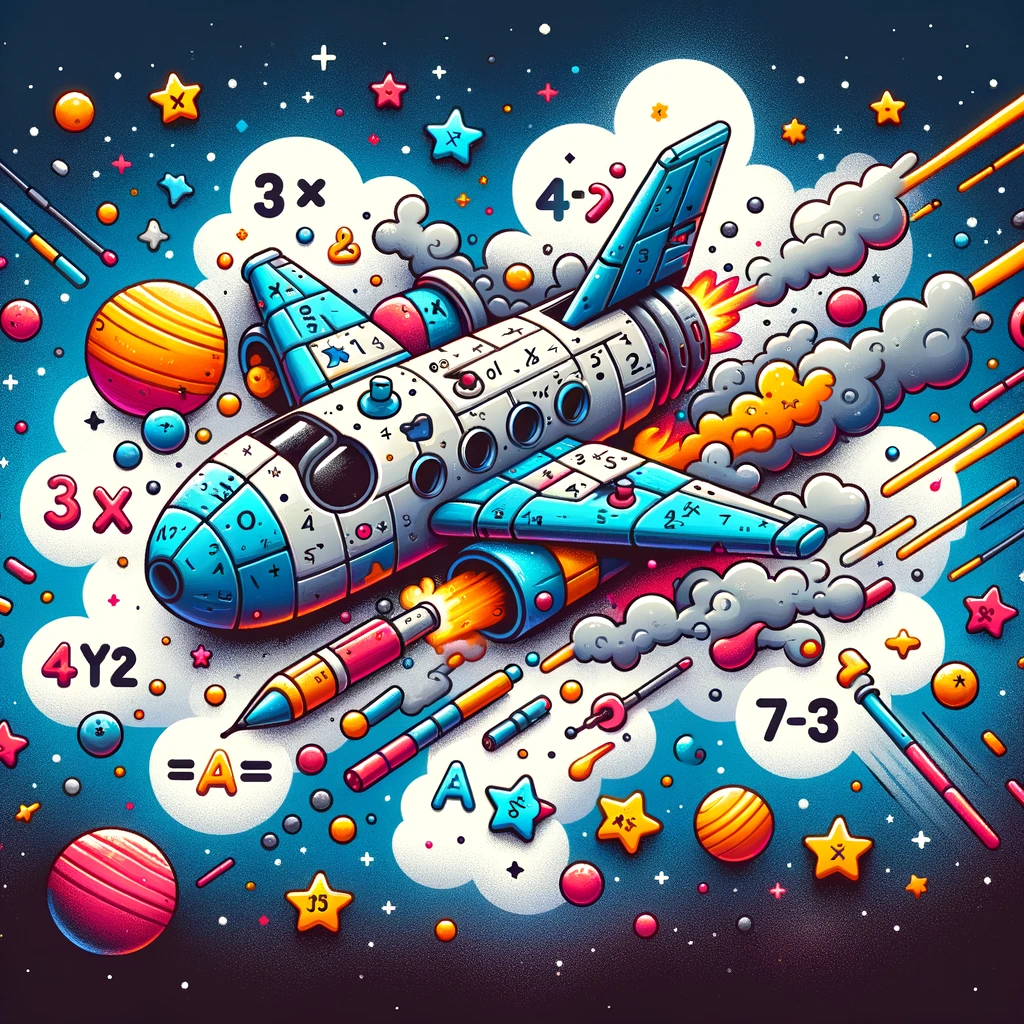 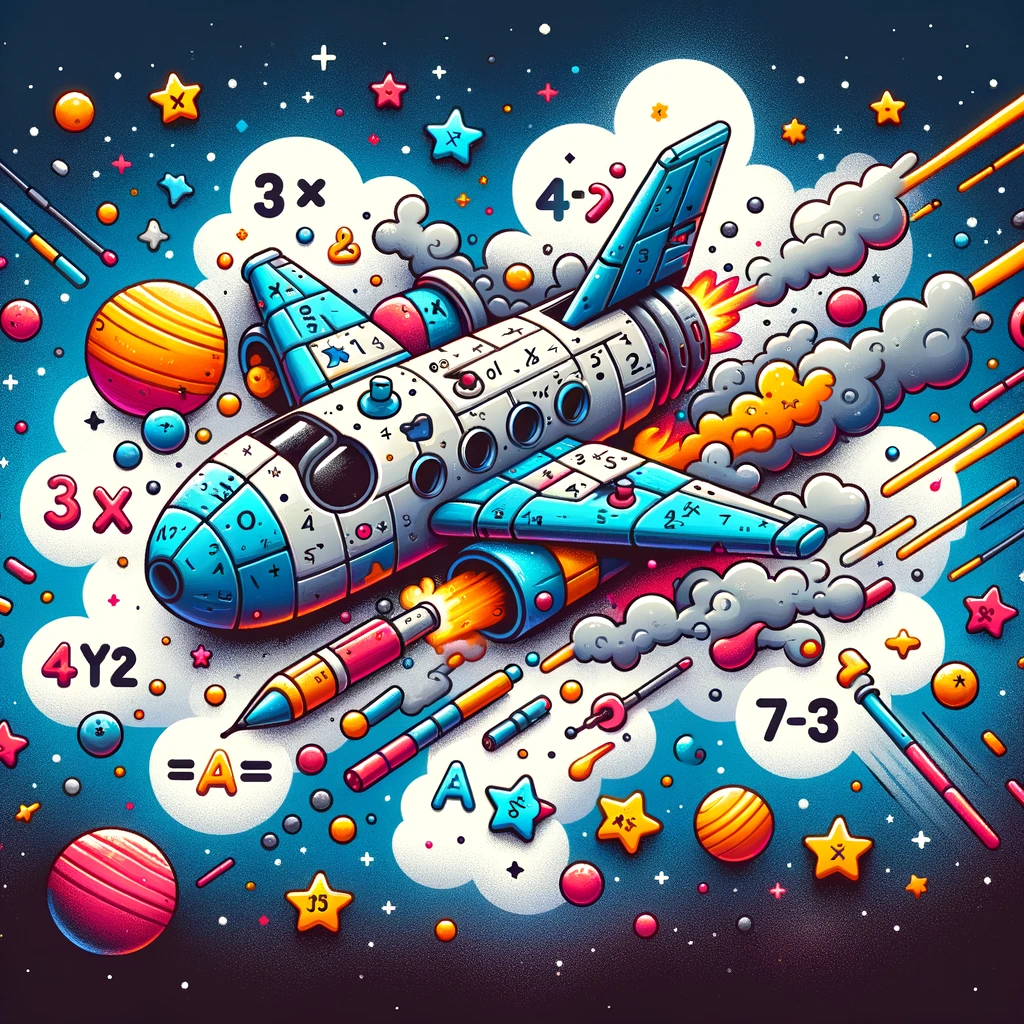 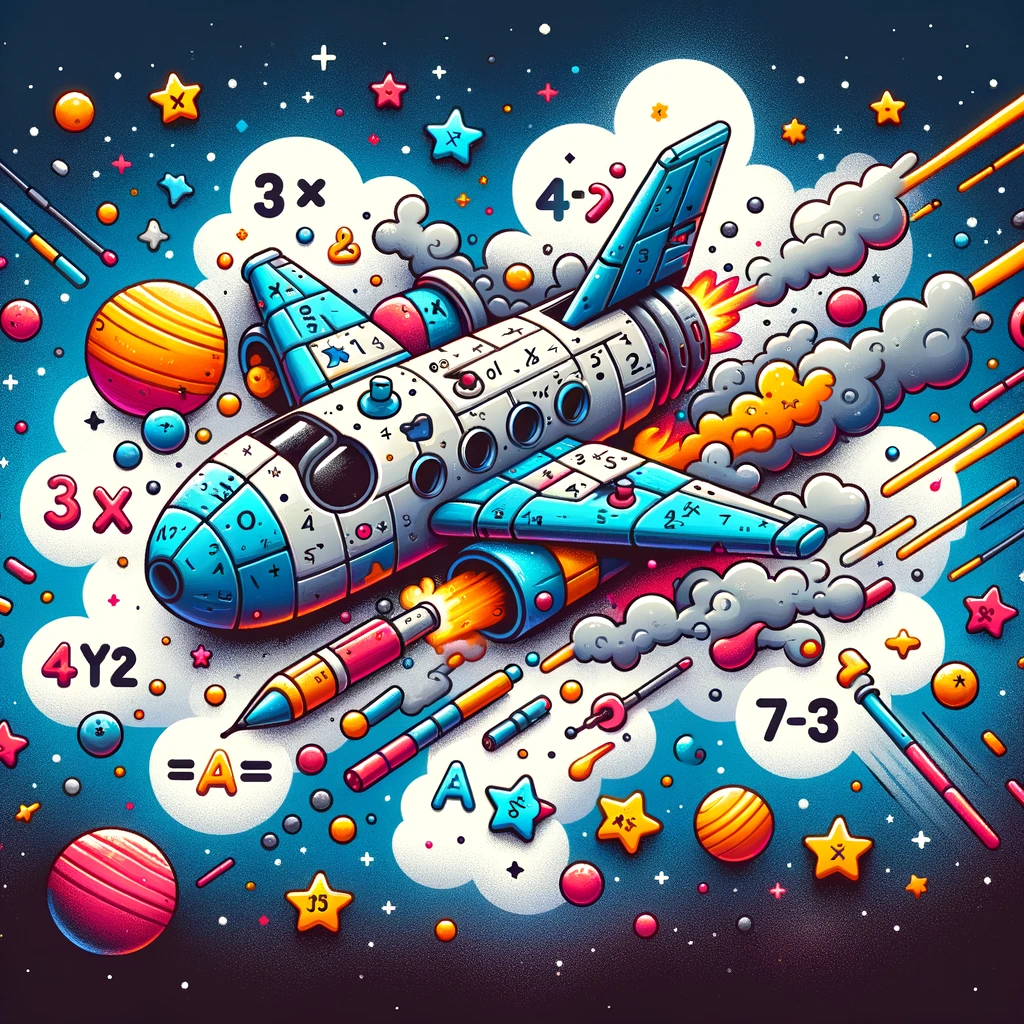 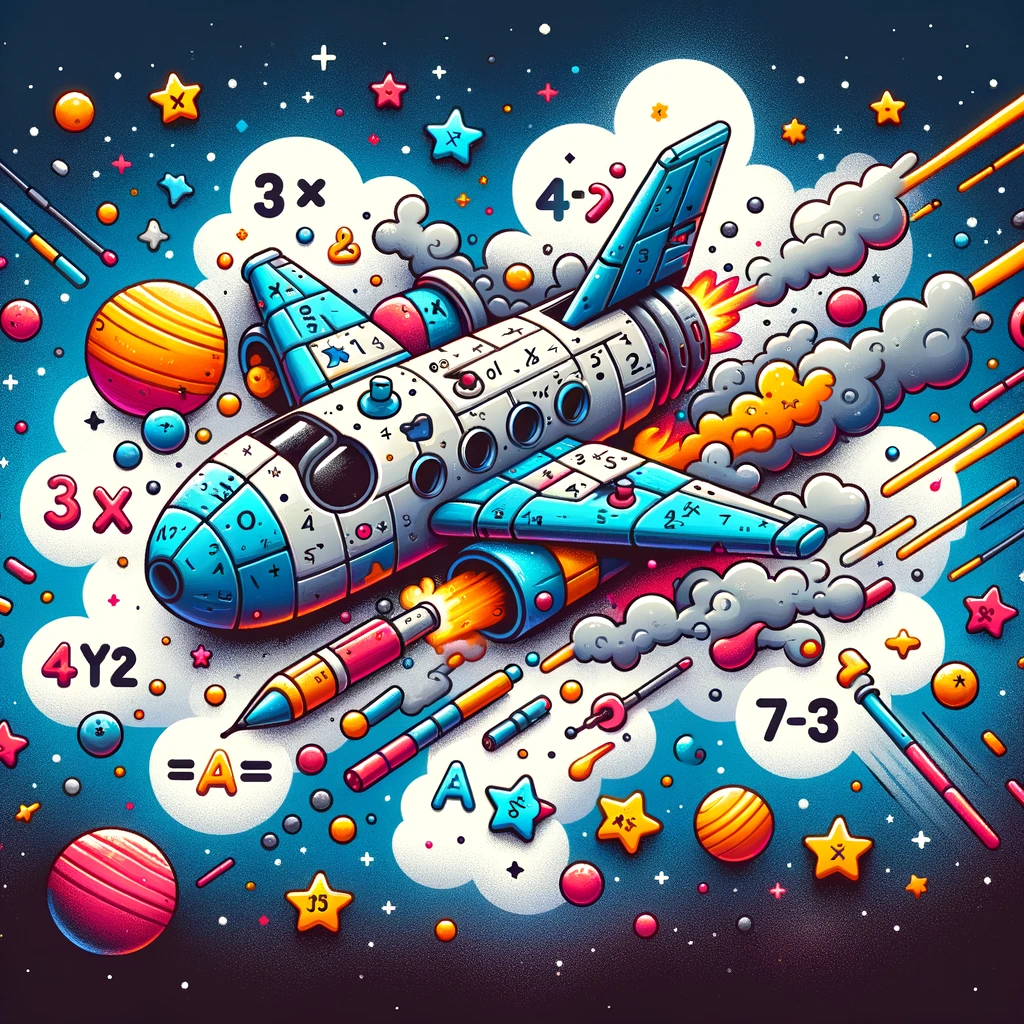 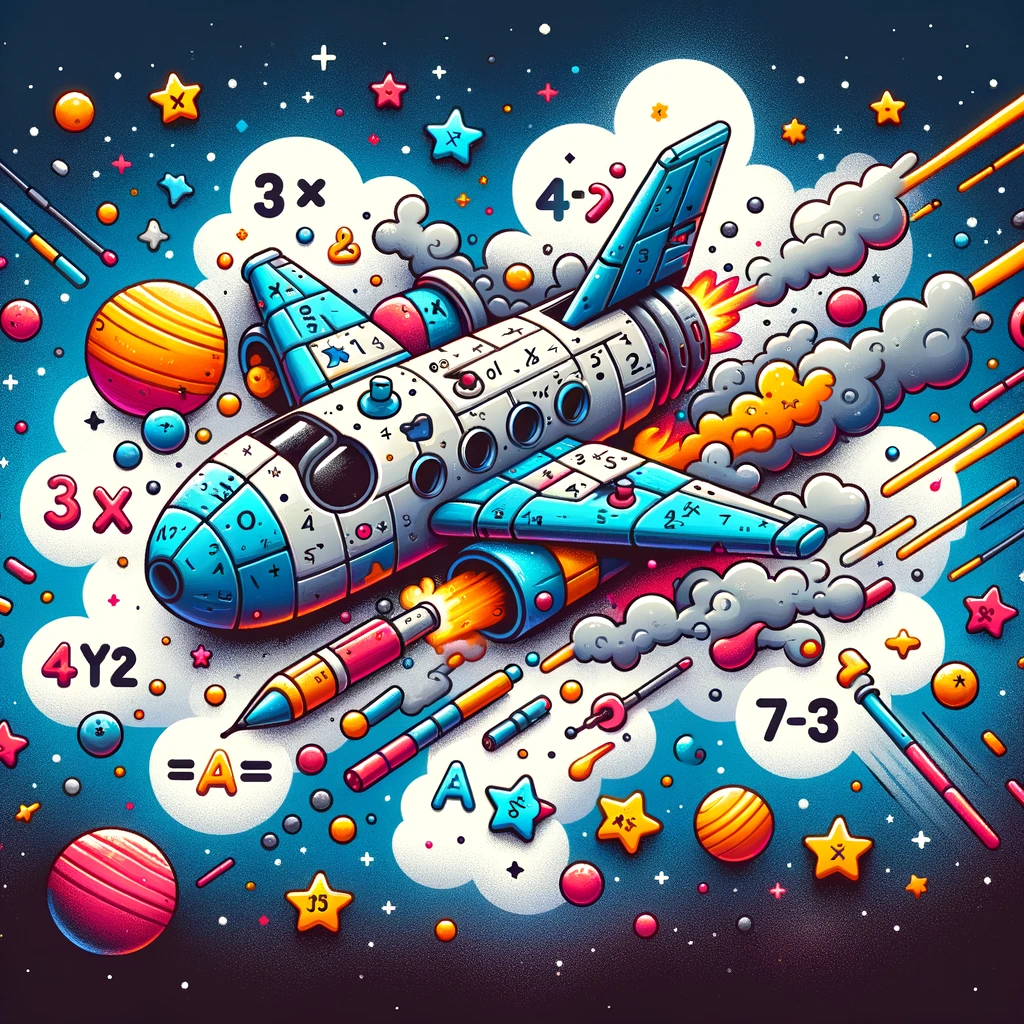 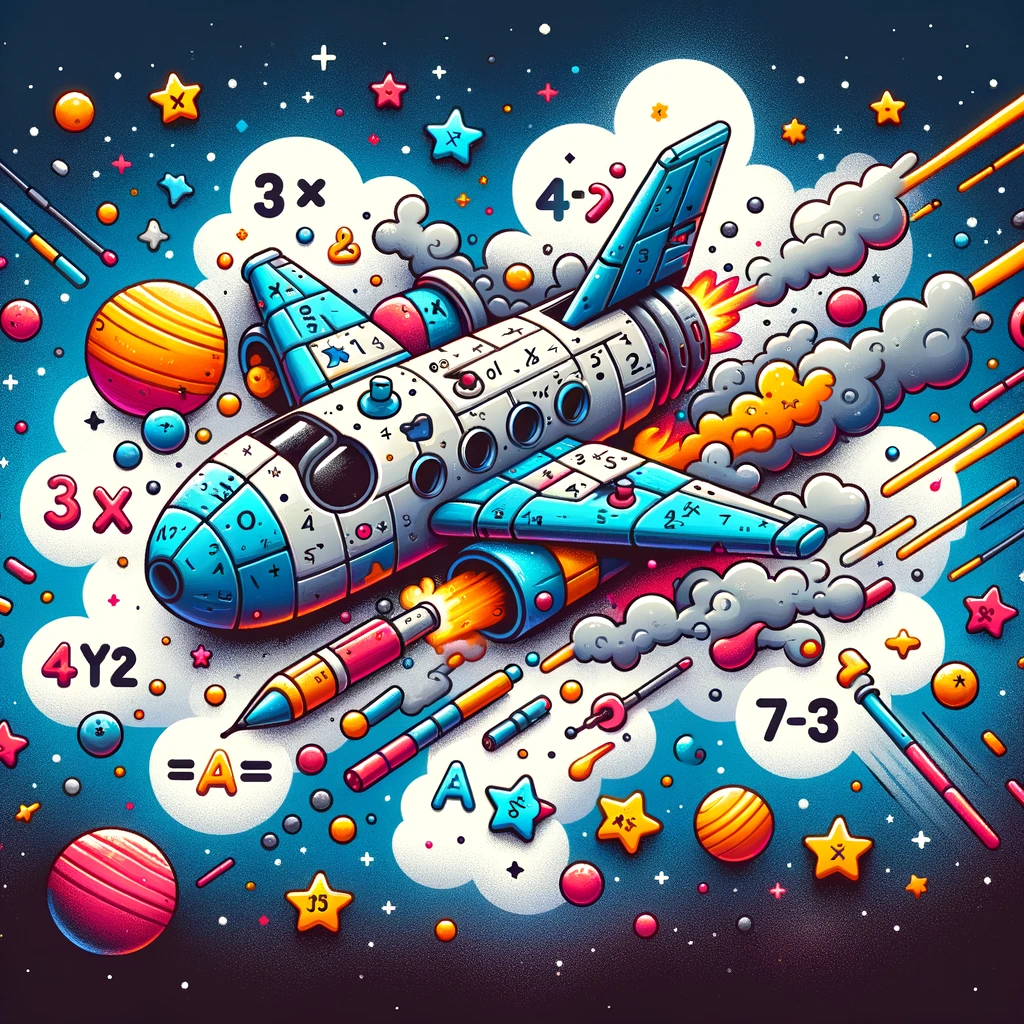 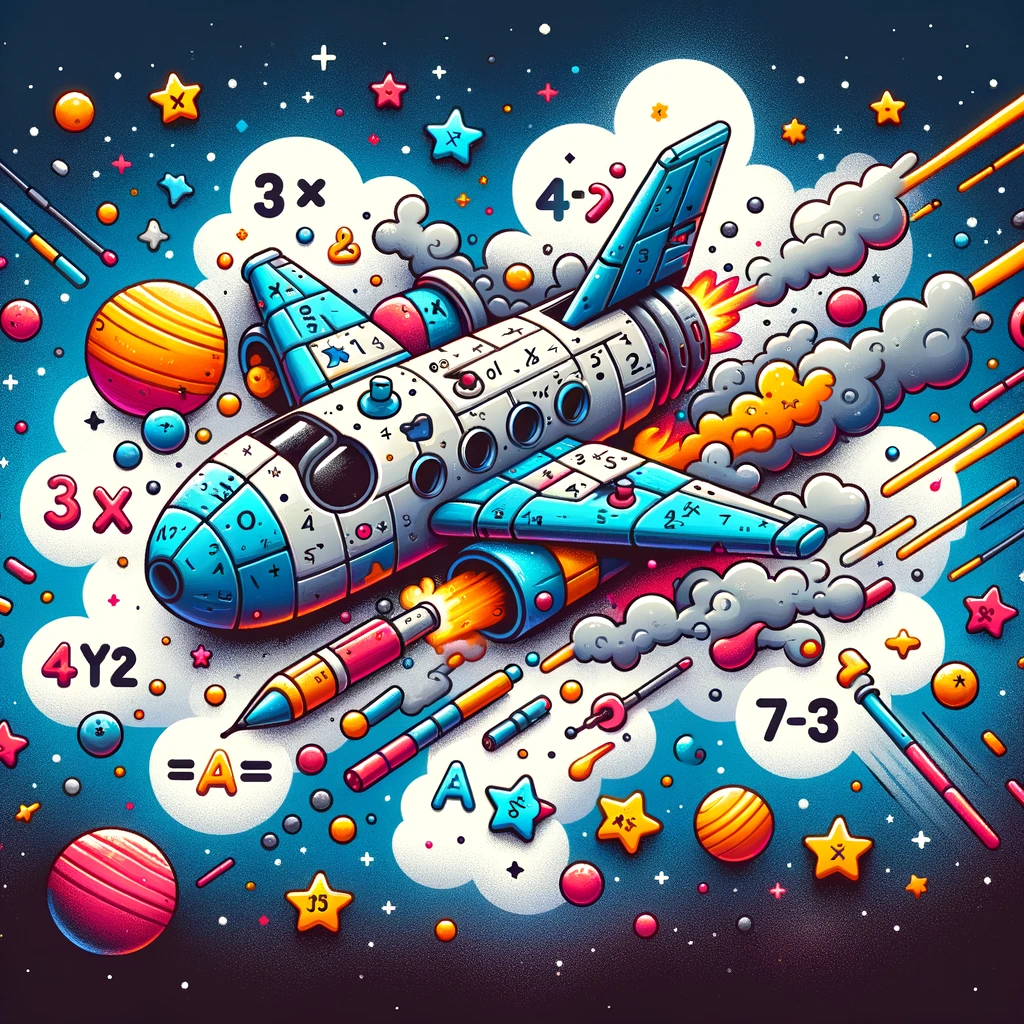 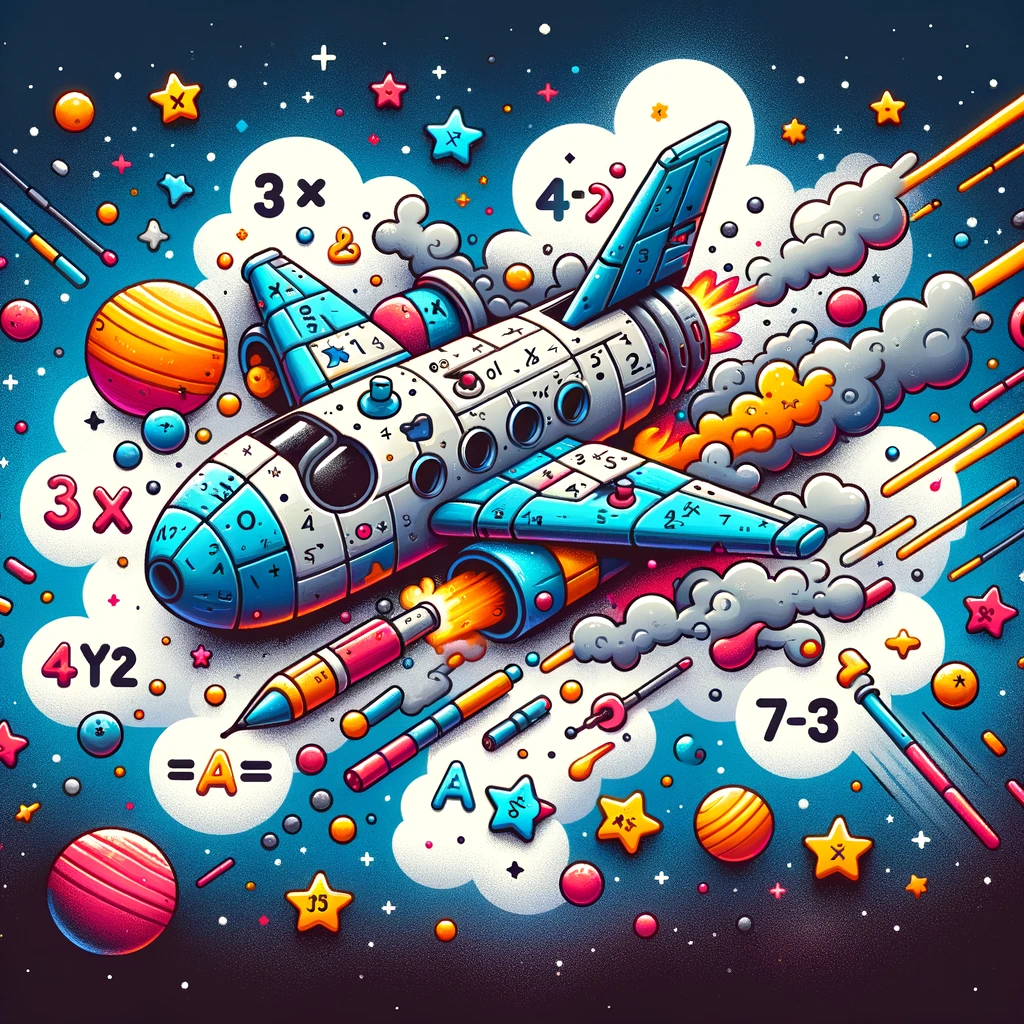 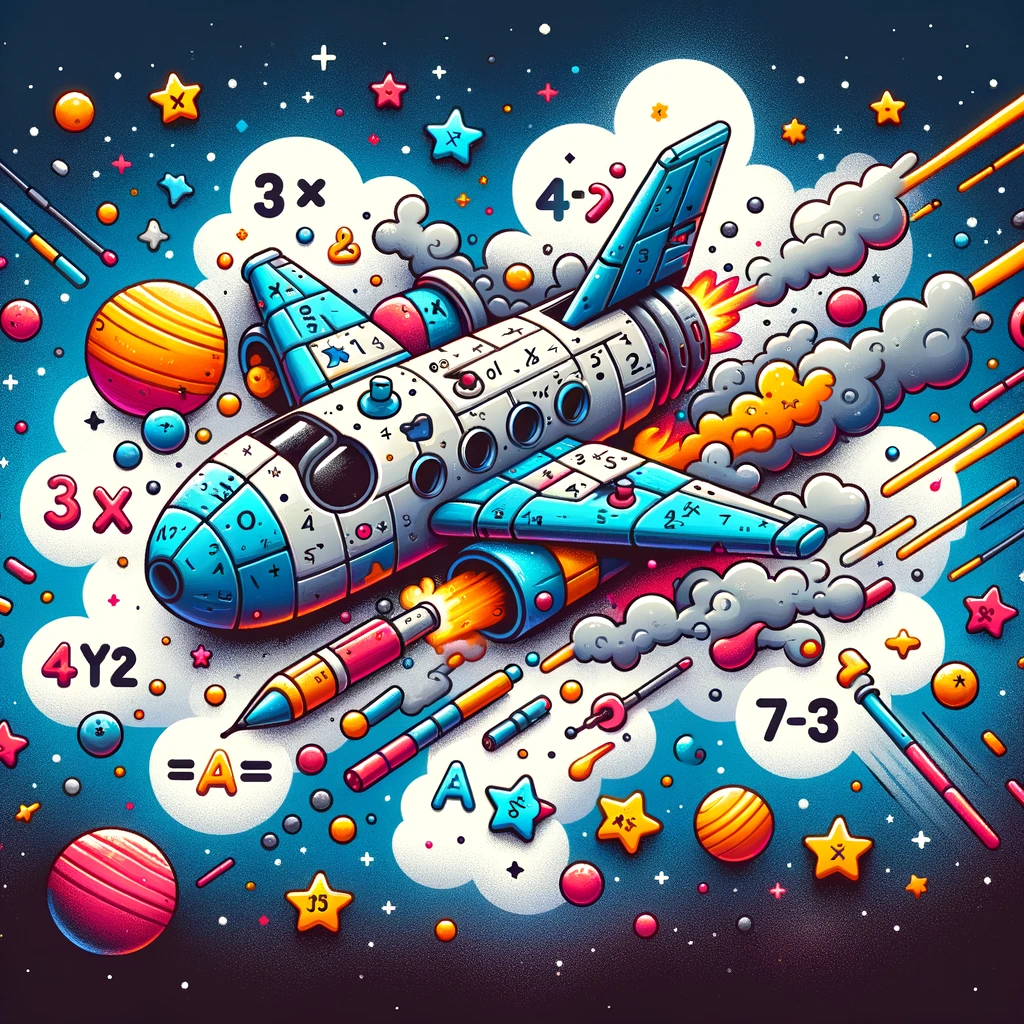 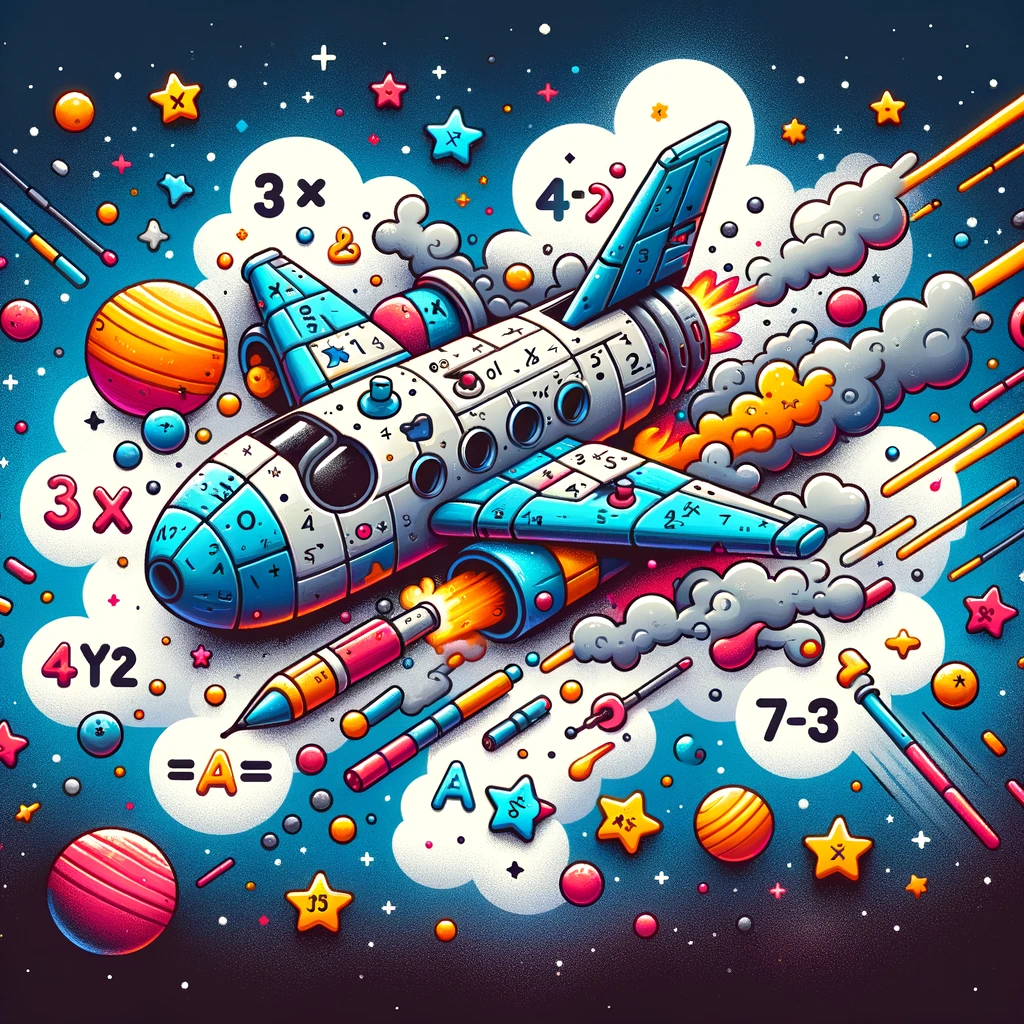 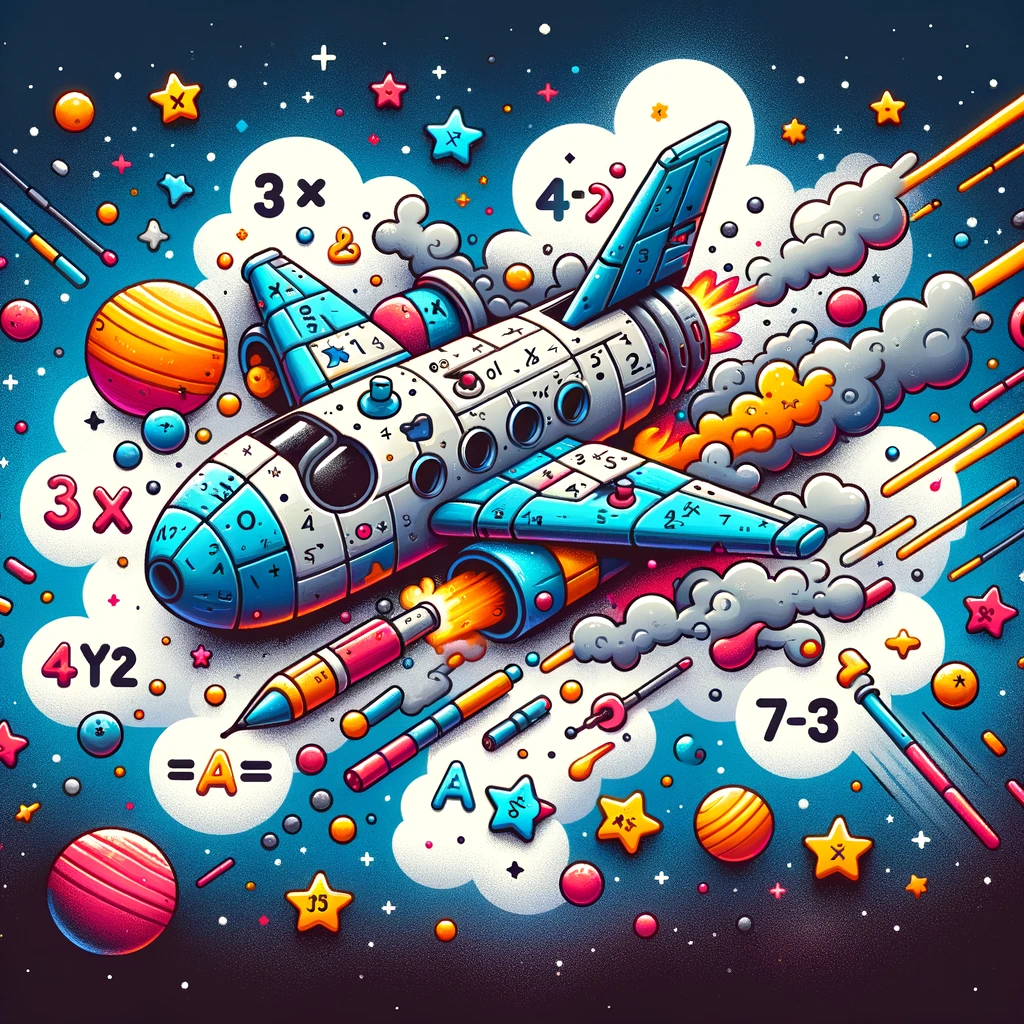 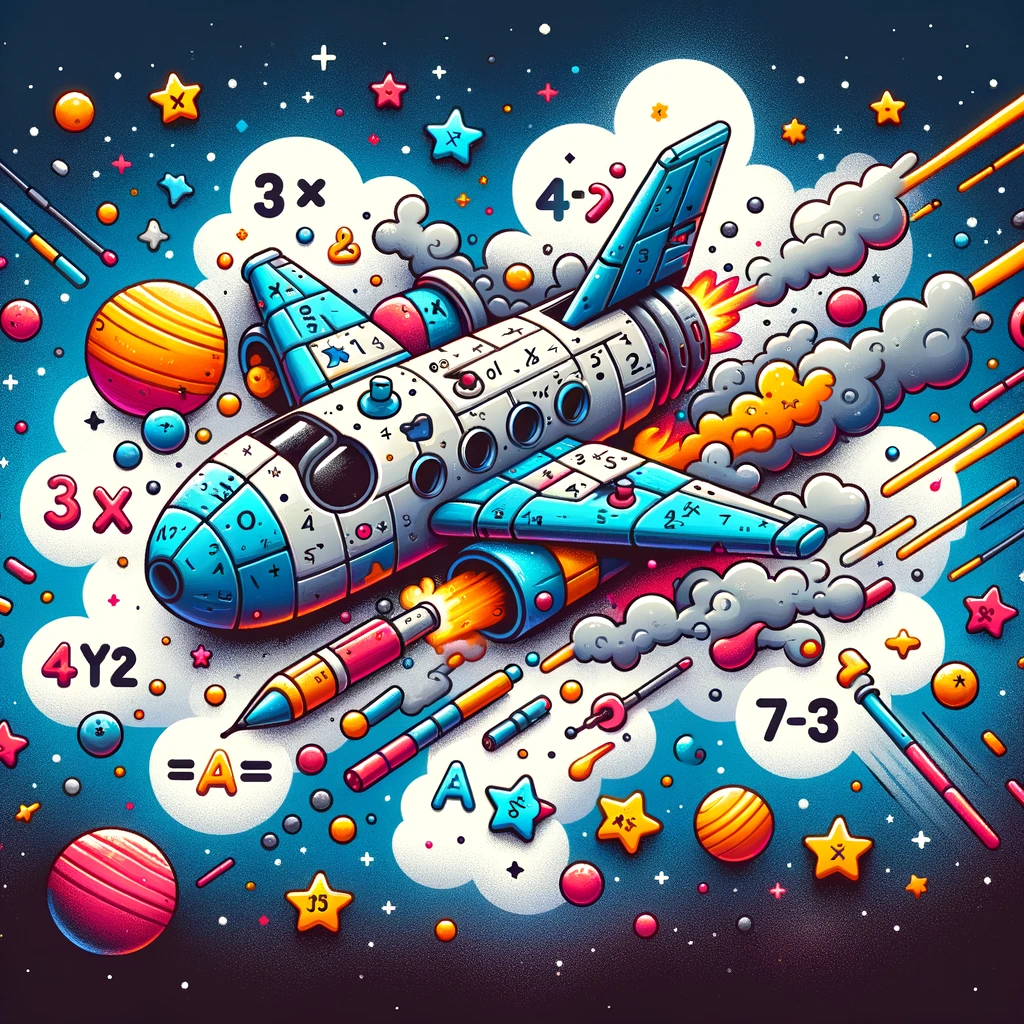 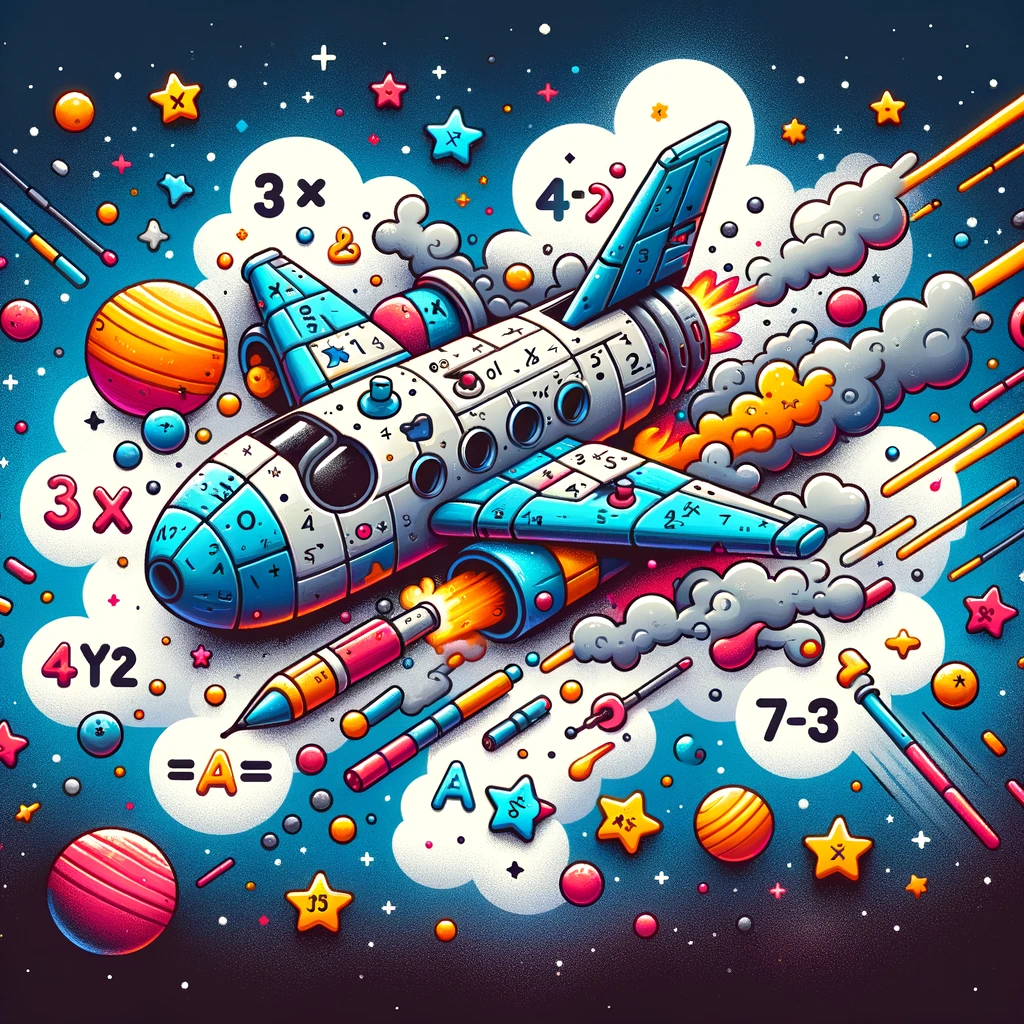 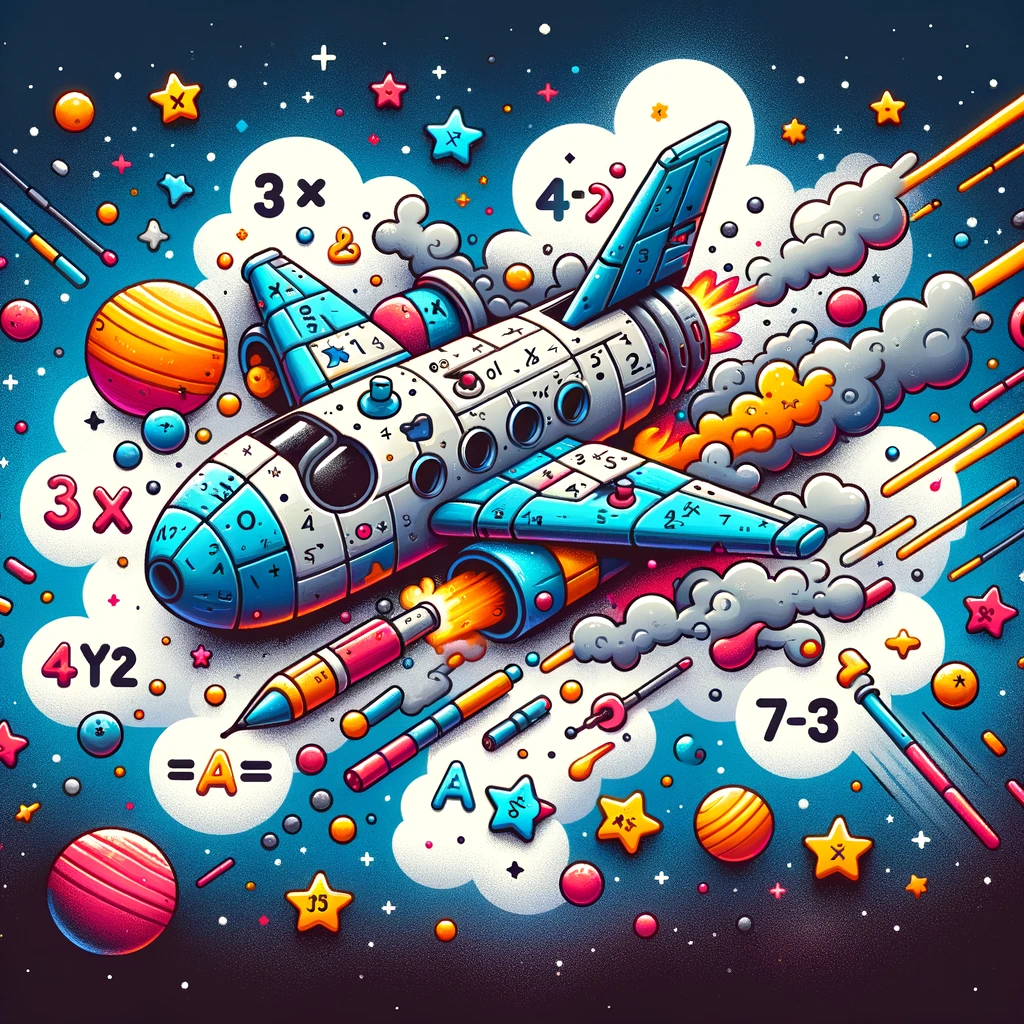 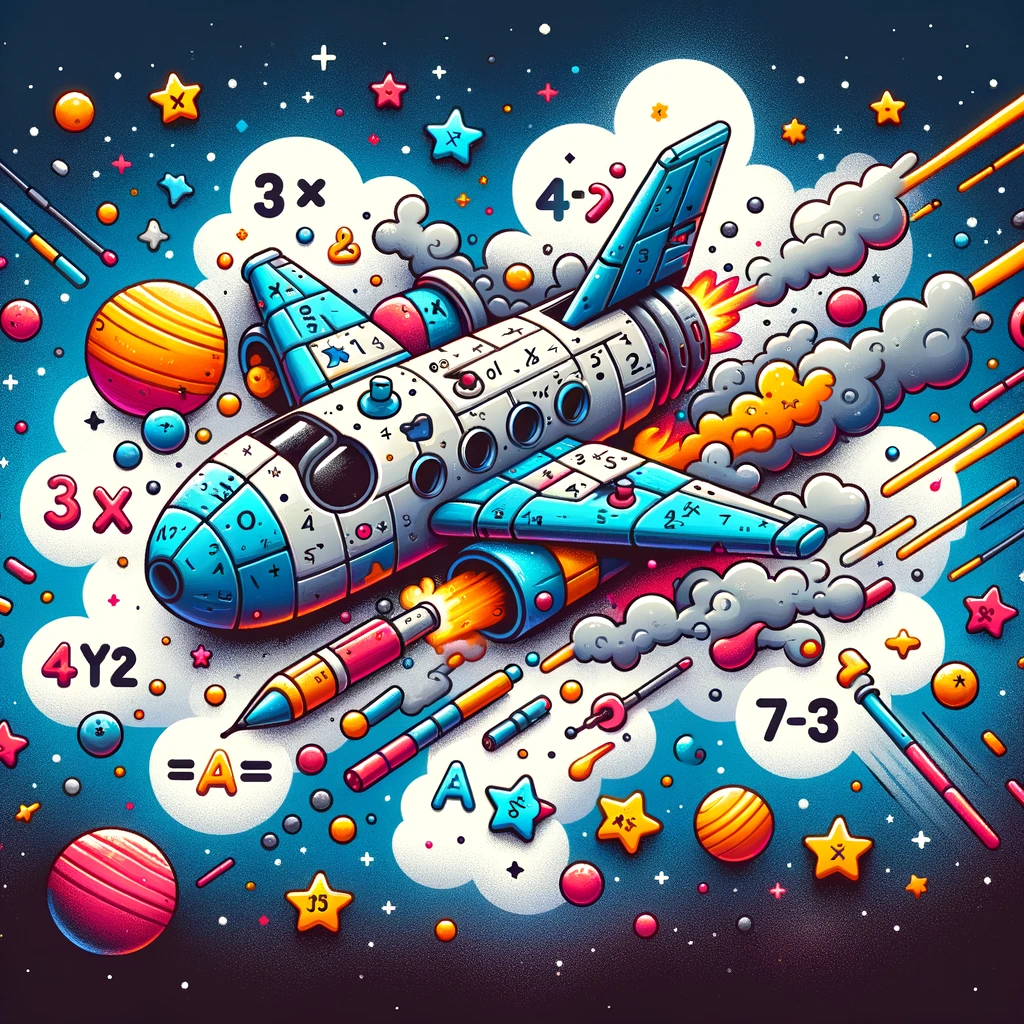 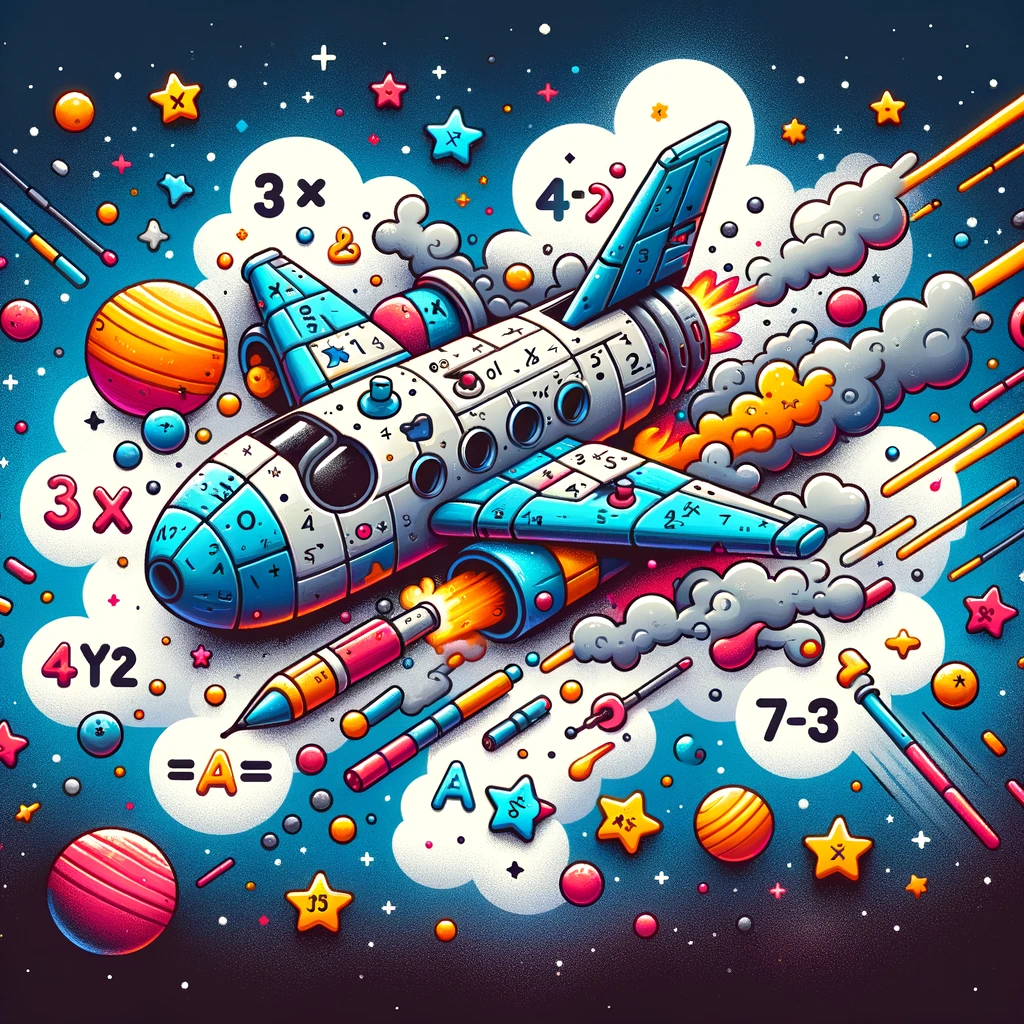 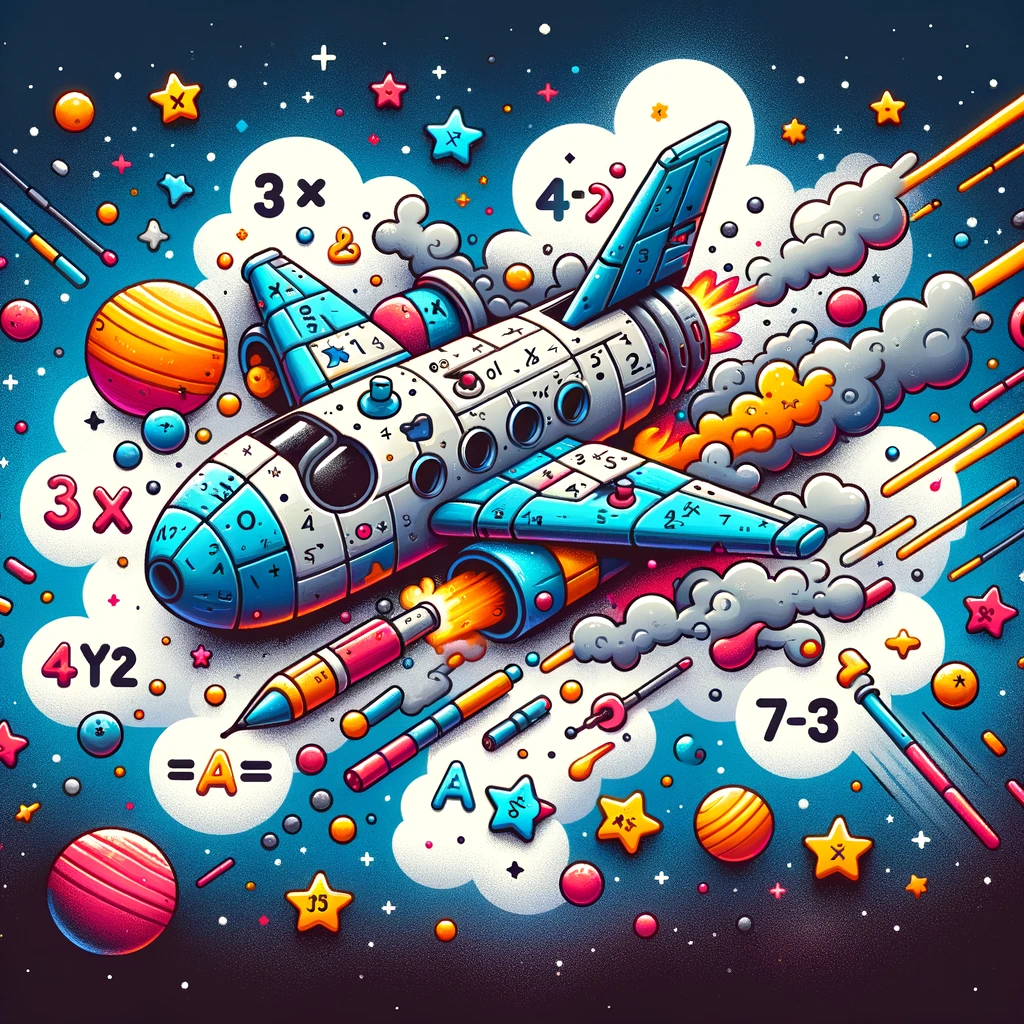 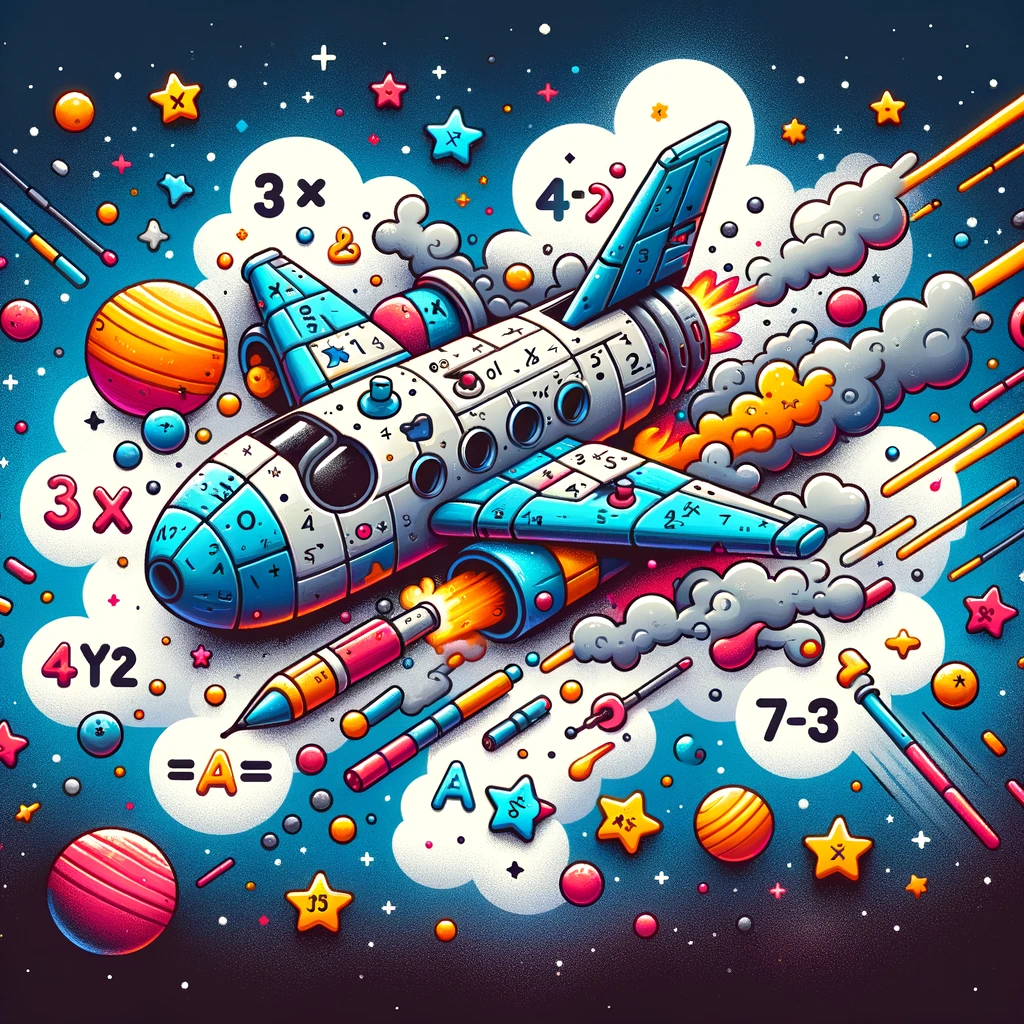 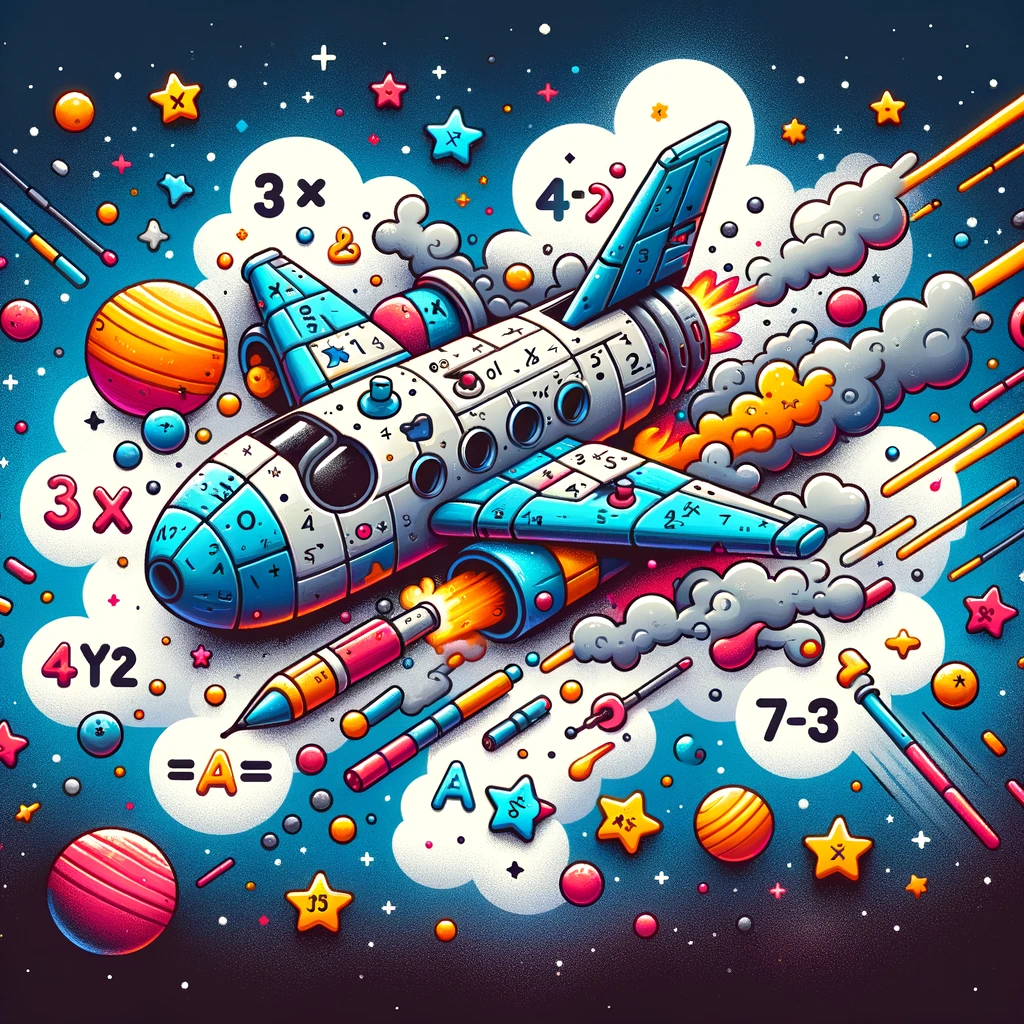 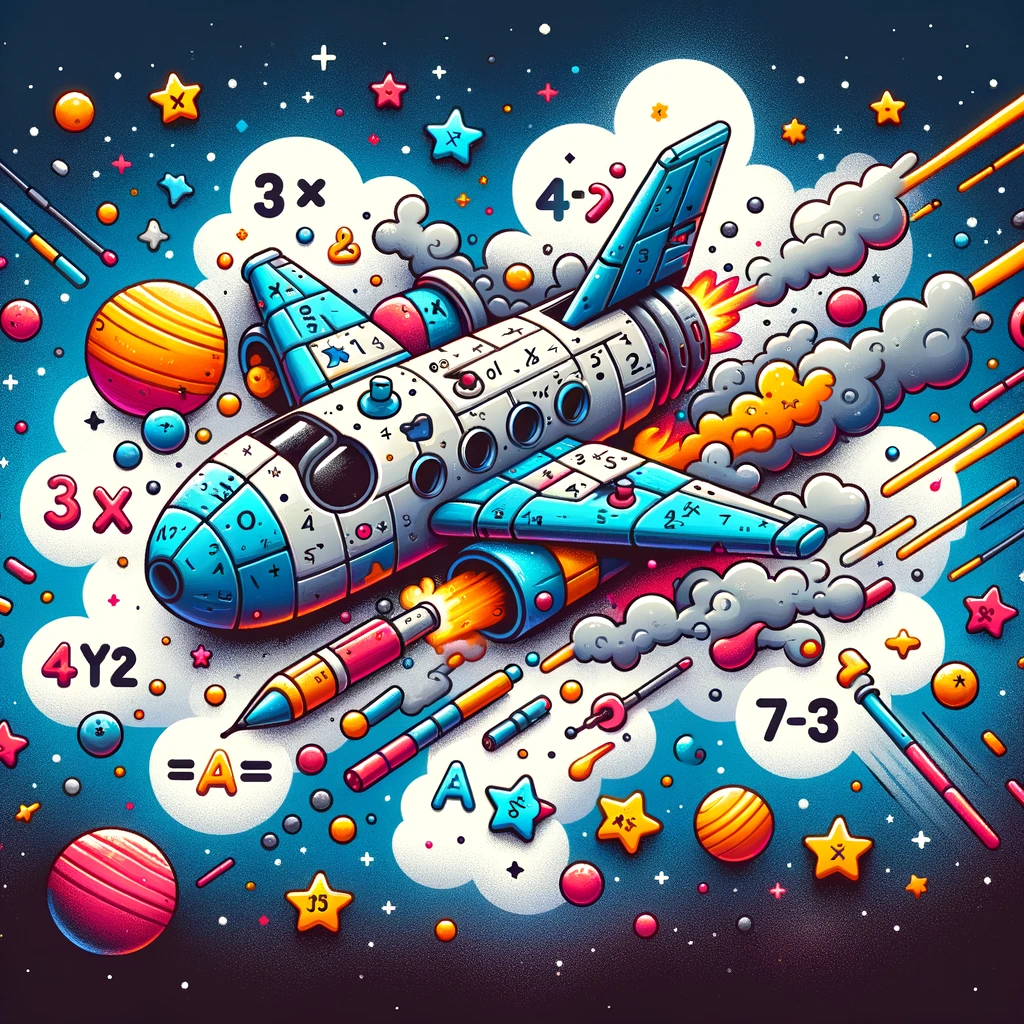 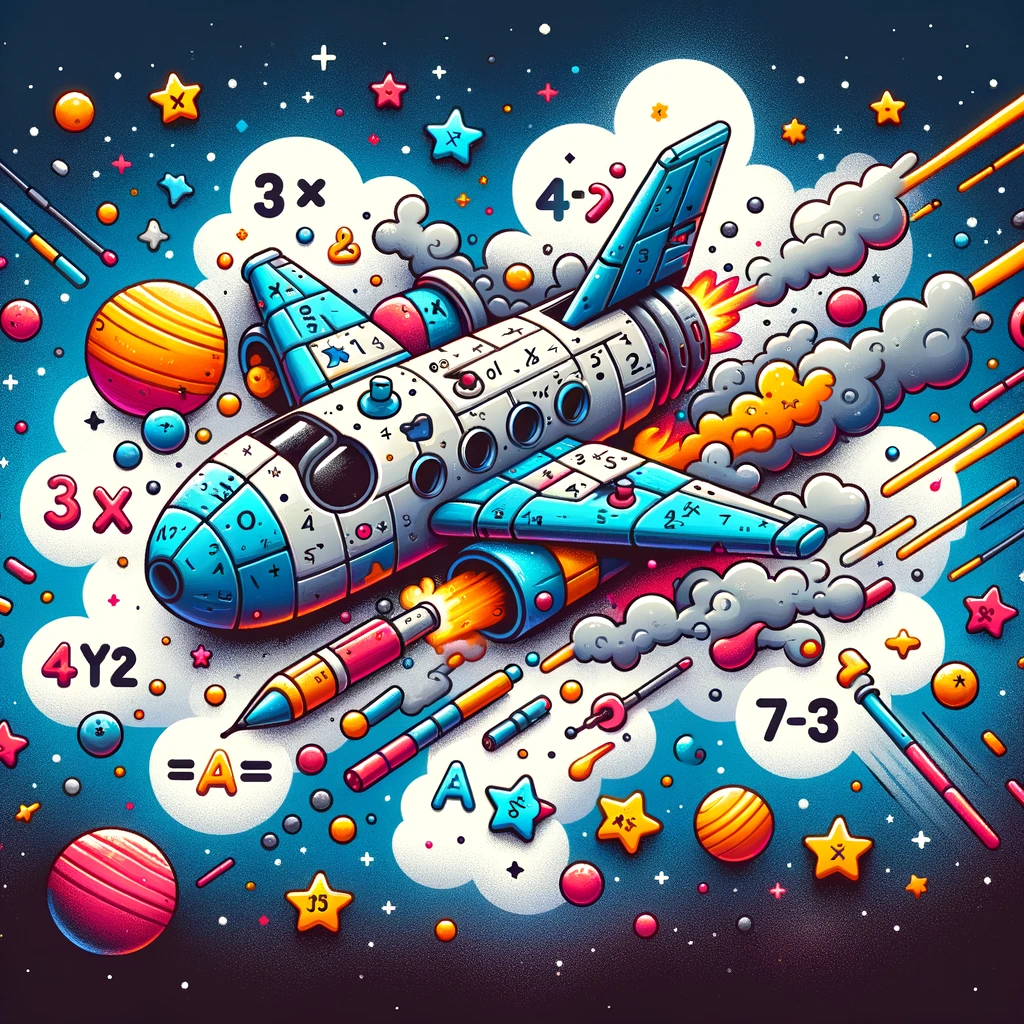 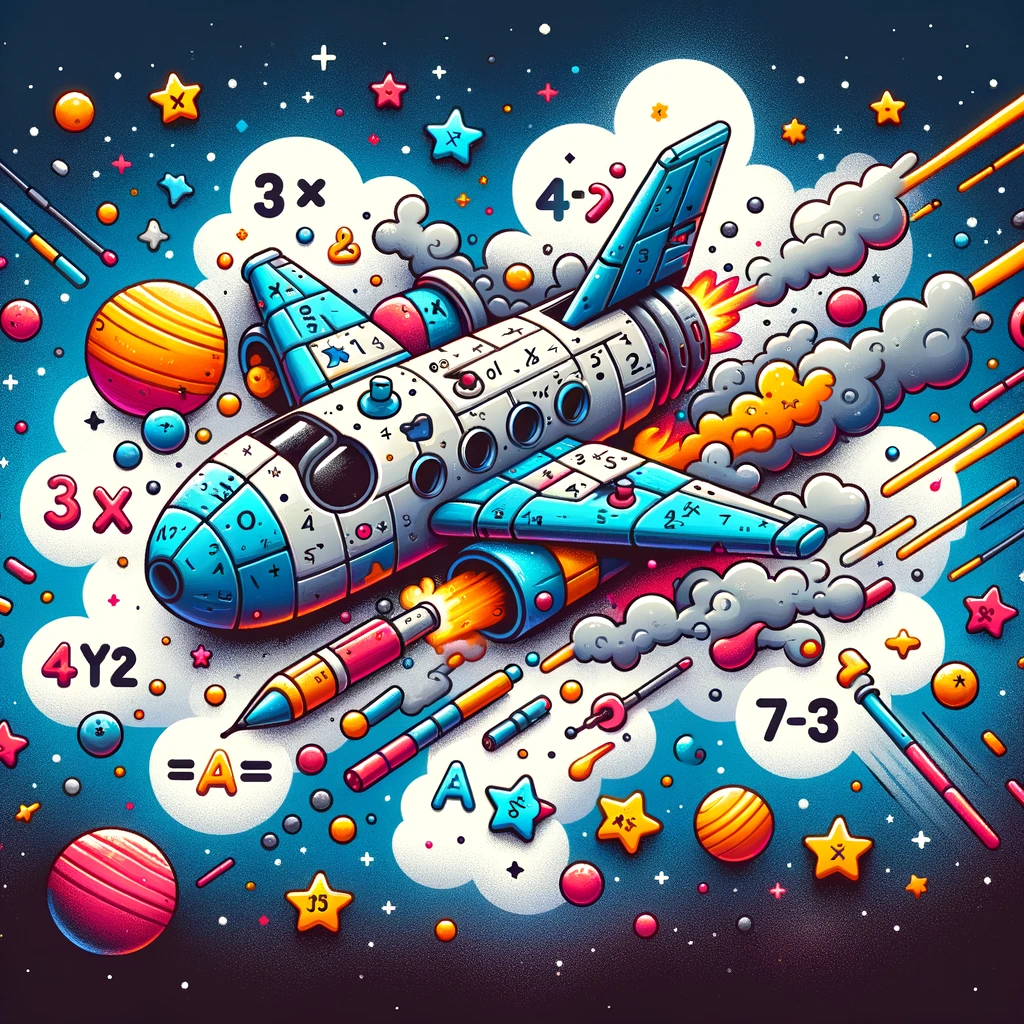 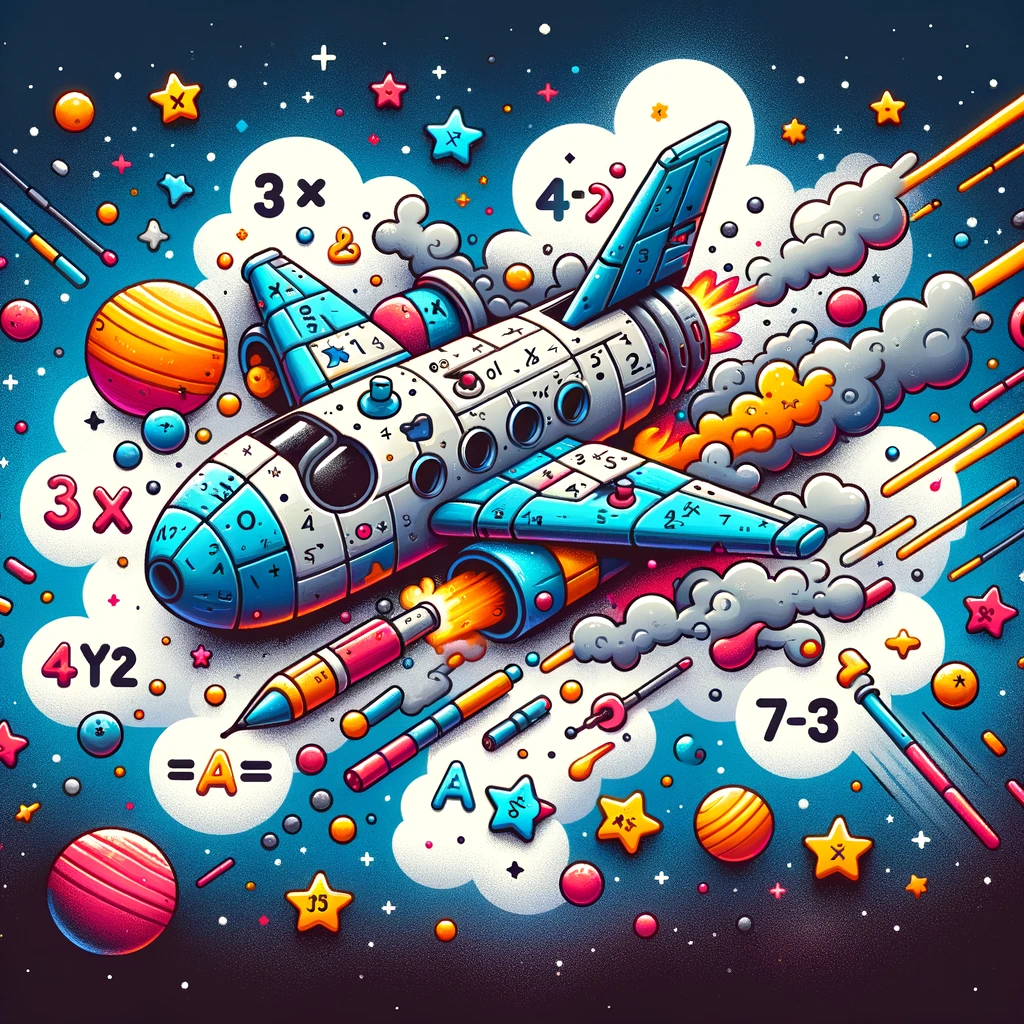 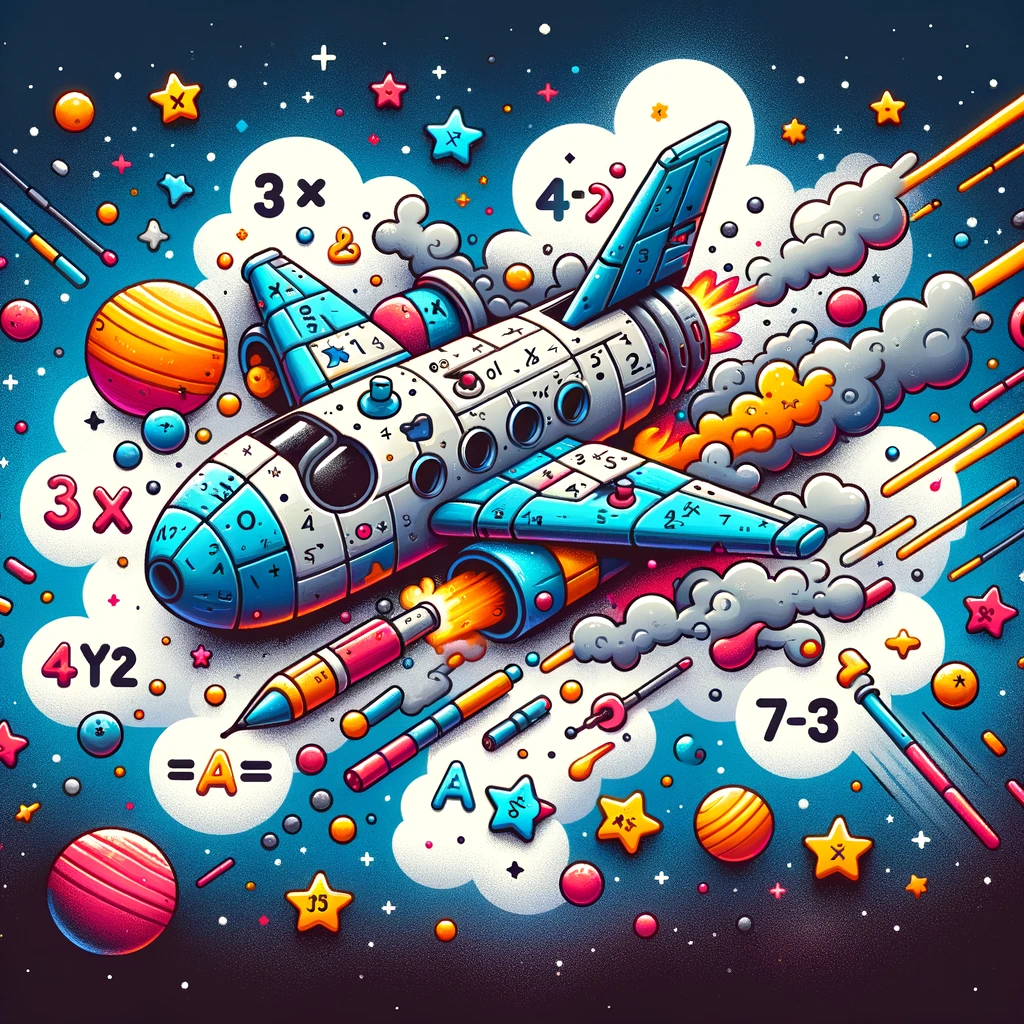 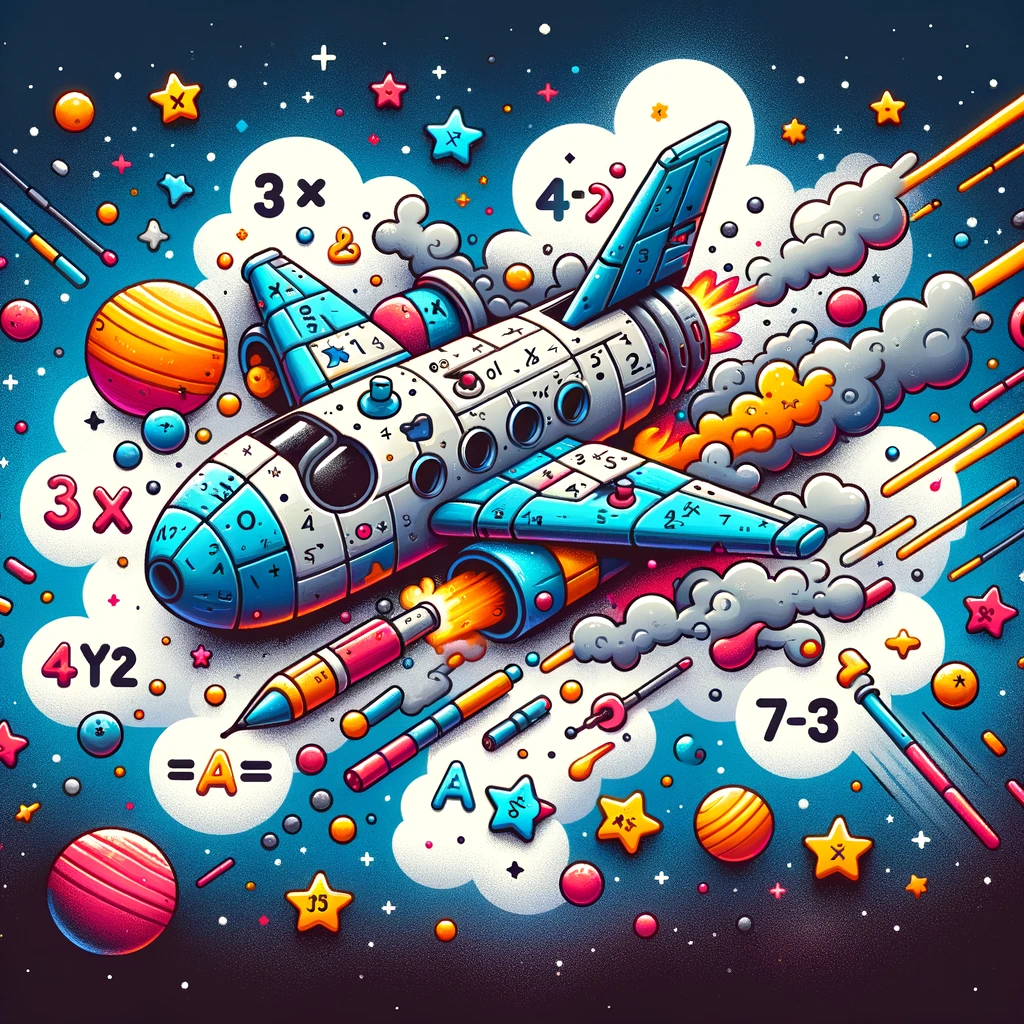 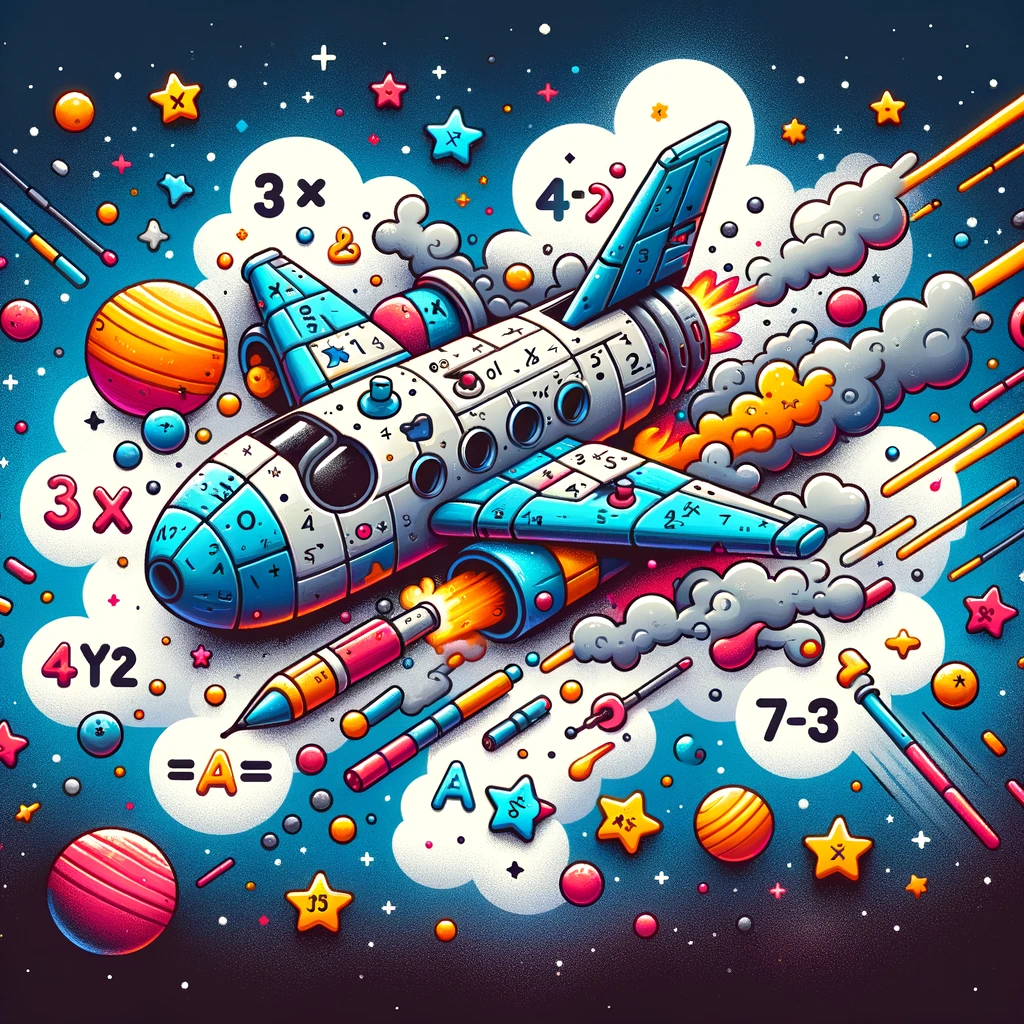 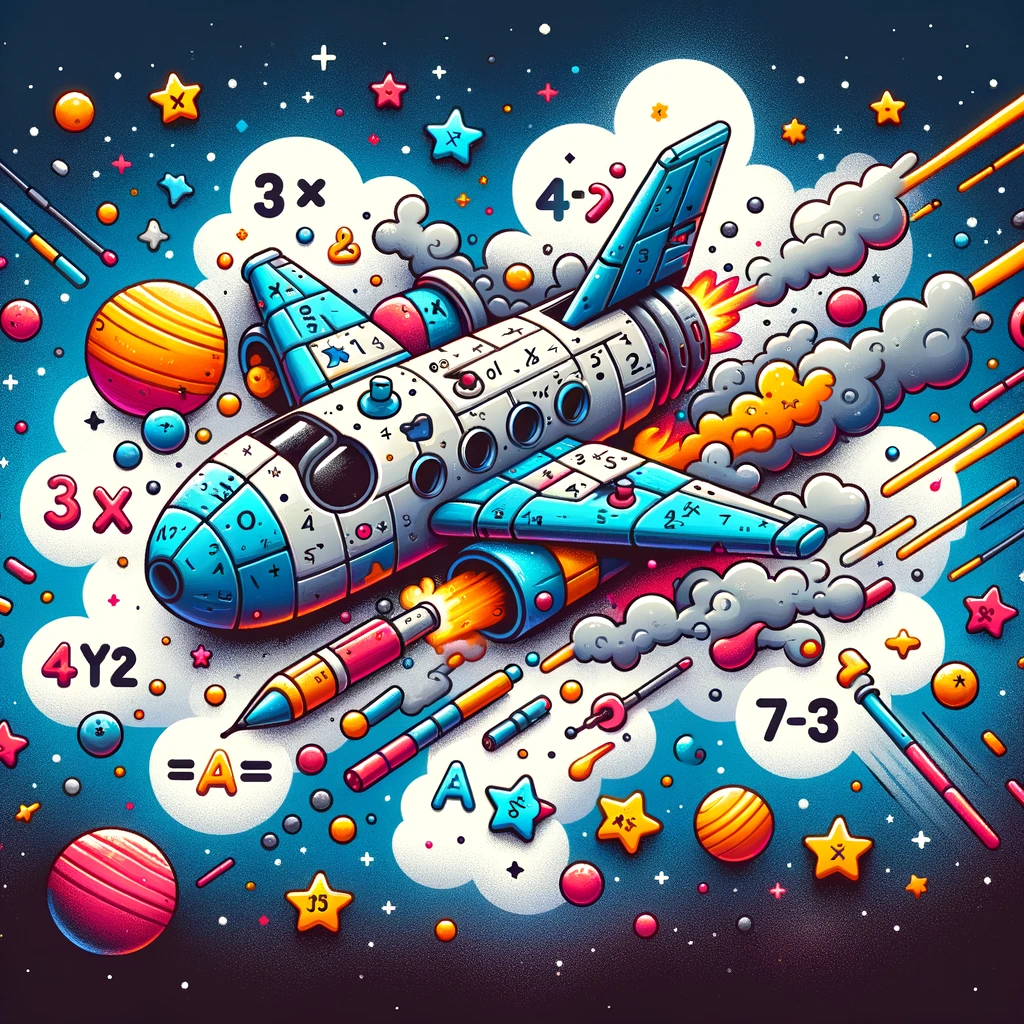 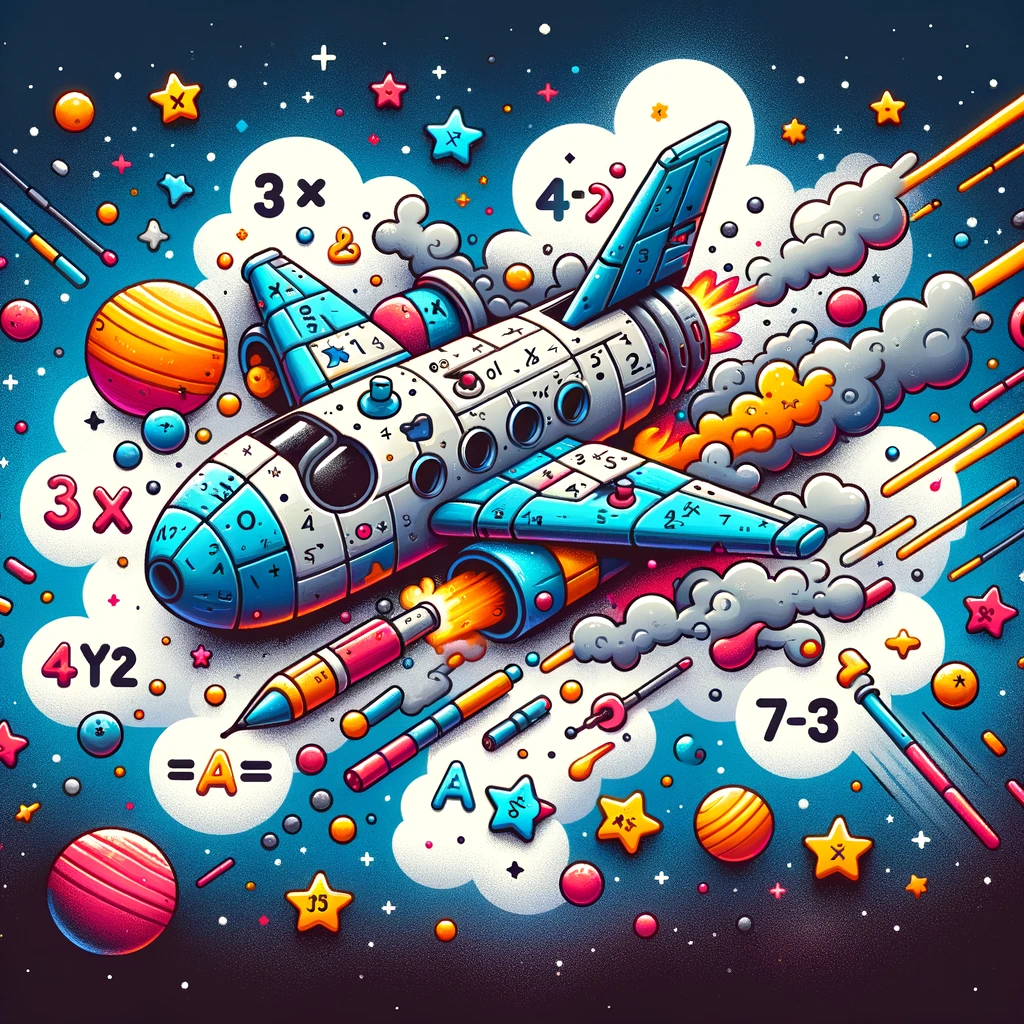 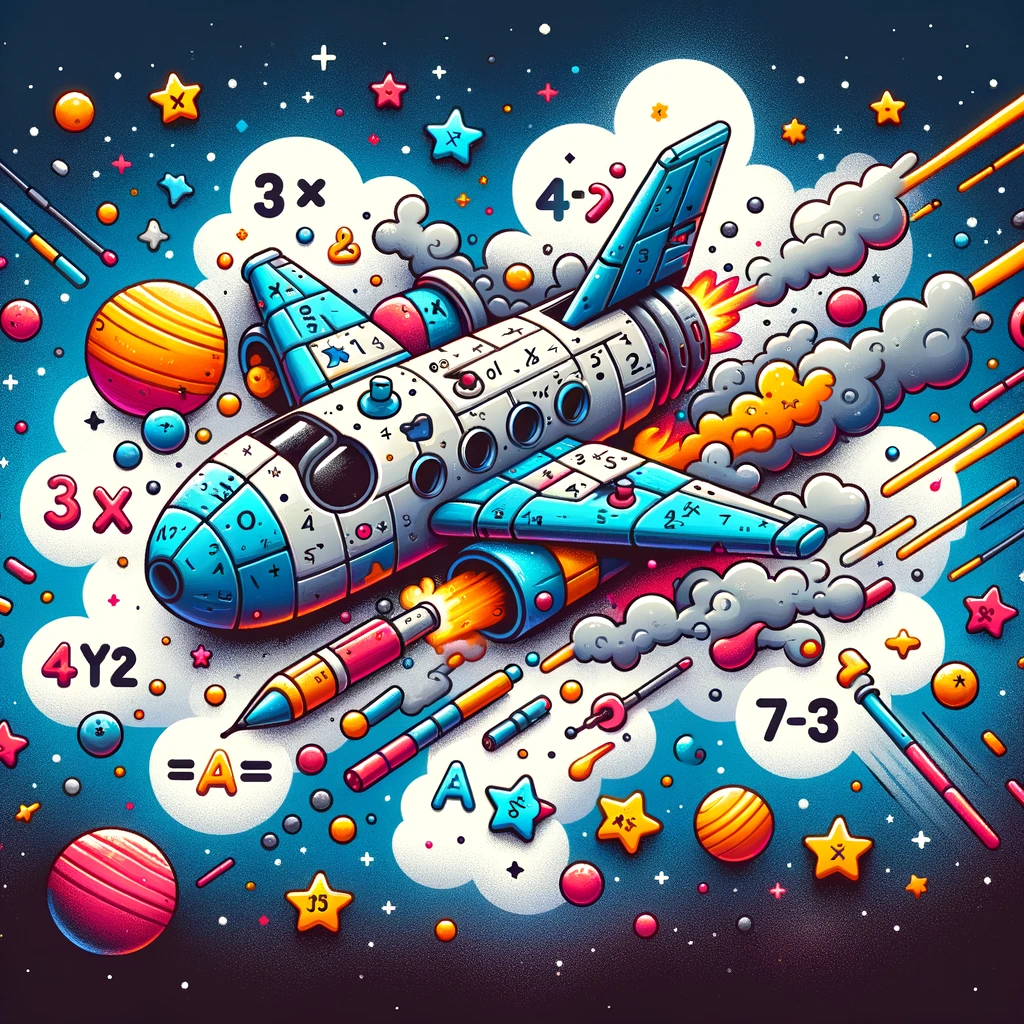 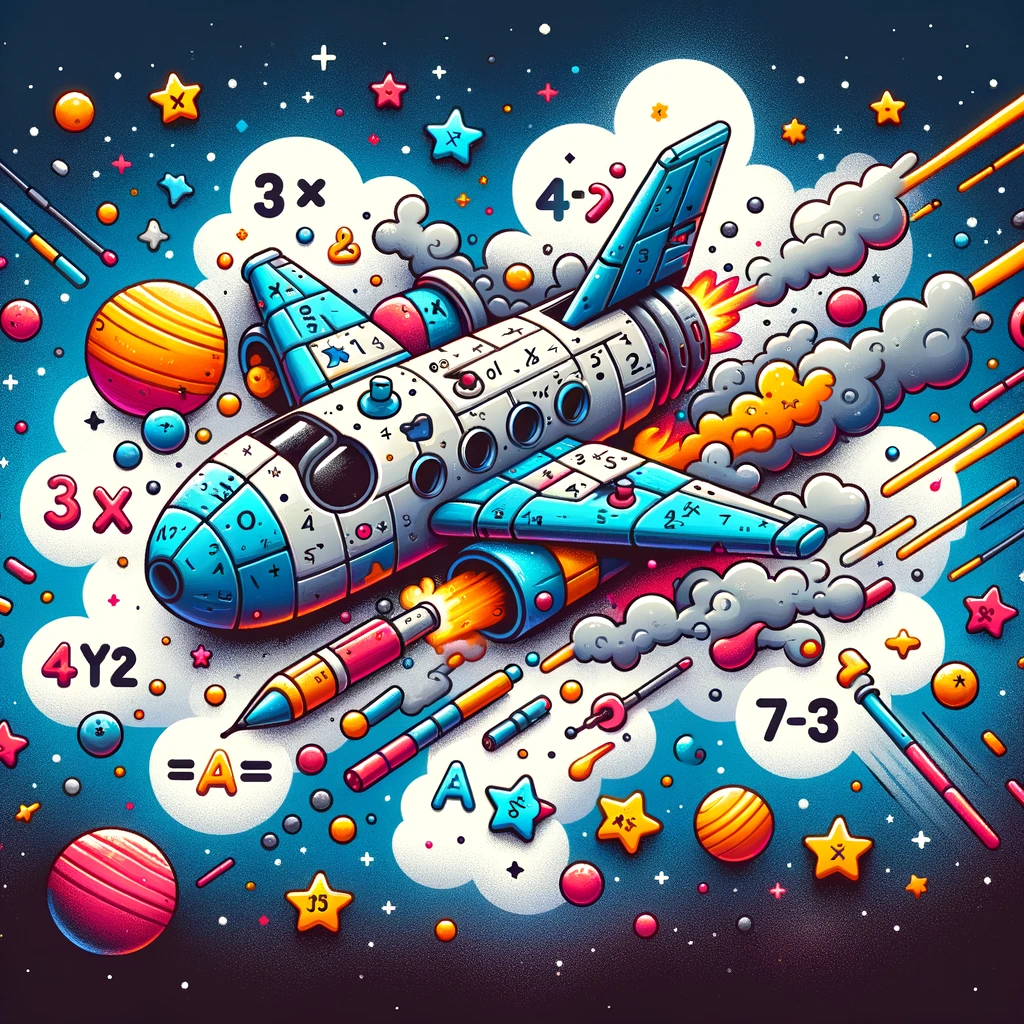 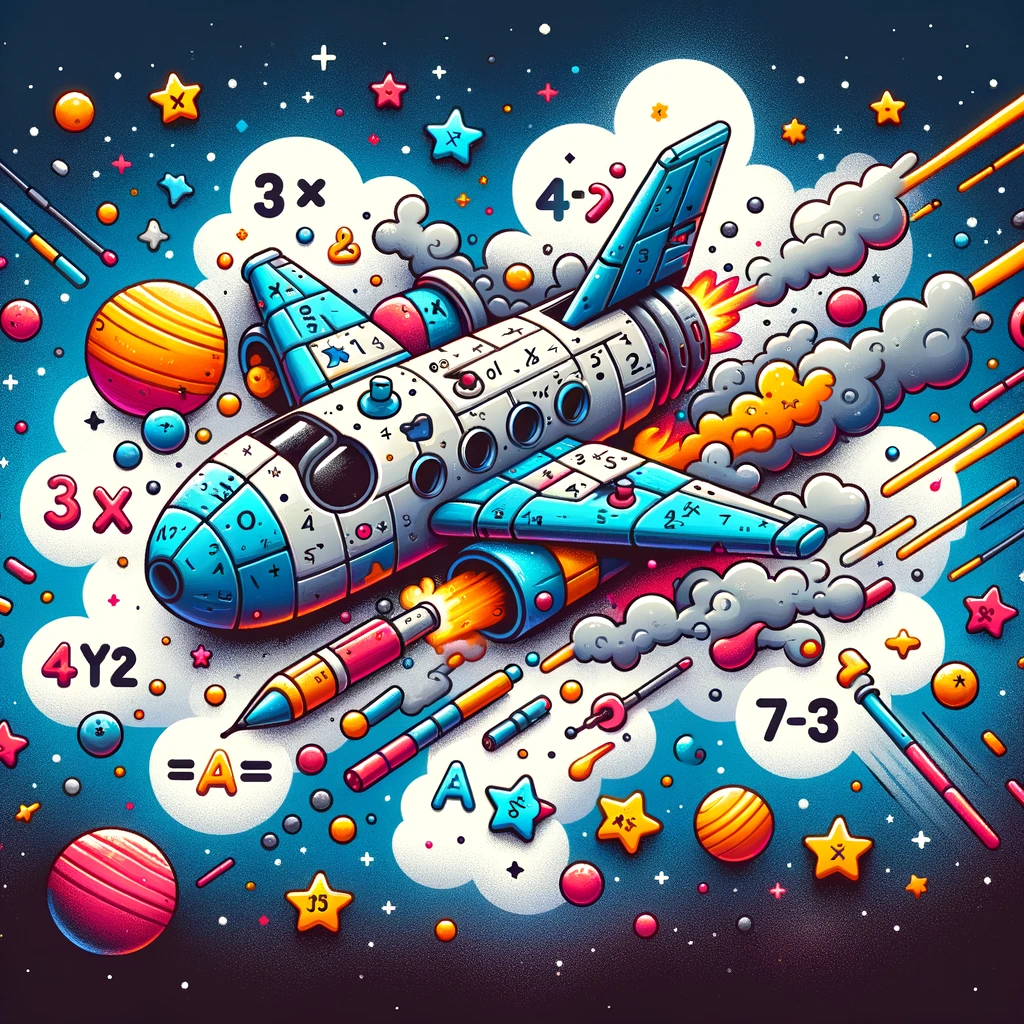 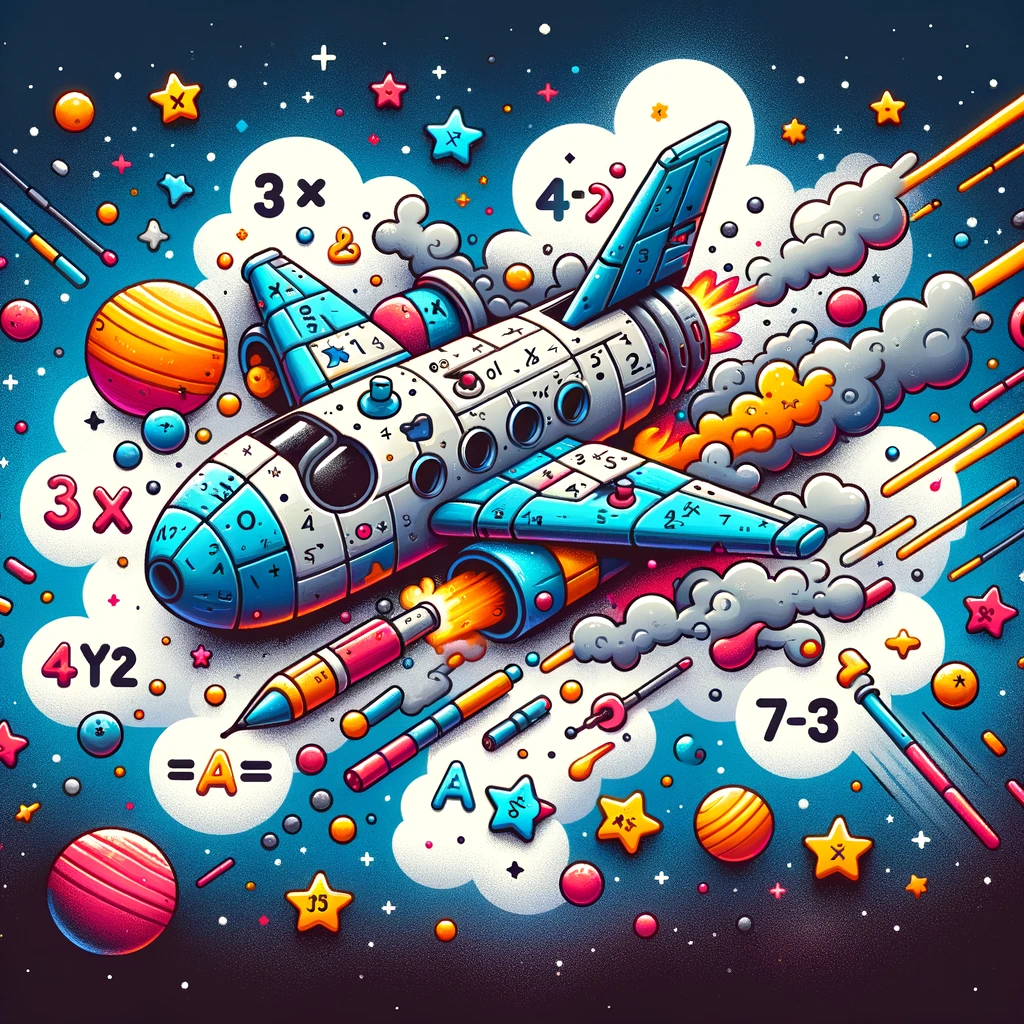 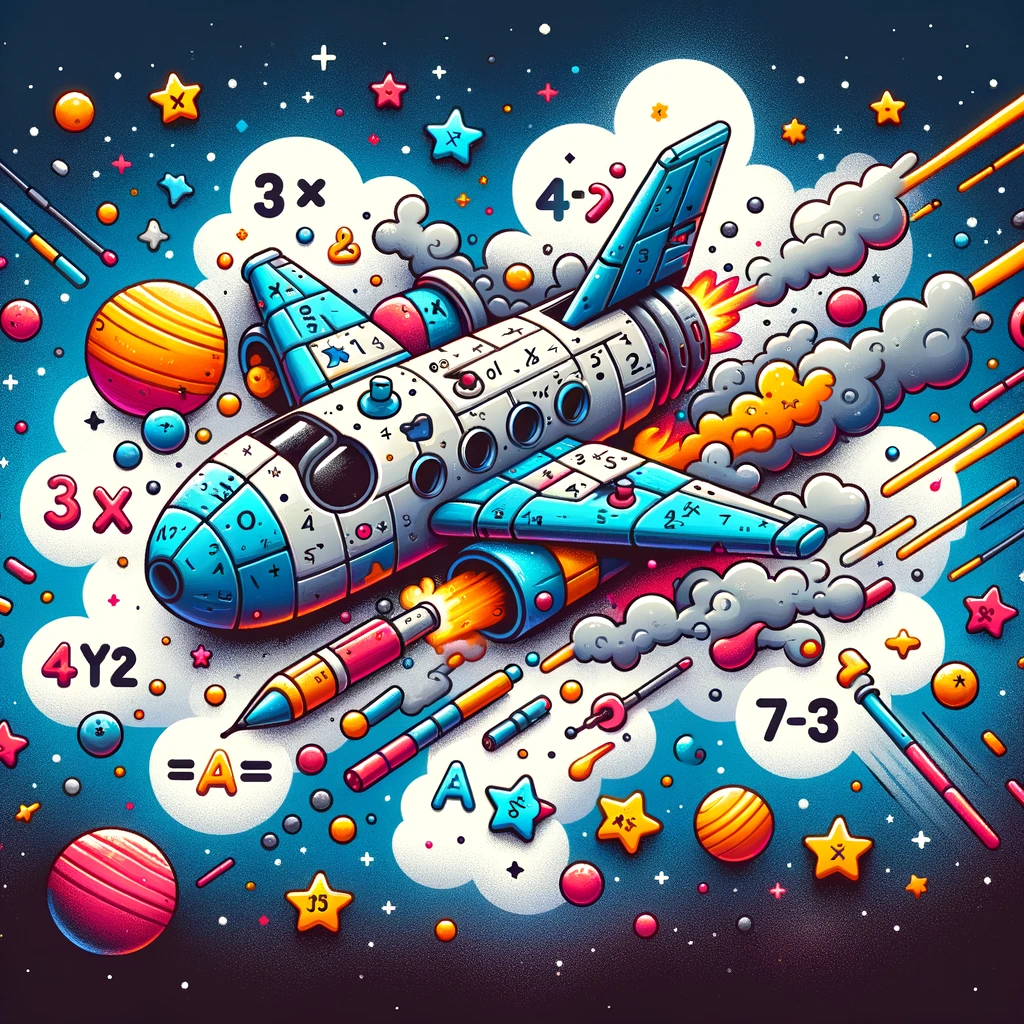 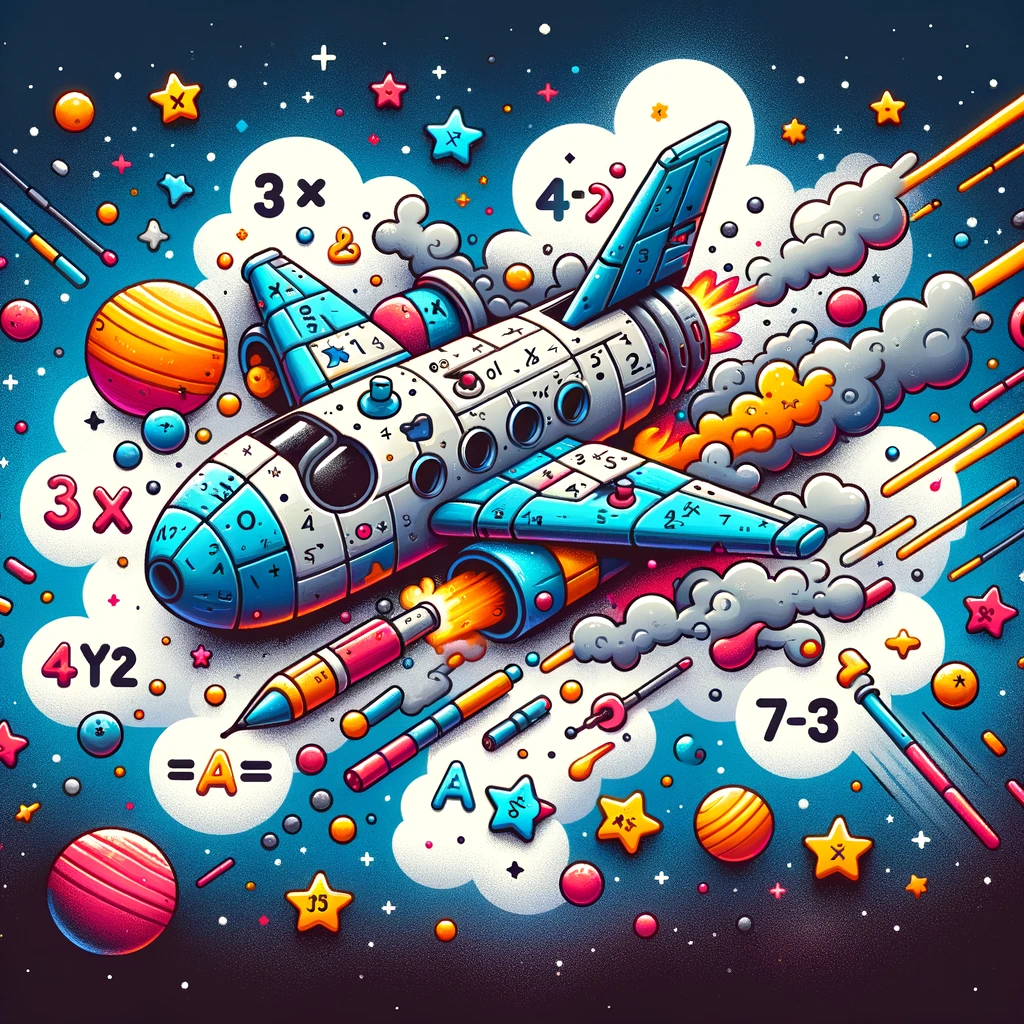 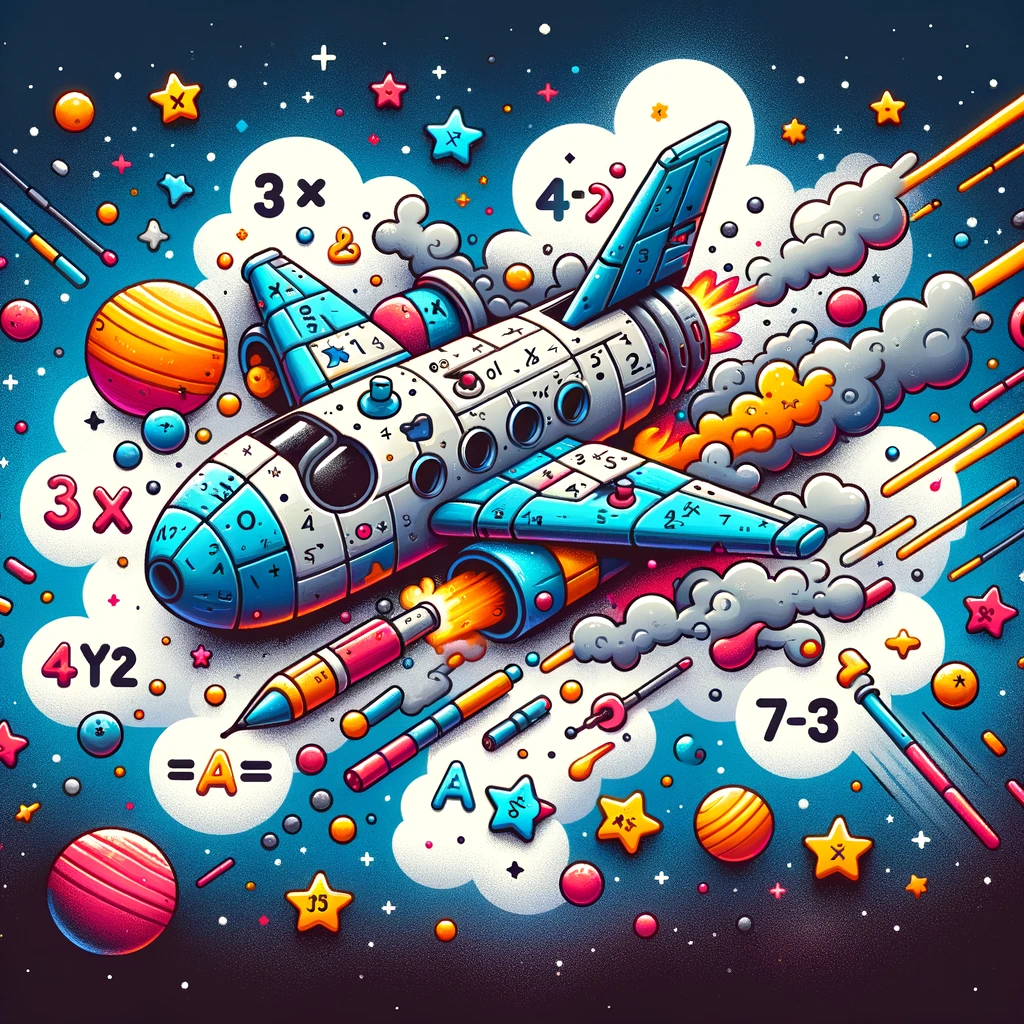 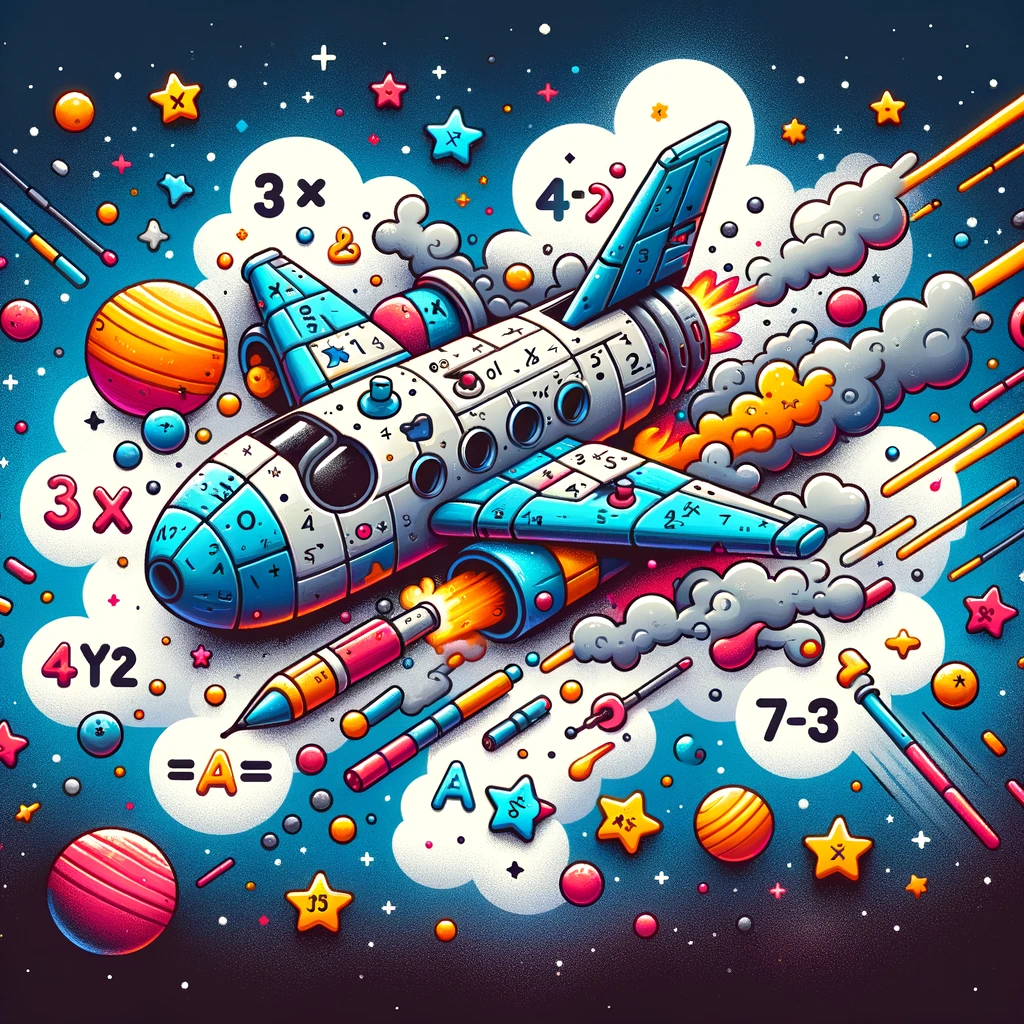 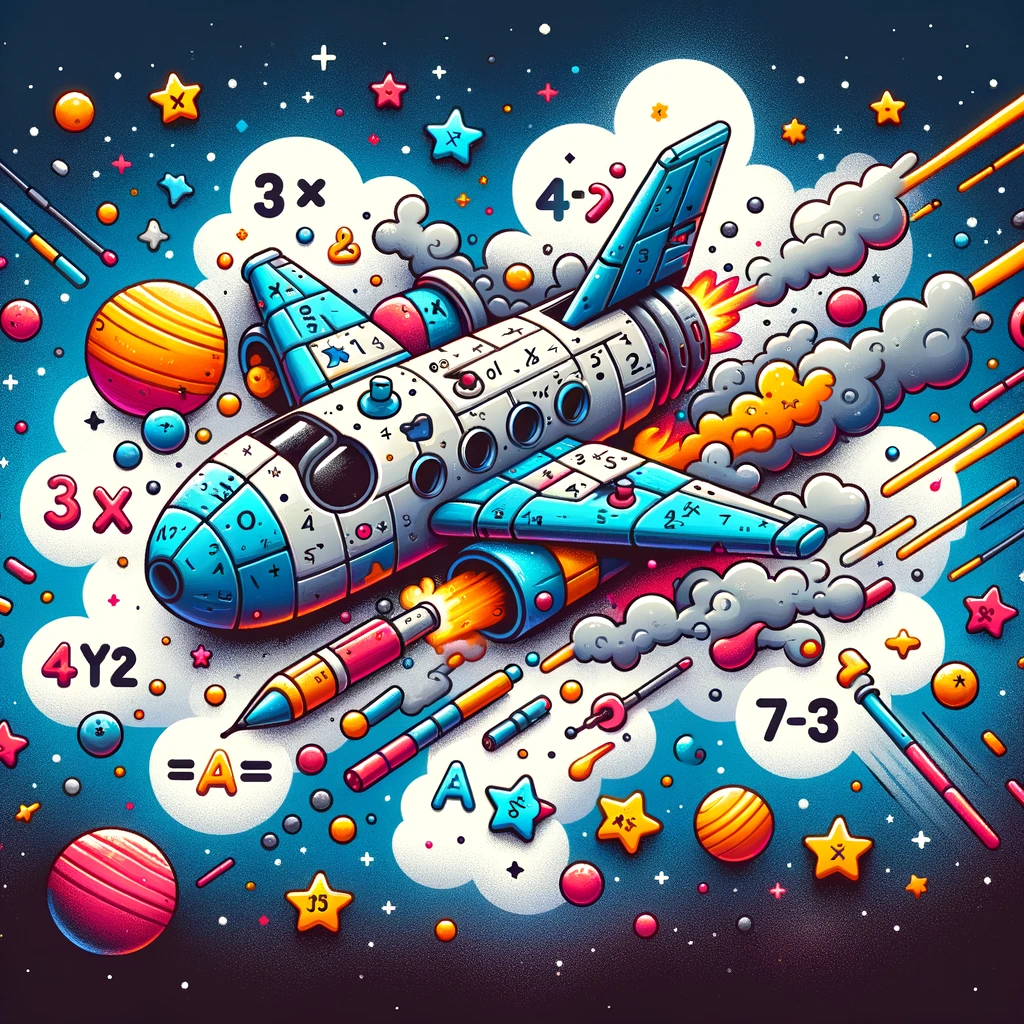 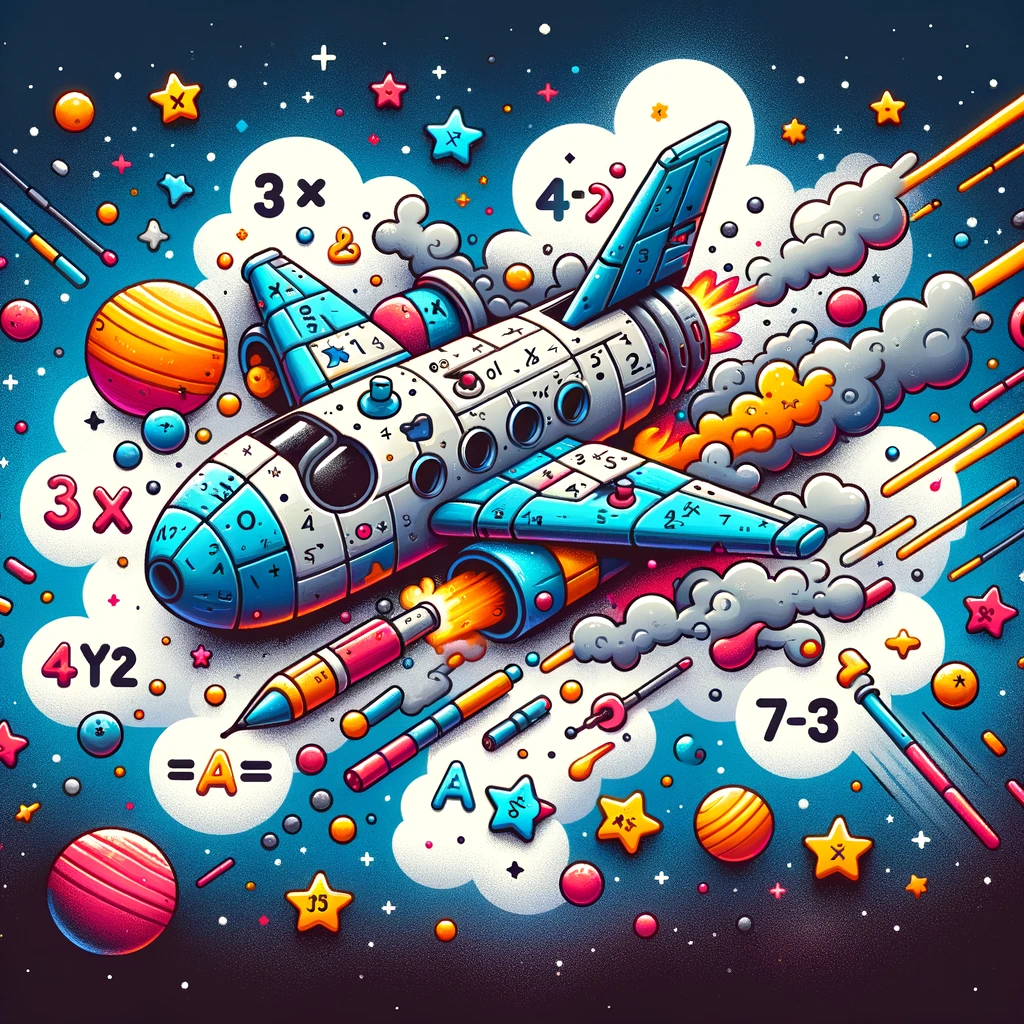 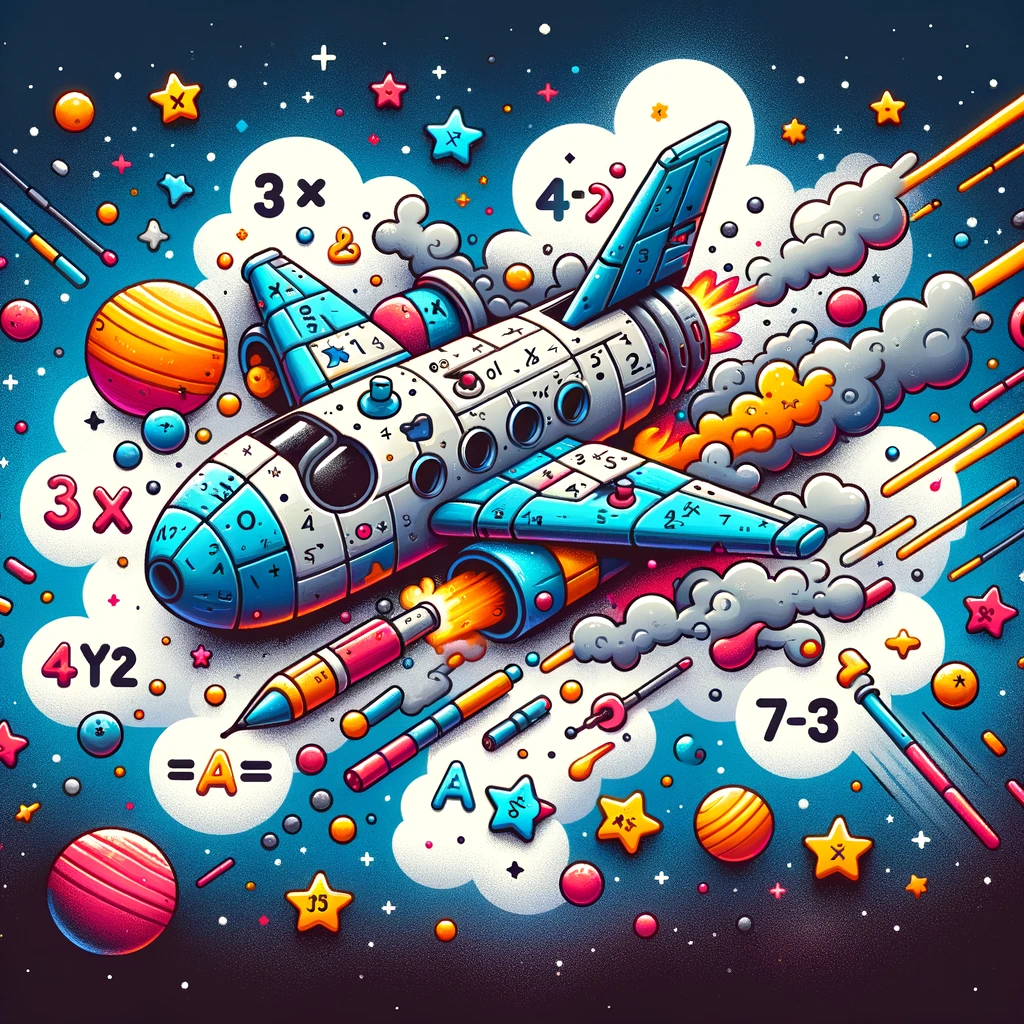 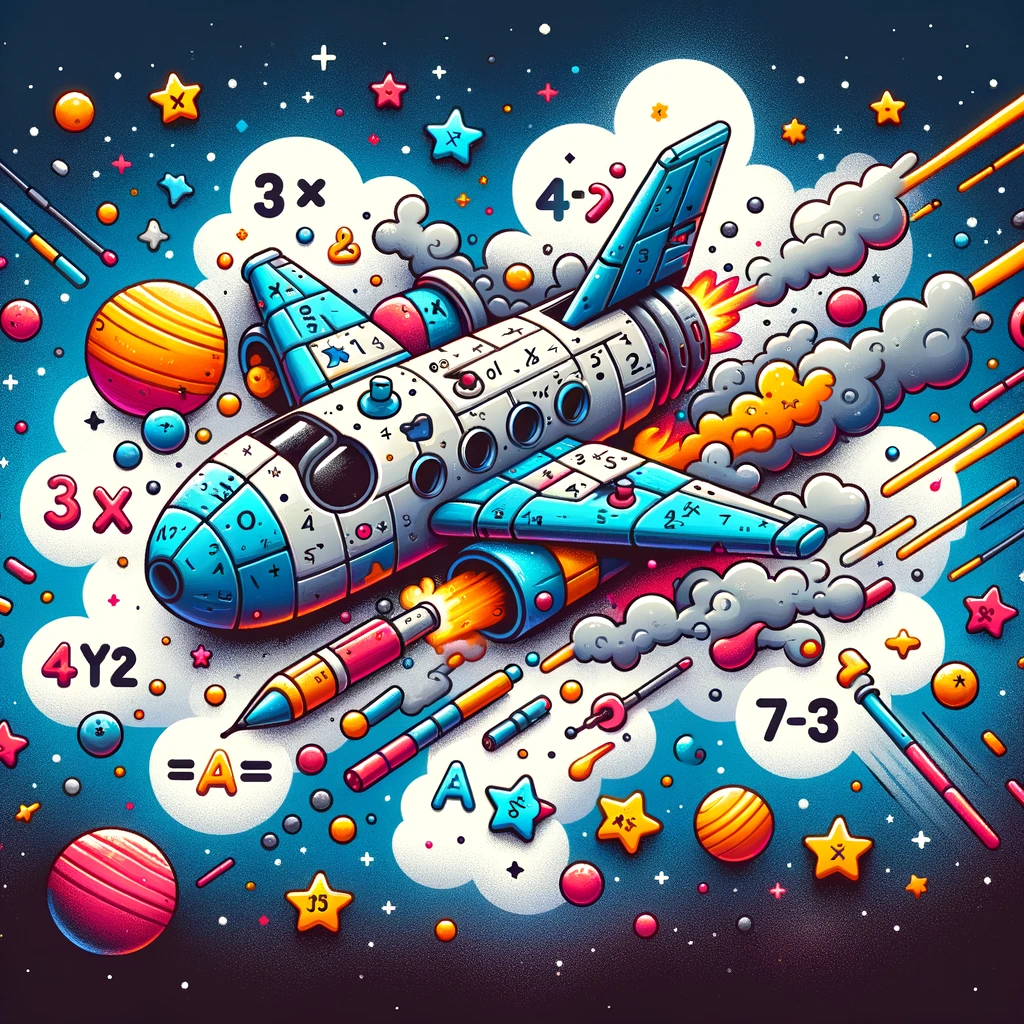 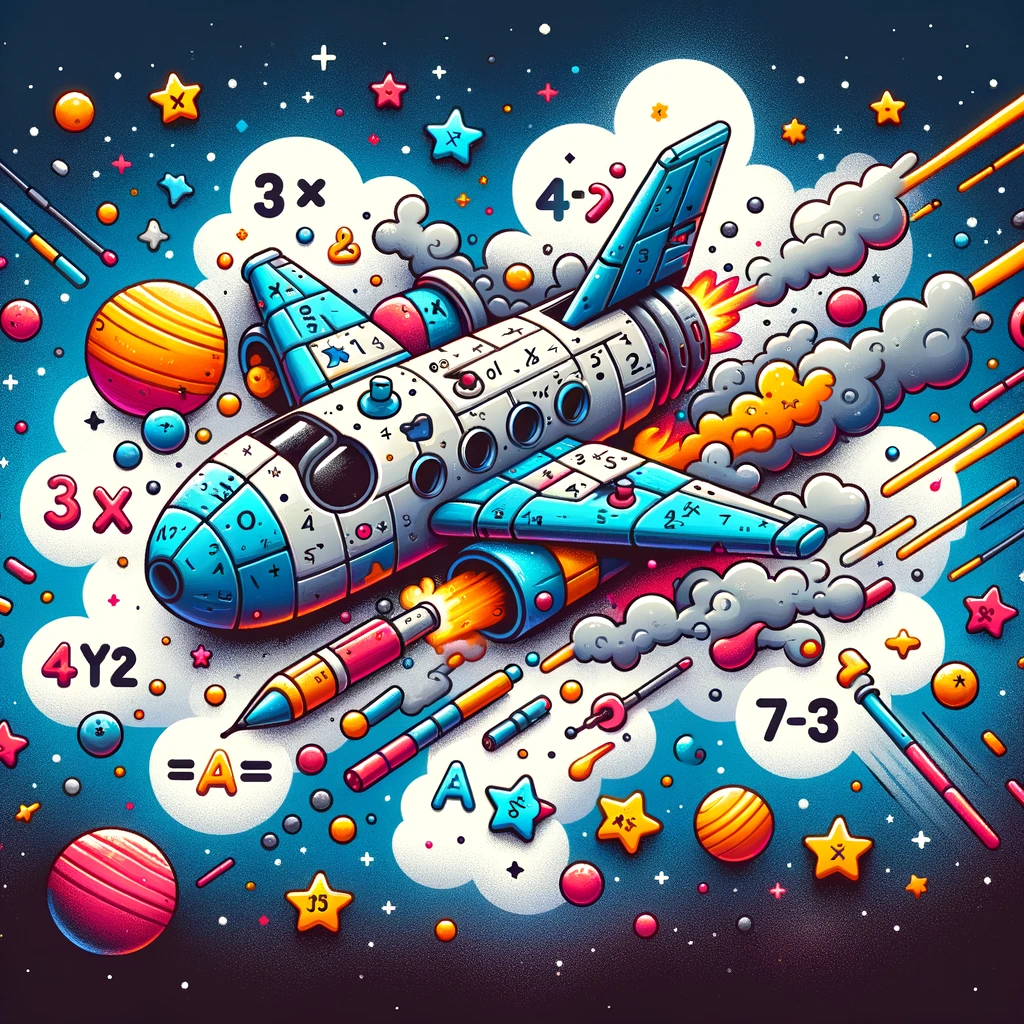 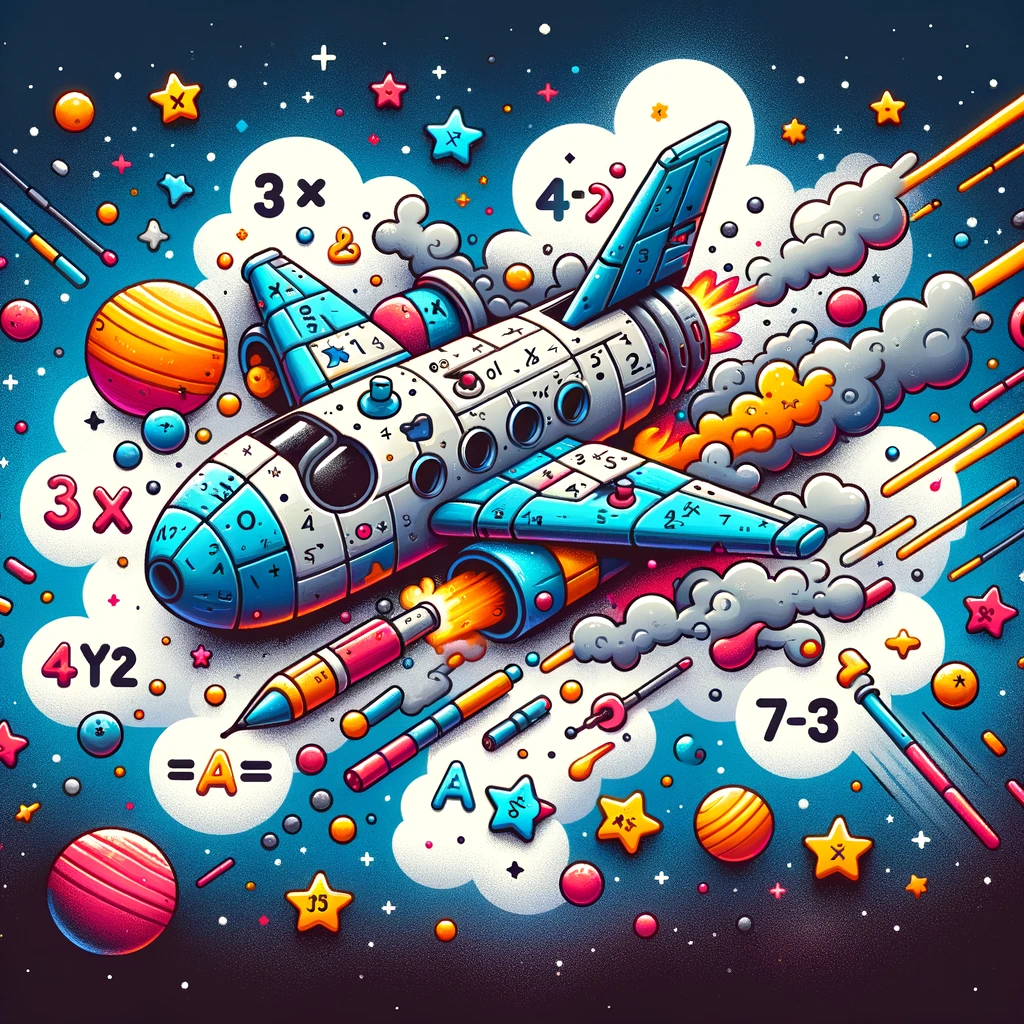 いろはにほへと
from 8 to 13
8  7  9  15  9